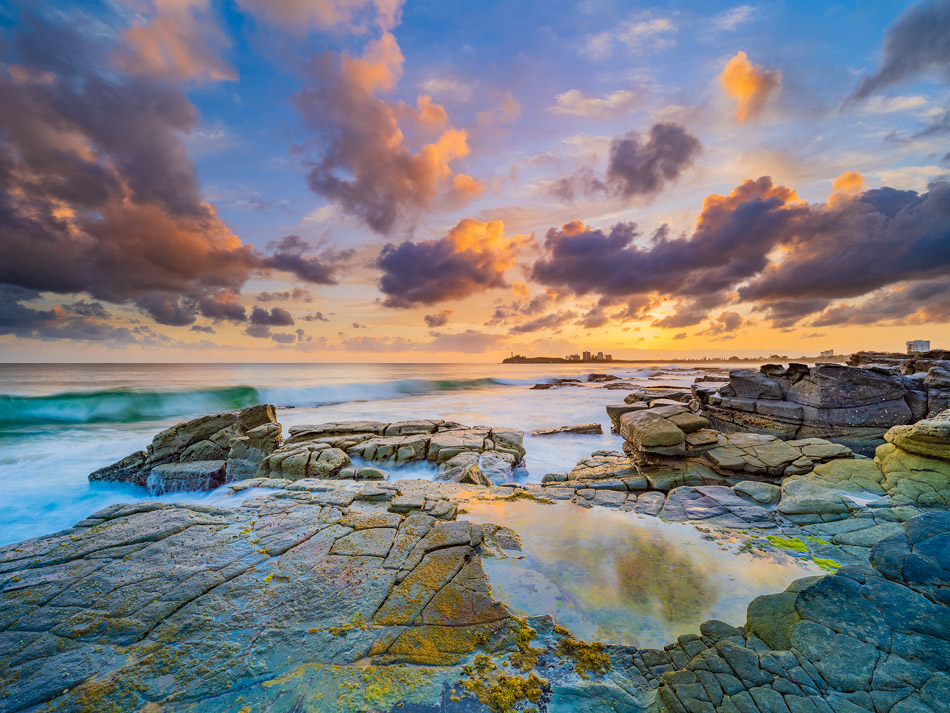 Learning Intention:

Interpret population data to determine population size, density, abundance, distribution, carrying capacity.
Success Criteria:

Complete Marine Education worksheet ‘15. Measuring Populations’
[Speaker Notes: Image: https://www.markgray.com.au/gallery/limited-edition-prints/mooloolaba-beach-sunrise.php]
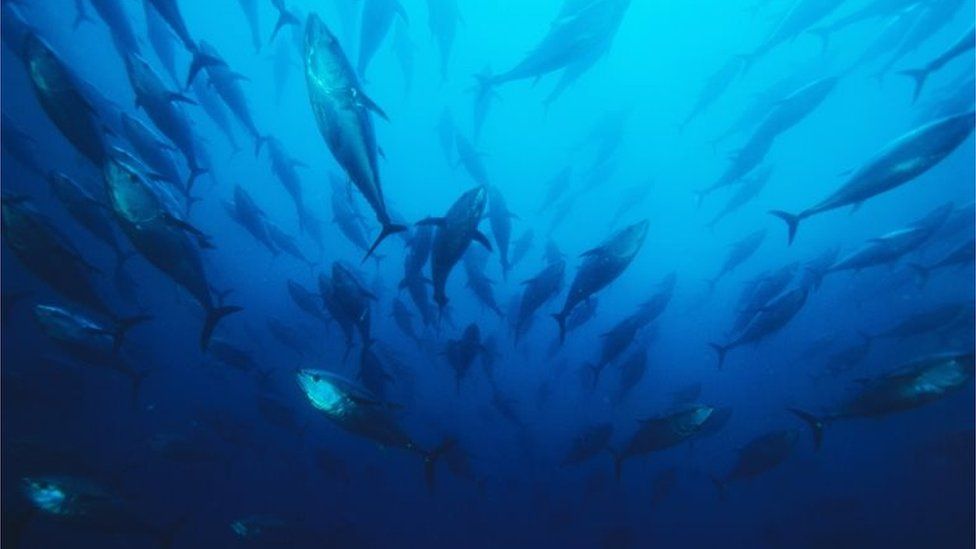 Its often too difficult to count ALL the animals in a population.
[Speaker Notes: Image: https://www.bbc.com/news/science-environment-34265672]
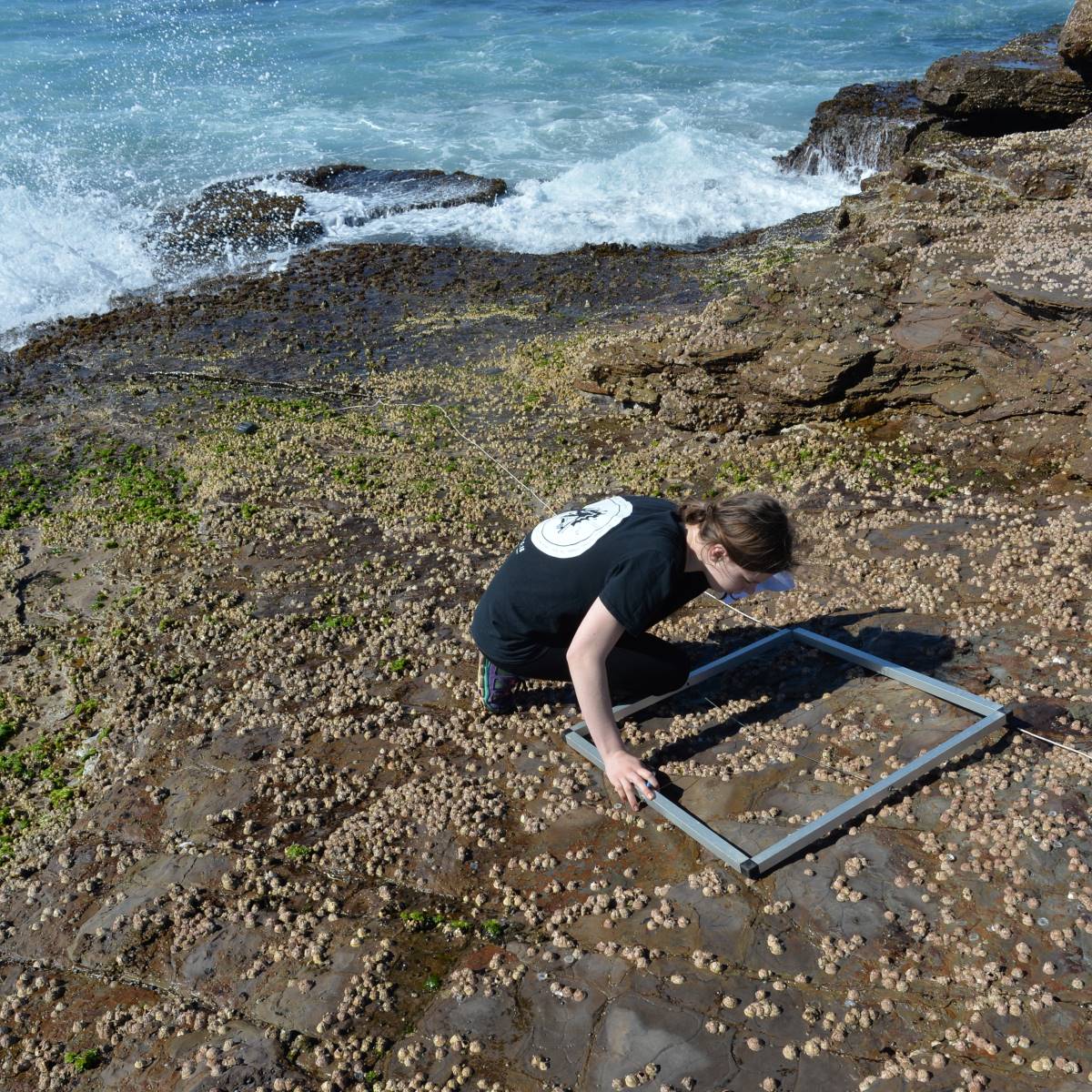 Instead, 
we estimate the population size, 
by taking 
samples
[Speaker Notes: Image: https://www.auseco.com.au/index.asp?pagename=Independent+Research+Project]
Estimating Population Size
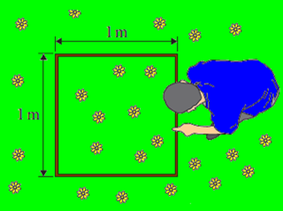 Quadrat sampling
Sample size (n):
8
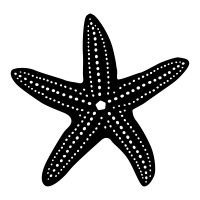 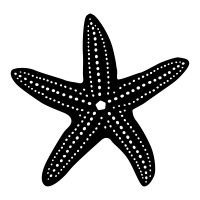 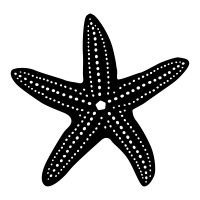 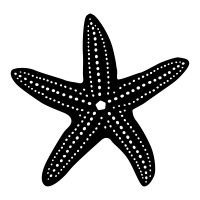 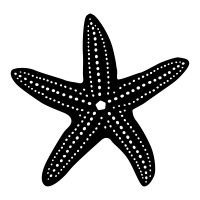 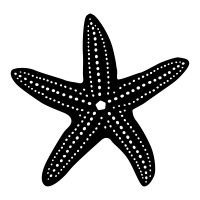 Population size?

Collect samples!
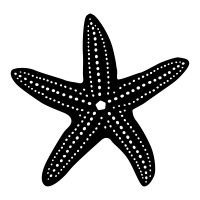 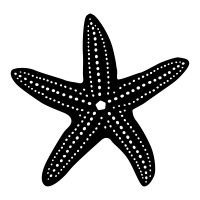 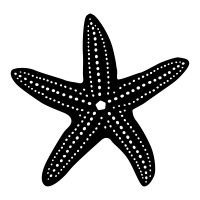 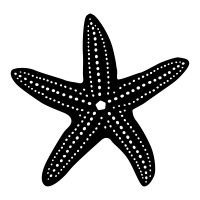 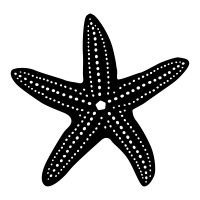 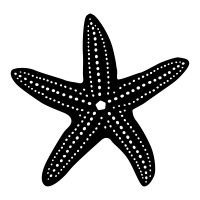 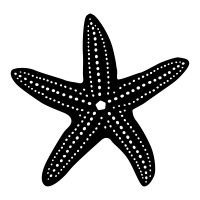 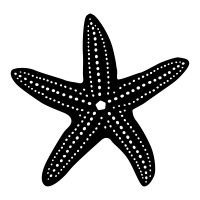 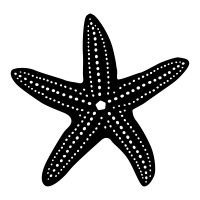 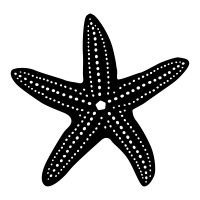 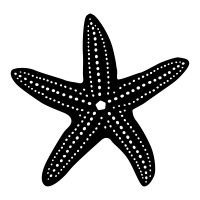 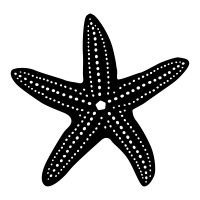 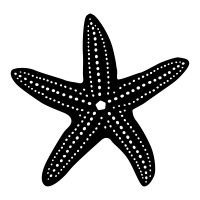 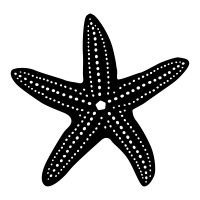 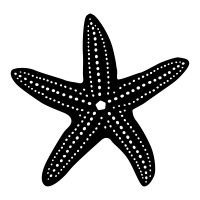 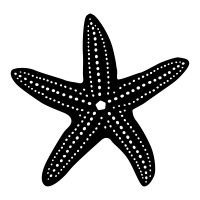 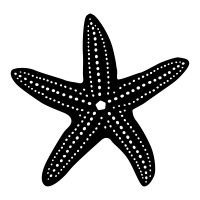 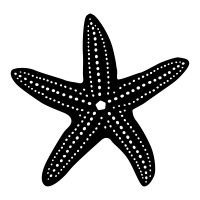 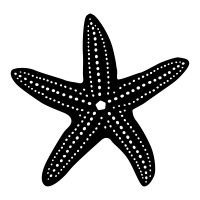 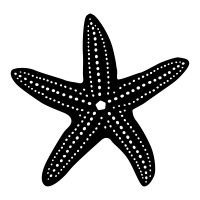 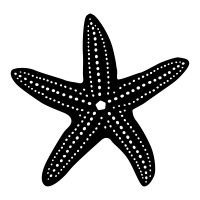 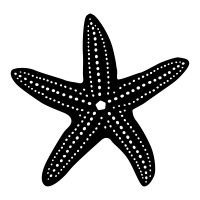 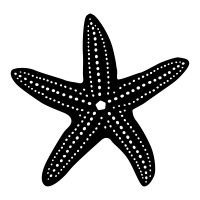 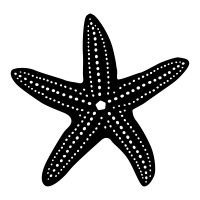 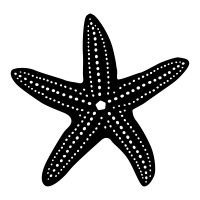 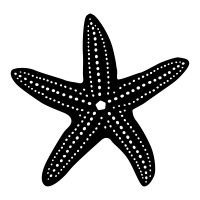 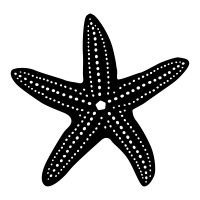 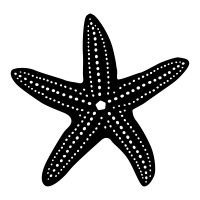 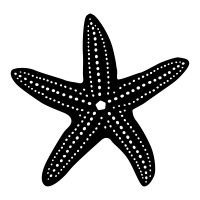 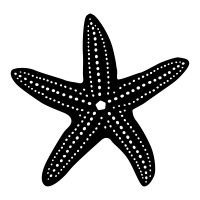 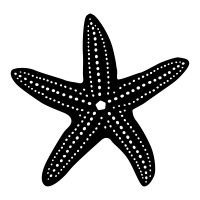 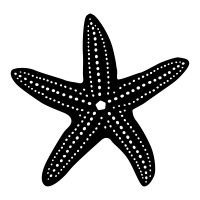 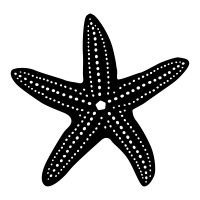 Your turn to count!

Sample size:


  

Do not count sea stars touching the edges of the quadrat.
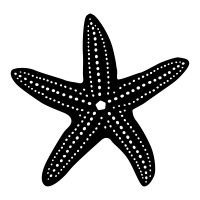 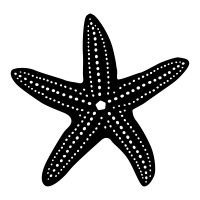 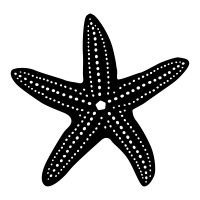 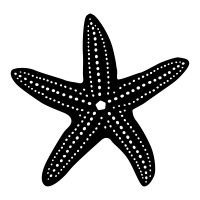 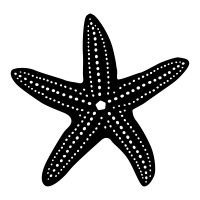 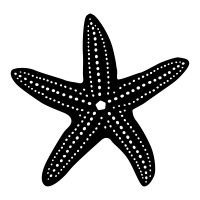 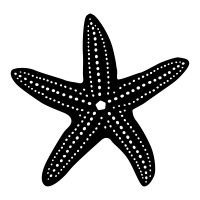 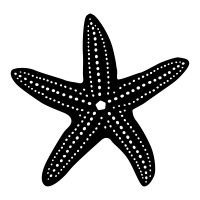 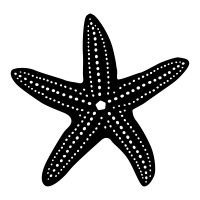 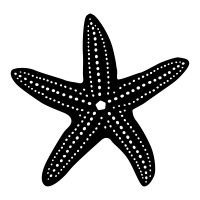 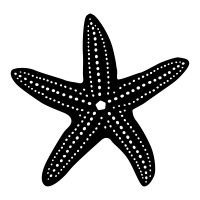 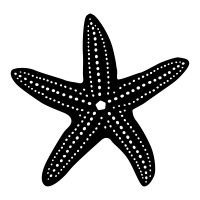 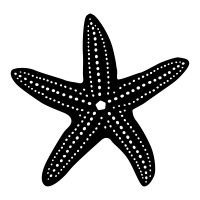 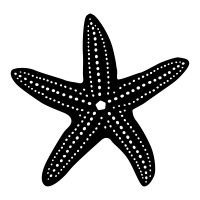 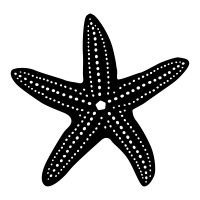 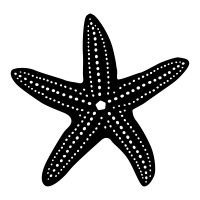 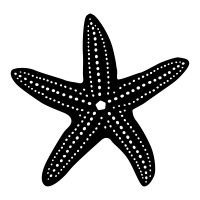 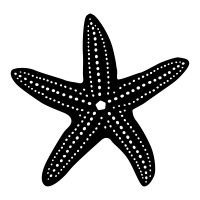 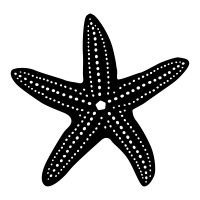 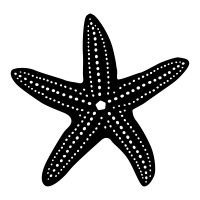 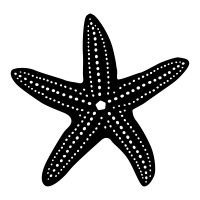 ?
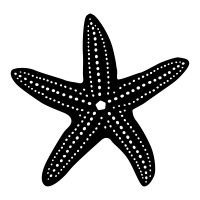 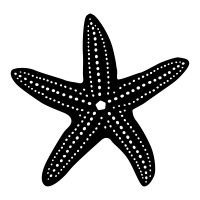 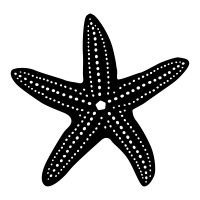 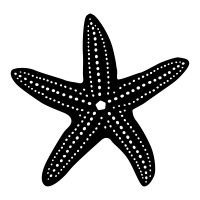 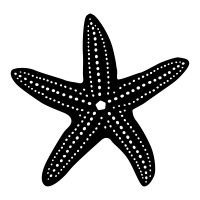 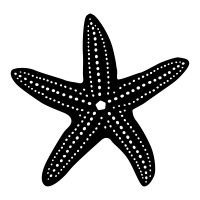 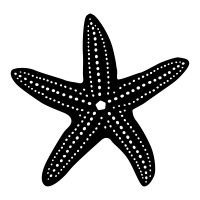 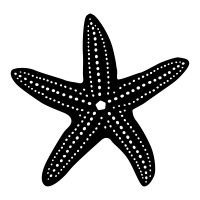 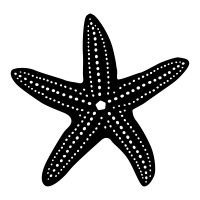 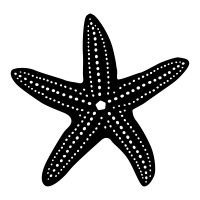 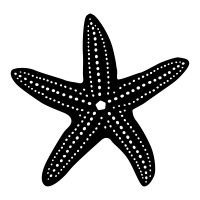 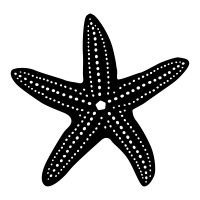 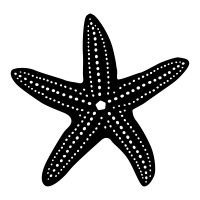 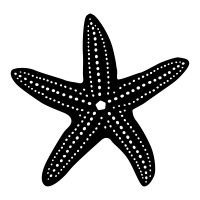 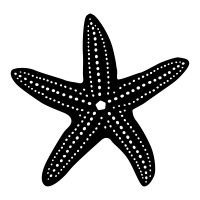 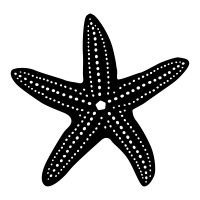 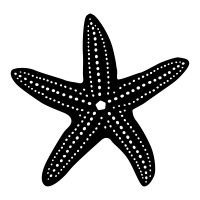 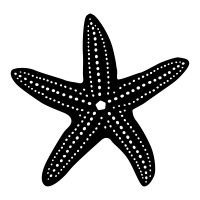 2
3
1
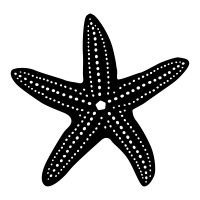 Sample size:
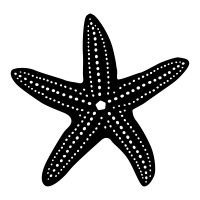 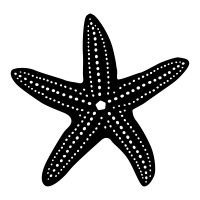 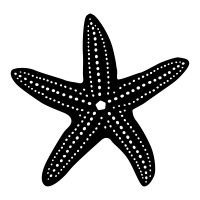 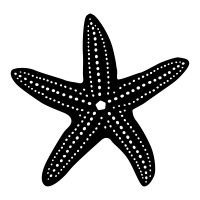 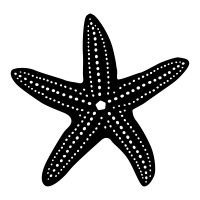 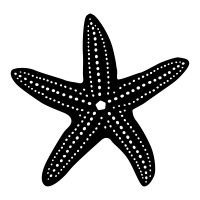 5
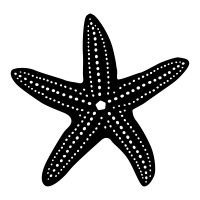 4
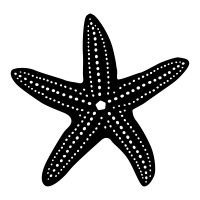 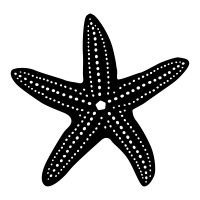 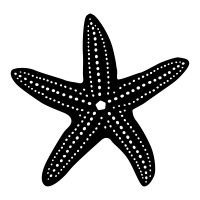 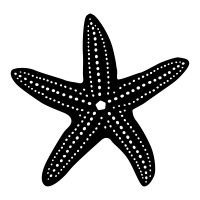 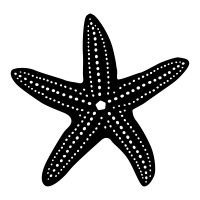 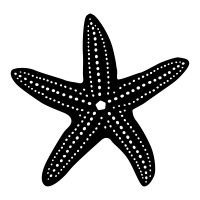 6
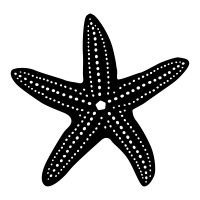 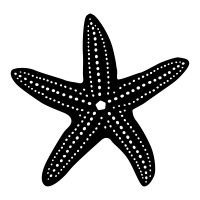 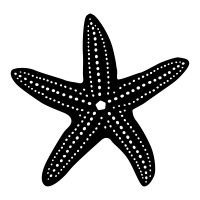 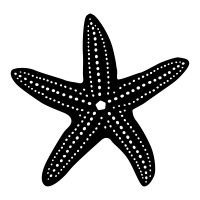 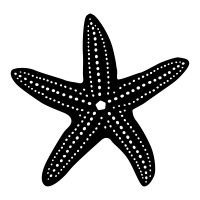 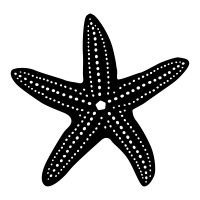 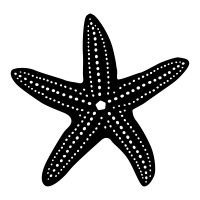 6
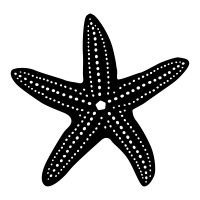 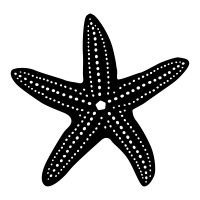 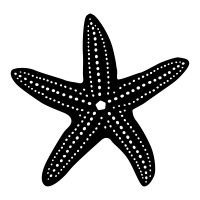 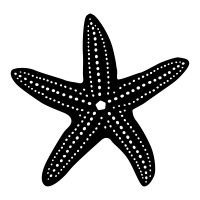 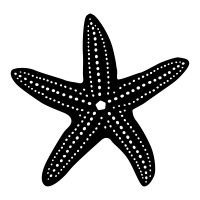 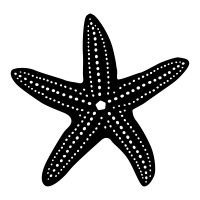 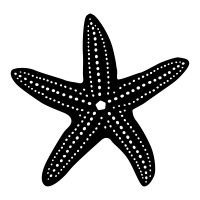 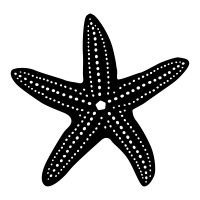 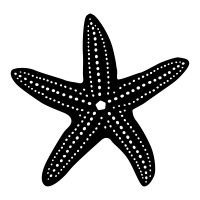 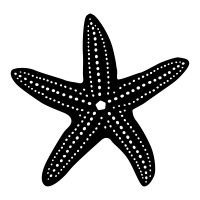 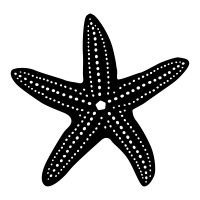 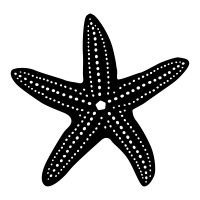 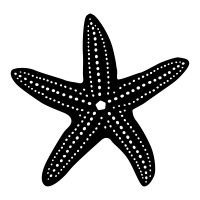 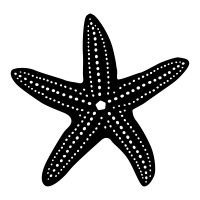 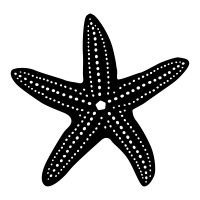 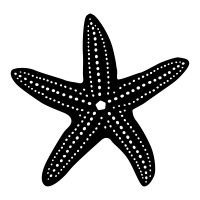 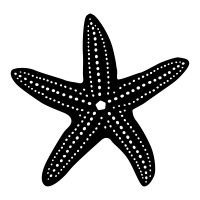 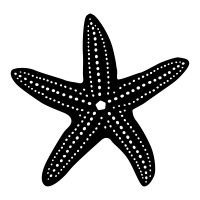 One sample (quadrat) is not enough

Let’s go again!

Note: quadrats are being placed at random
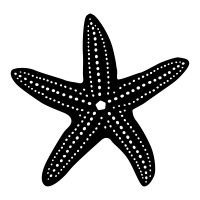 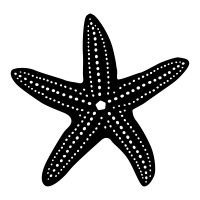 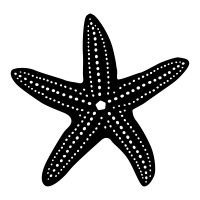 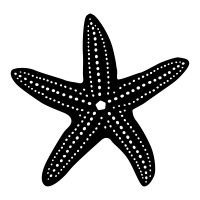 Count again!

Sample size:
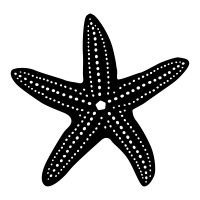 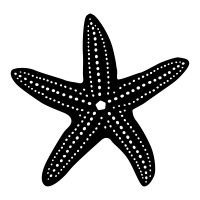 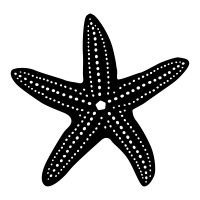 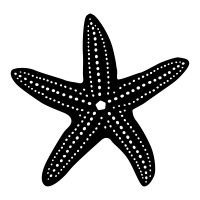 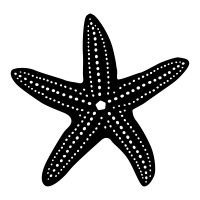 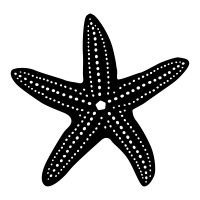 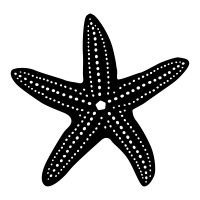 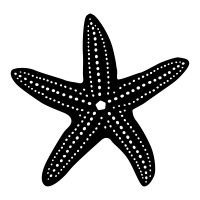 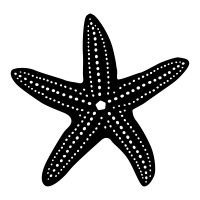 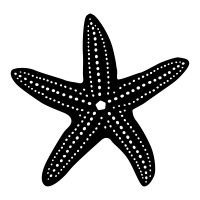 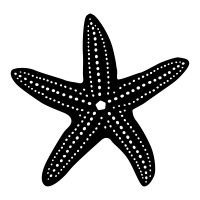 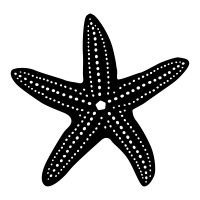 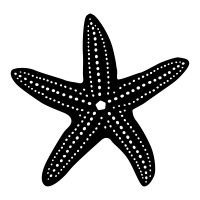 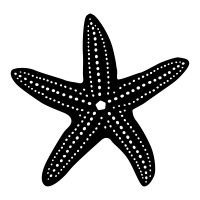 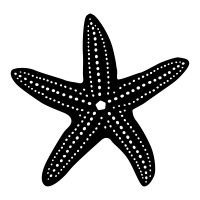 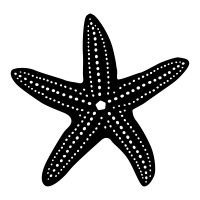 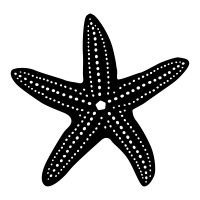 ?
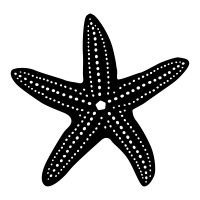 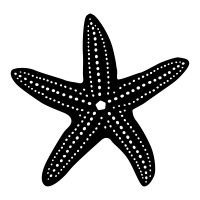 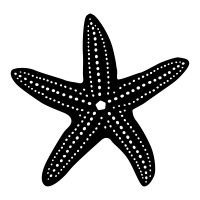 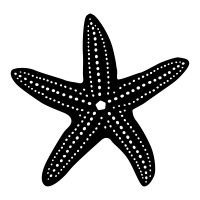 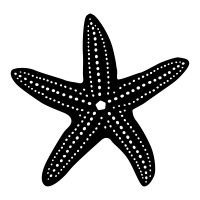 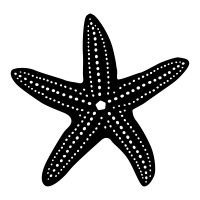 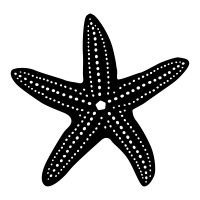 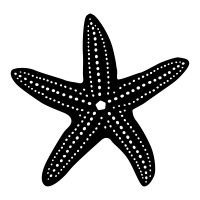 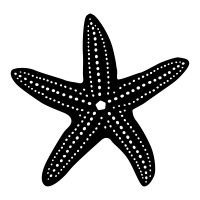 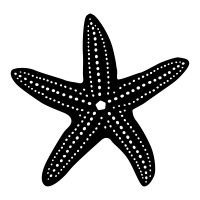 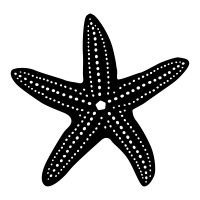 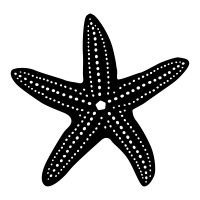 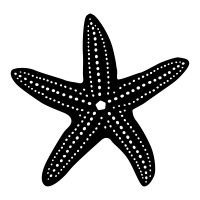 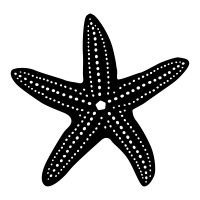 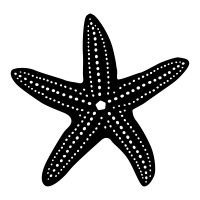 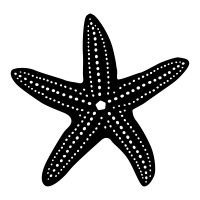 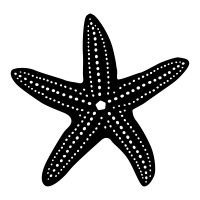 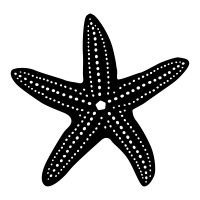 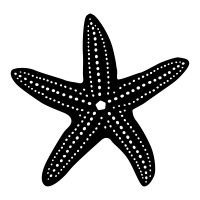 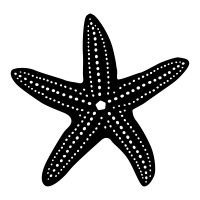 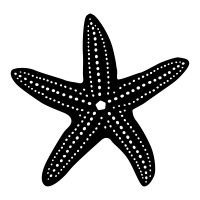 Sample size:
2
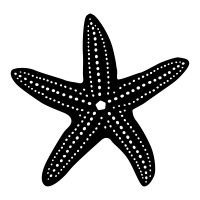 1
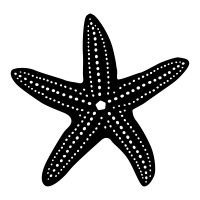 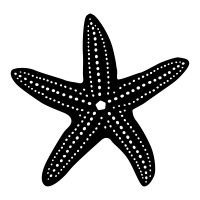 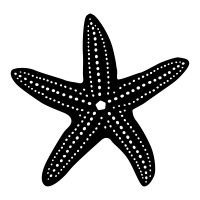 3
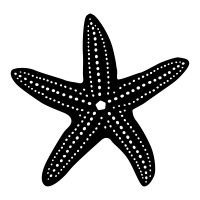 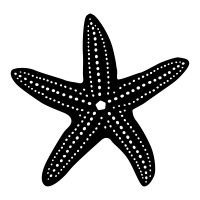 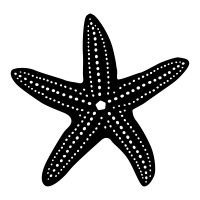 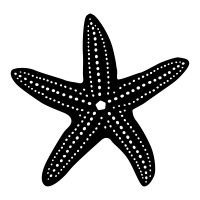 4
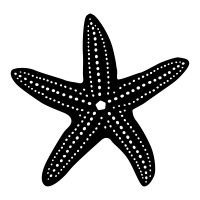 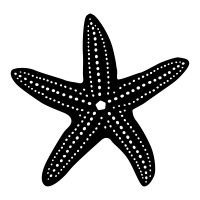 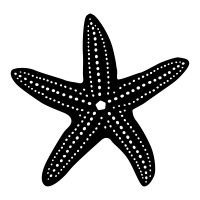 5
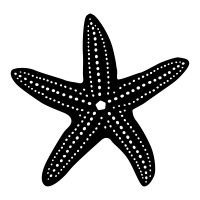 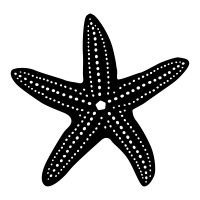 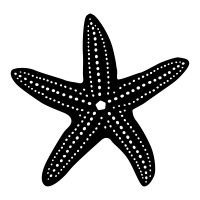 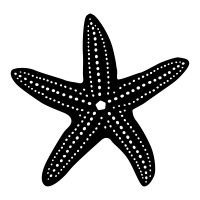 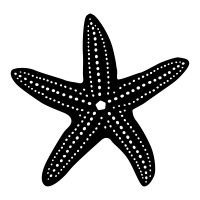 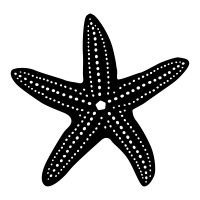 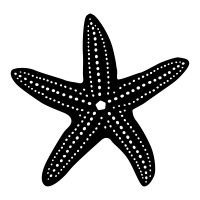 6
7
7
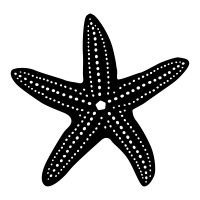 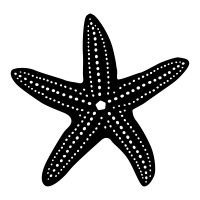 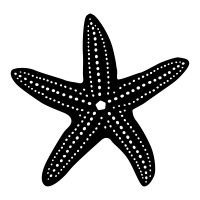 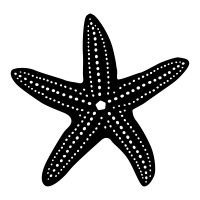 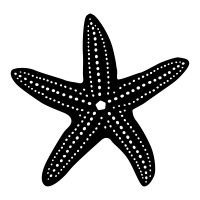 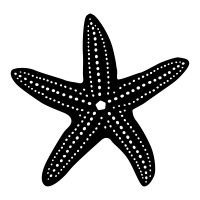 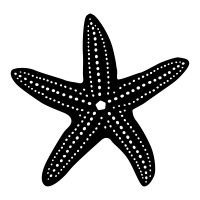 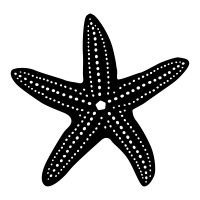 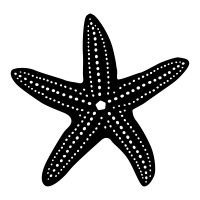 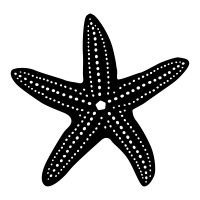 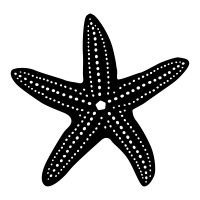 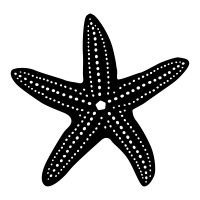 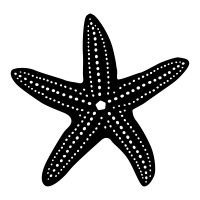 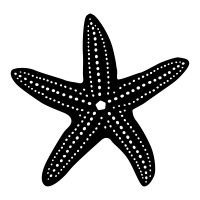 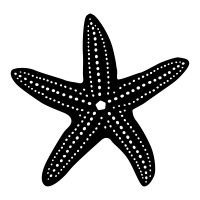 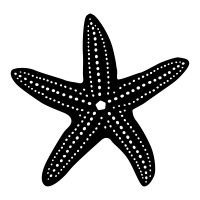 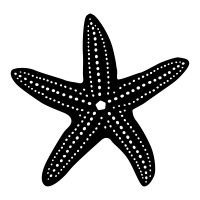 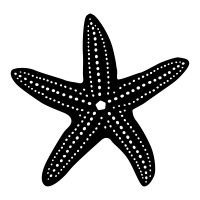 You should always have a minimum of 
3 samples 

(even more is better)

So let’s keep going…
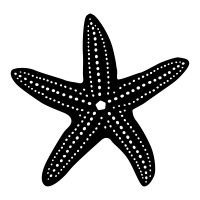 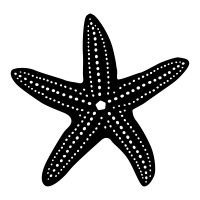 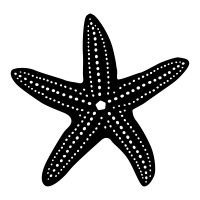 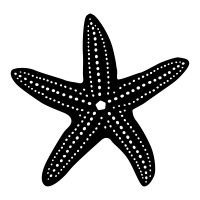 Count again!

Sample size:
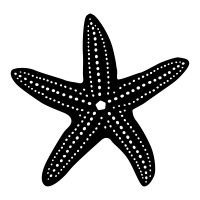 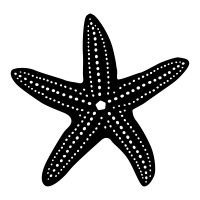 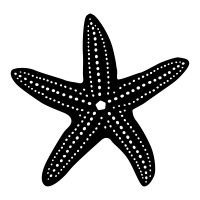 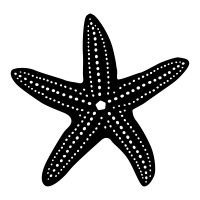 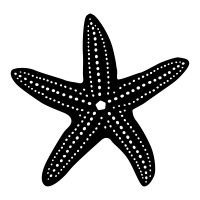 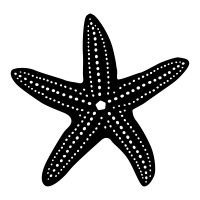 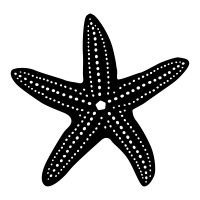 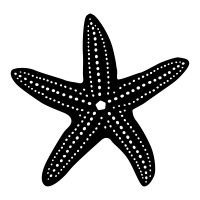 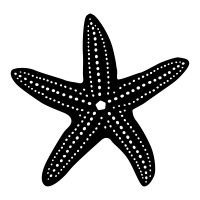 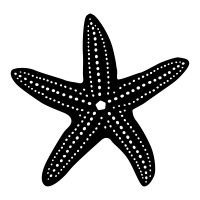 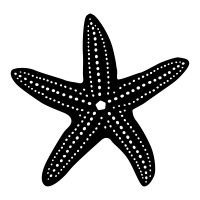 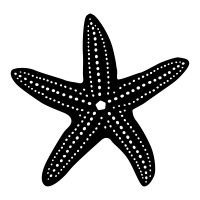 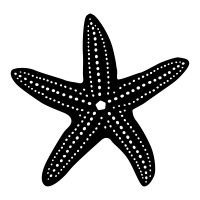 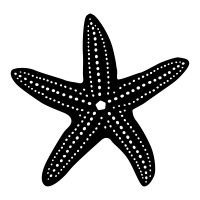 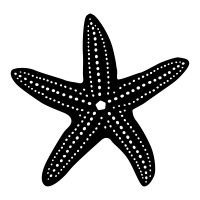 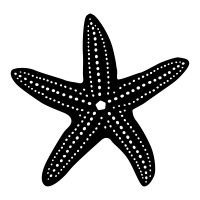 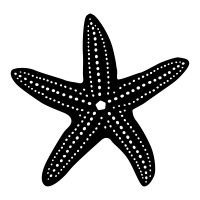 ?
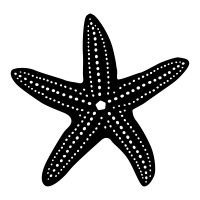 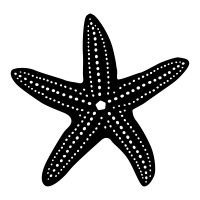 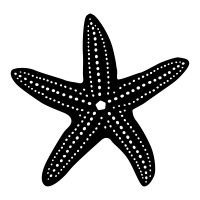 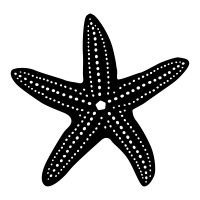 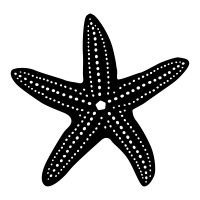 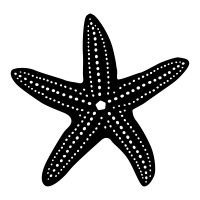 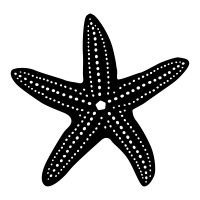 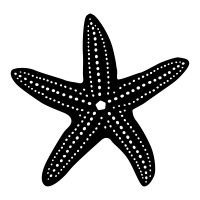 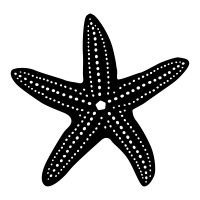 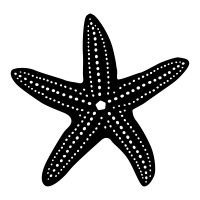 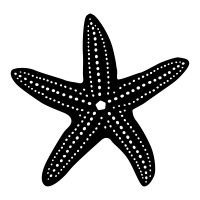 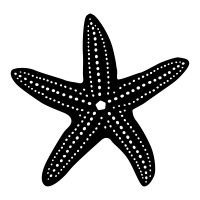 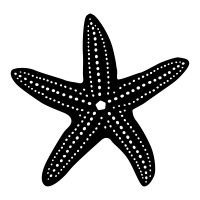 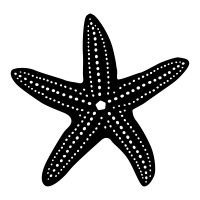 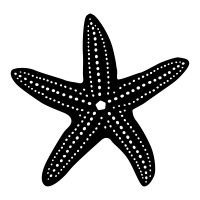 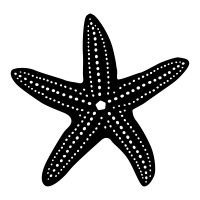 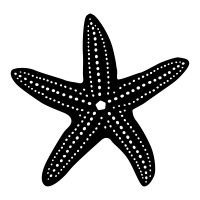 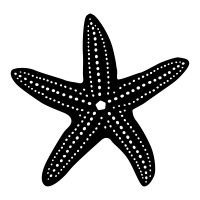 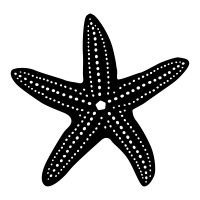 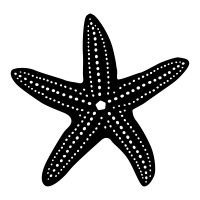 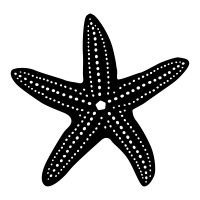 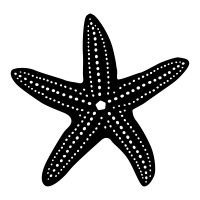 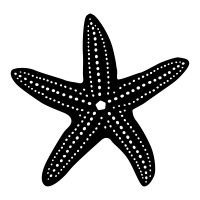 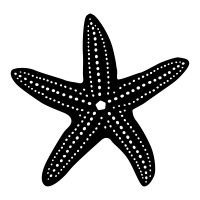 Sample size:
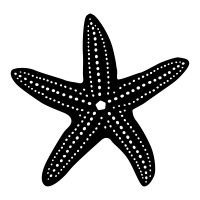 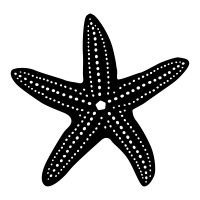 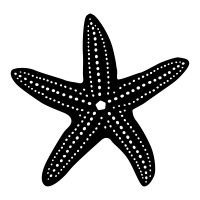 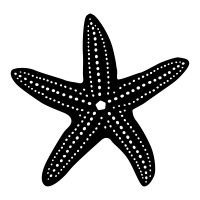 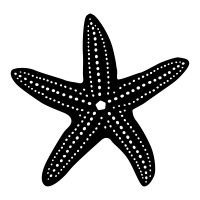 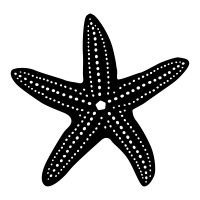 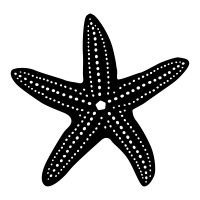 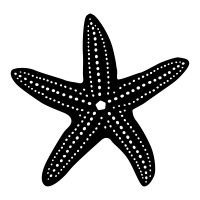 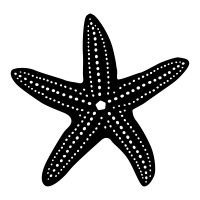 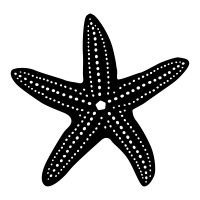 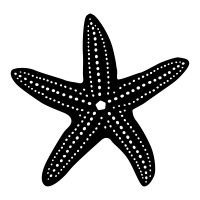 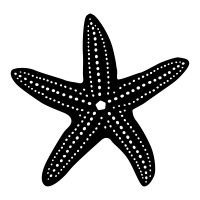 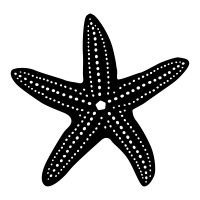 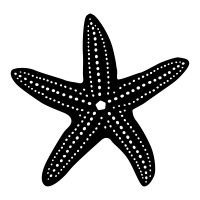 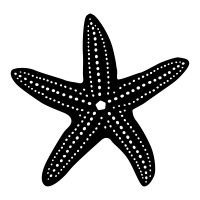 5
1
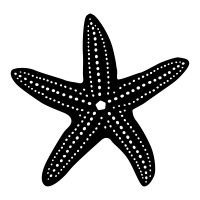 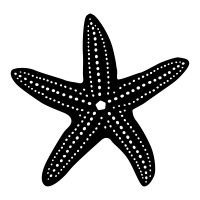 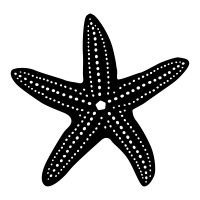 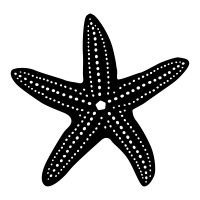 2
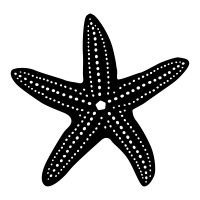 3
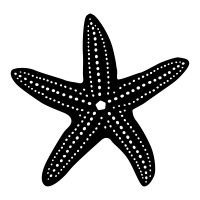 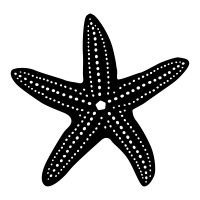 4
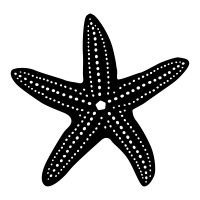 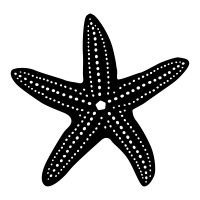 5
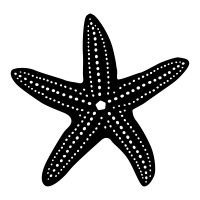 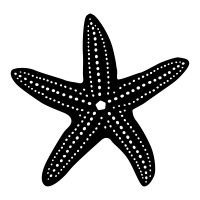 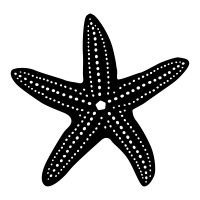 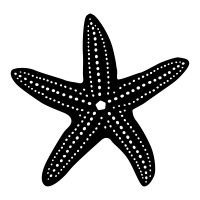 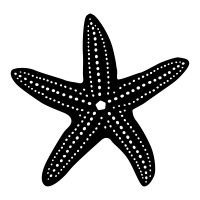 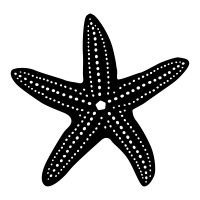 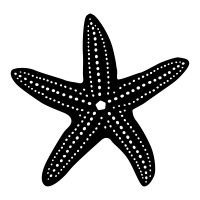 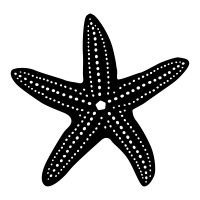 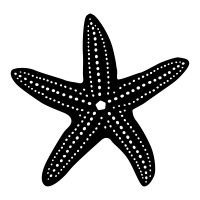 Calculate the sample mean (average)
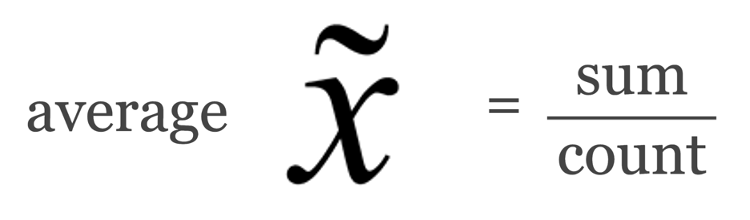 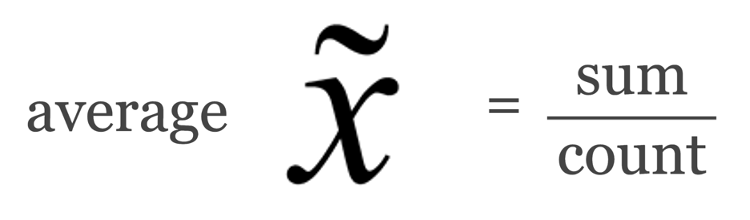 +
+
5
6
7
6
=
3
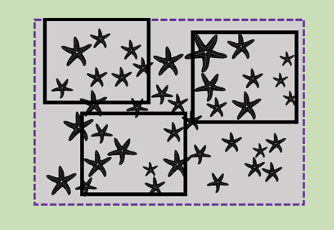 Thus, the mean number of sea stars is 6
6
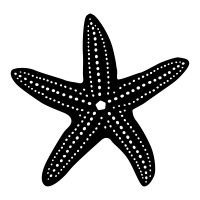 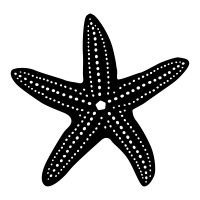 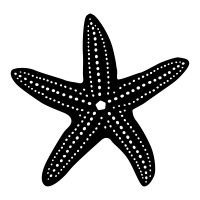 Population size?

(N=?)
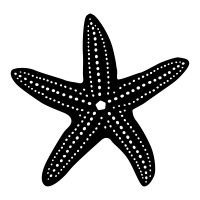 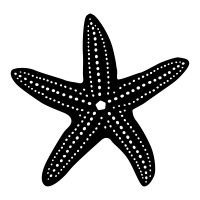 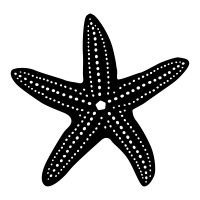 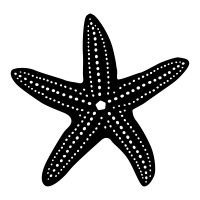 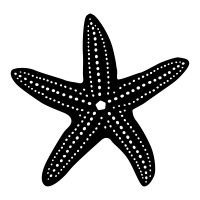 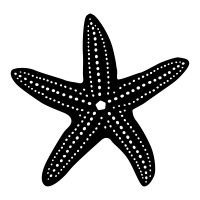 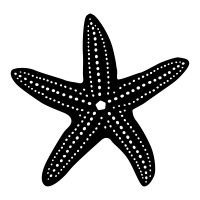 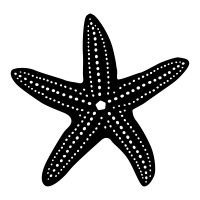 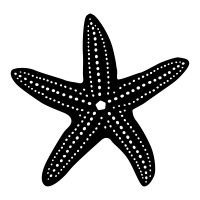 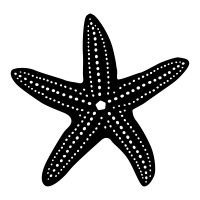 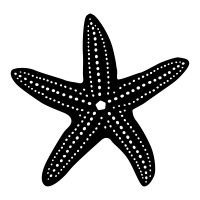 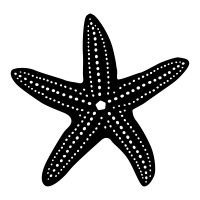 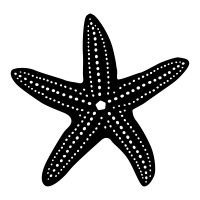 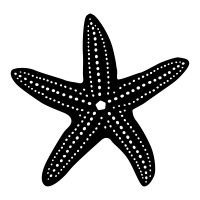 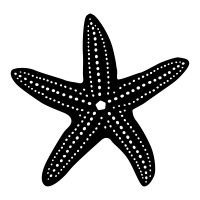 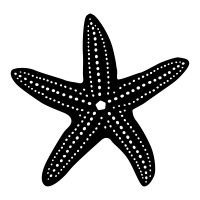 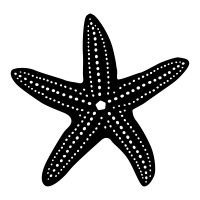 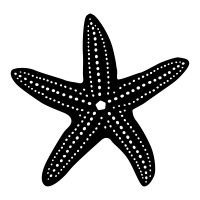 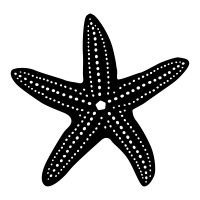 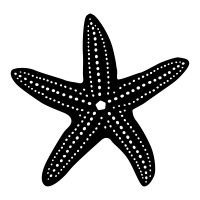 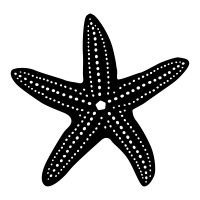 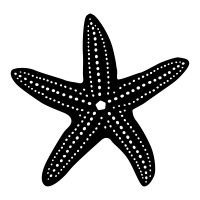 ?
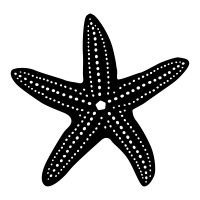 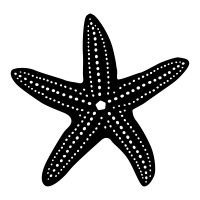 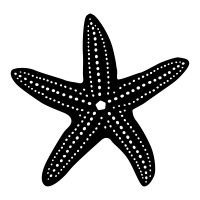 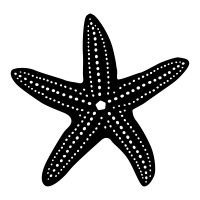 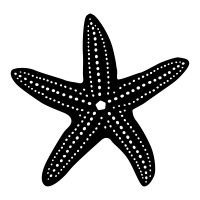 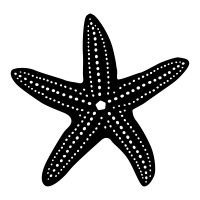 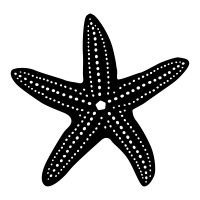 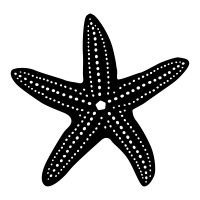 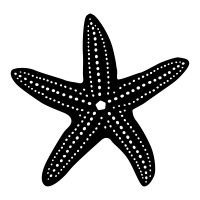 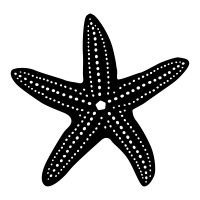 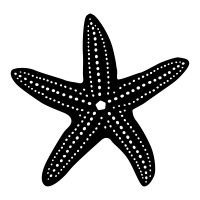 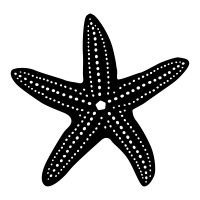 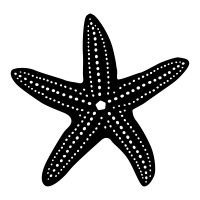 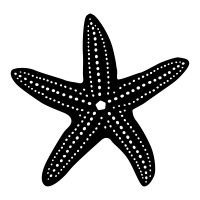 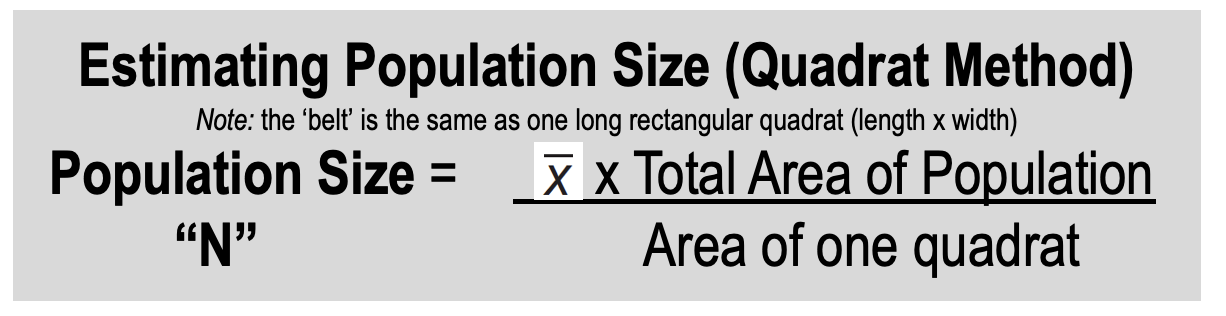 2.5m
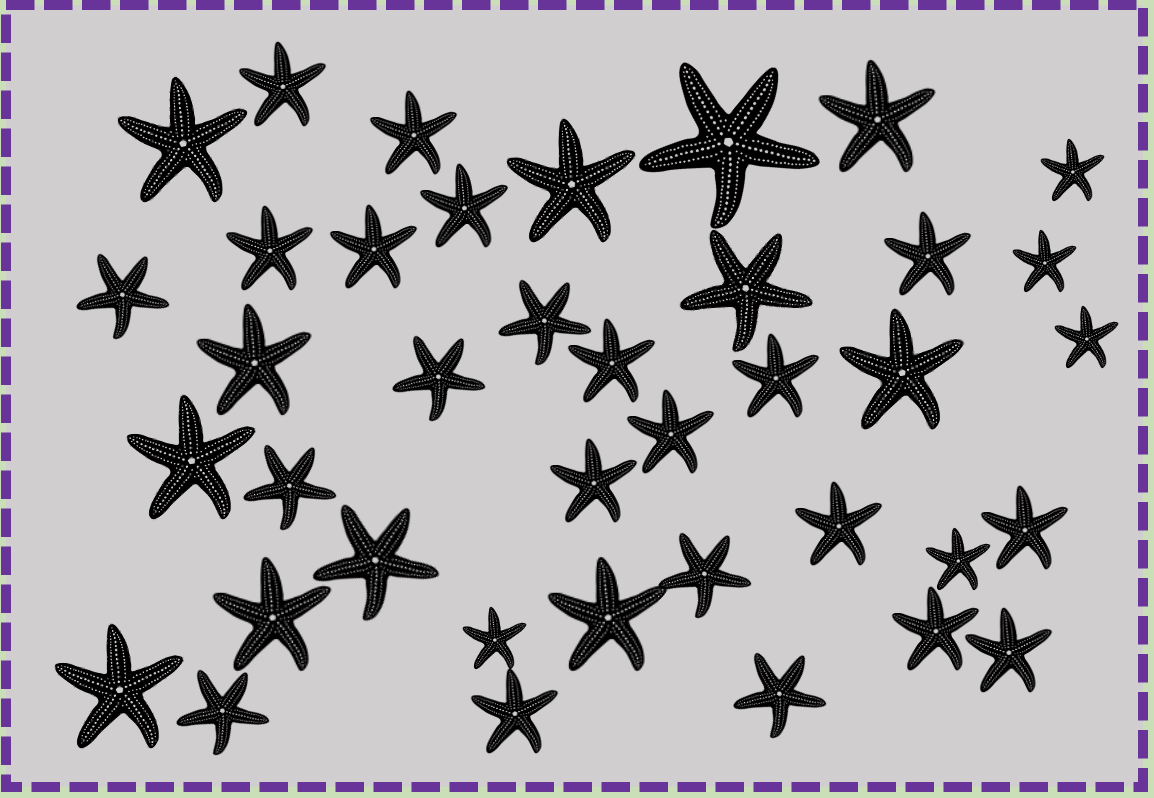 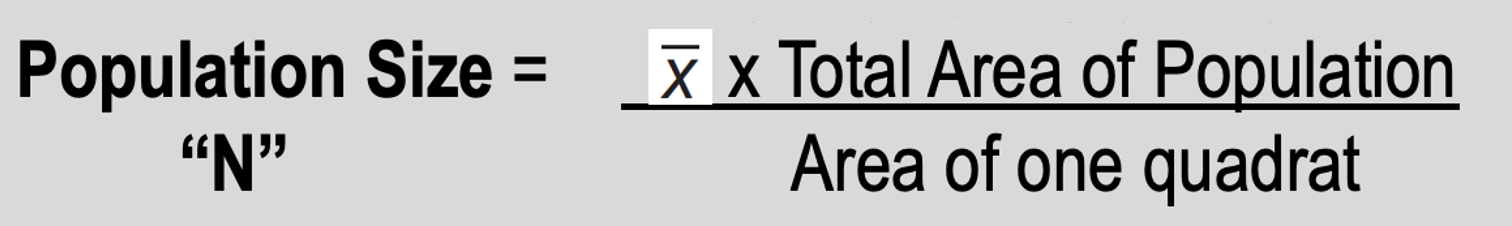 2.5 x 2.5 =
6.25m2
1. Calculate the 
total area 
of the population
2.5m
2. Multiply it by the sample mean
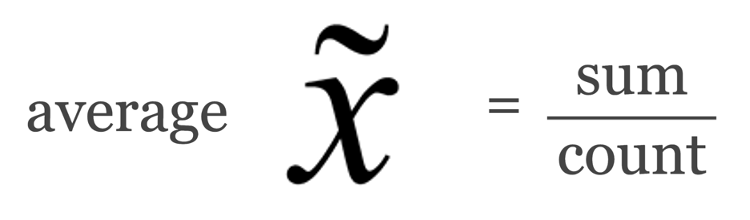 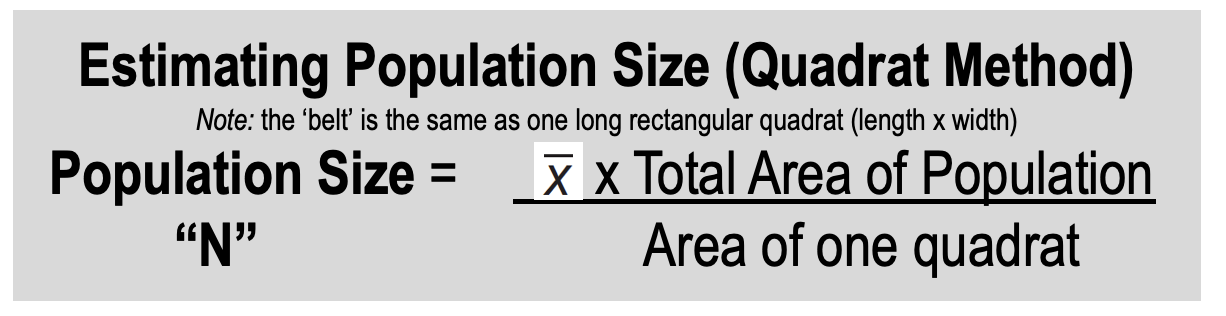 6
x
6.25m2
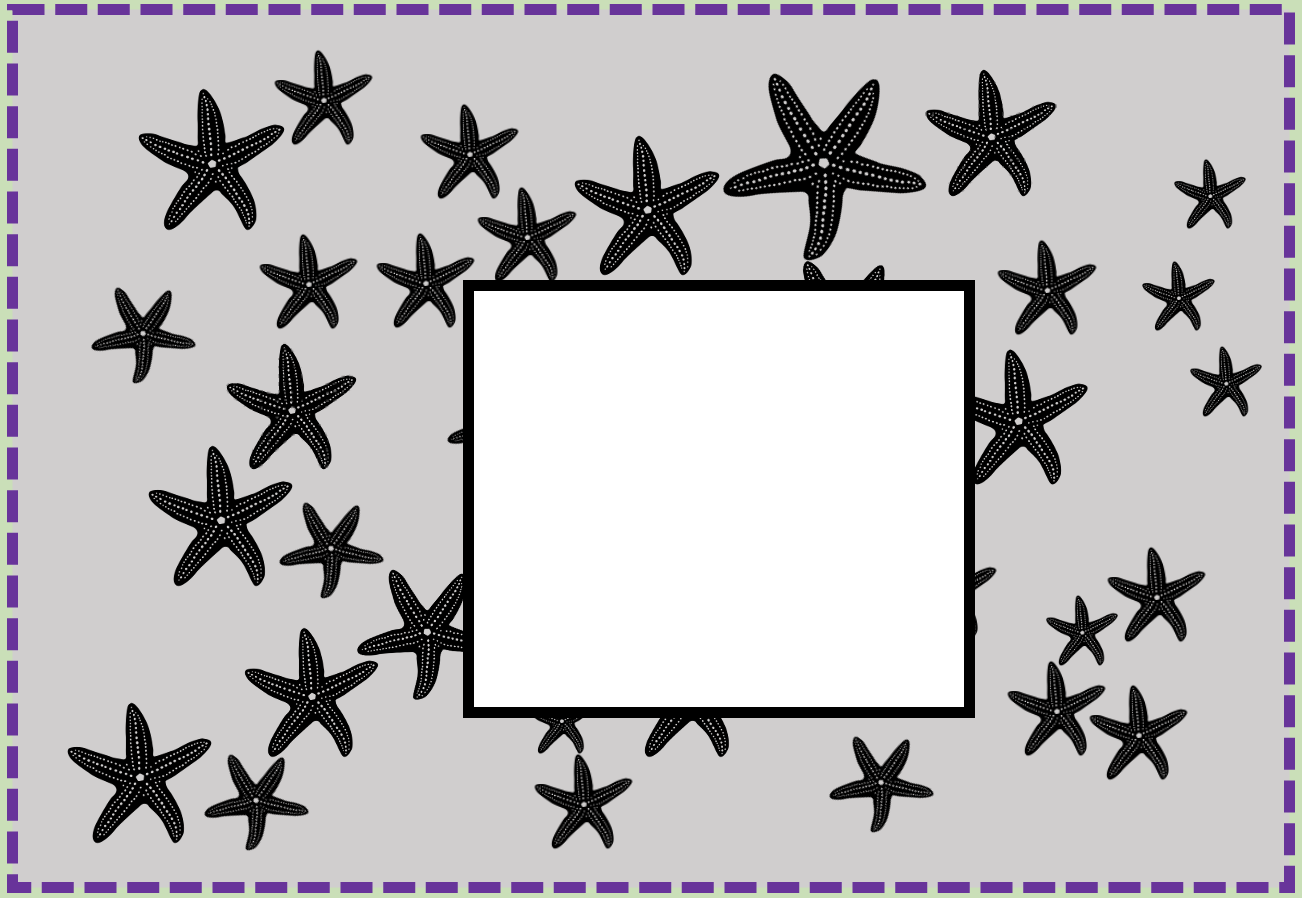 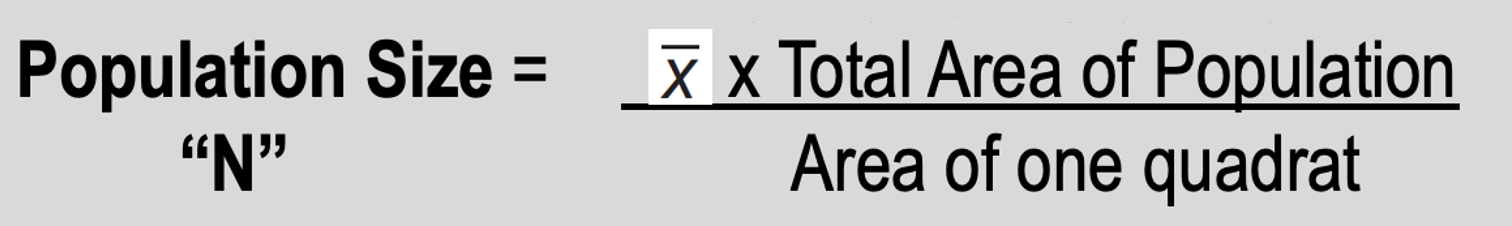 3. Calculate the area 
of one quadrat
1m
1m
1m2
4. Divide by the area of one quadrat
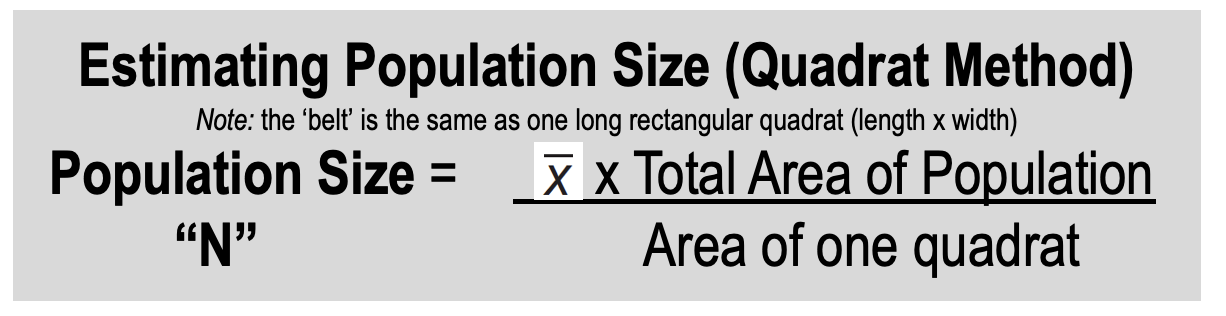 6
x
6.25m2
1m2
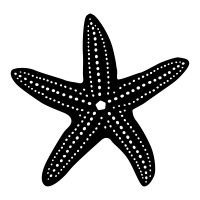 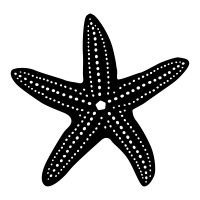 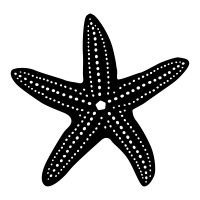 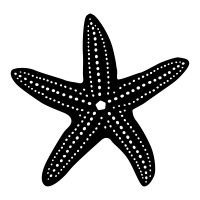 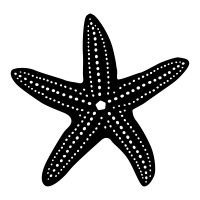 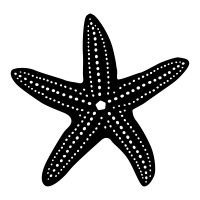 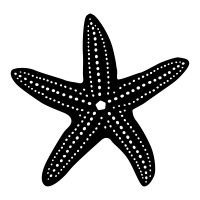 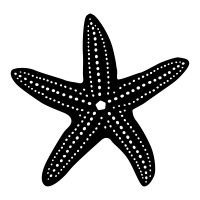 How close was our estimate?
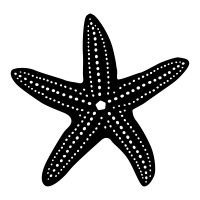 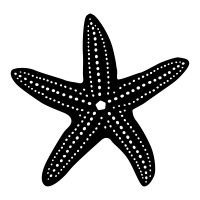 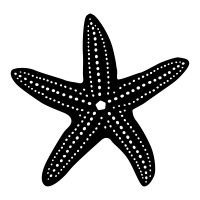 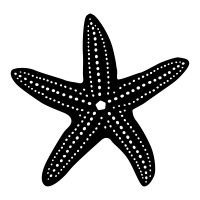 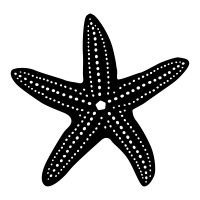 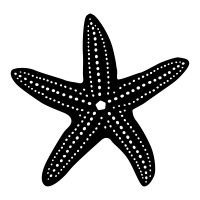 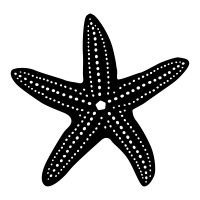 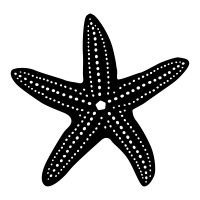 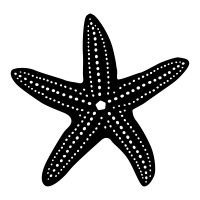 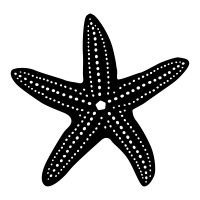 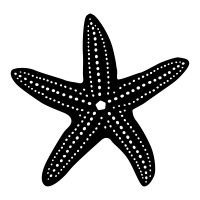 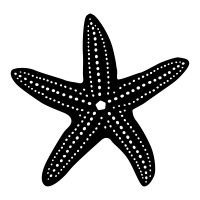 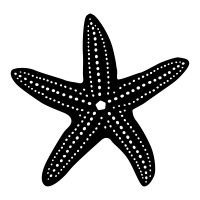 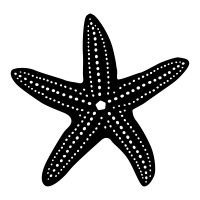 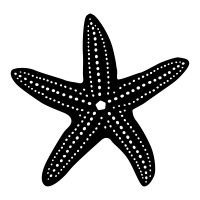 38
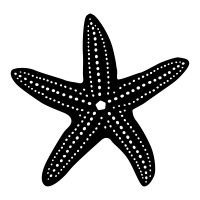 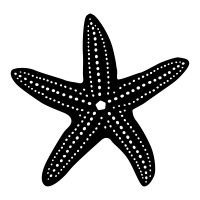 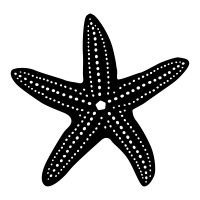 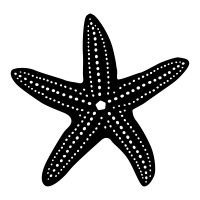 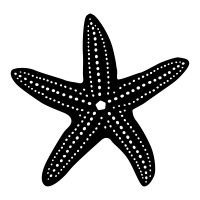 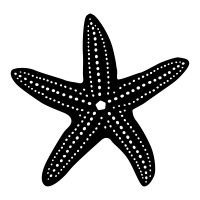 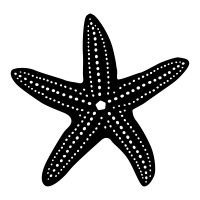 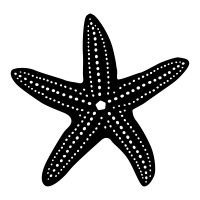 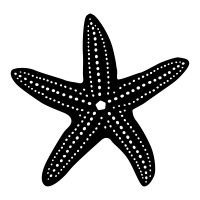 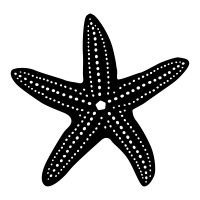 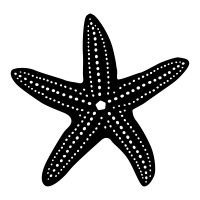 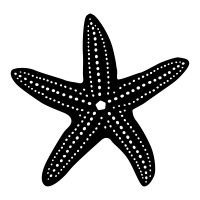 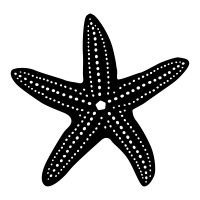 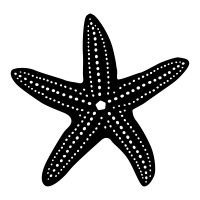 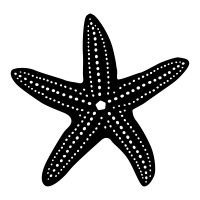 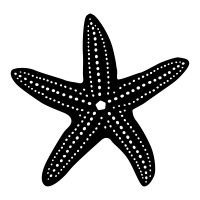 5
6
3
4
1
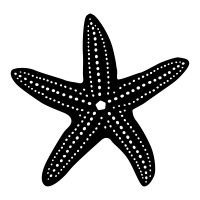 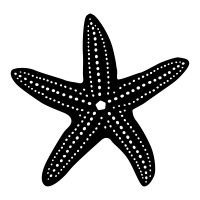 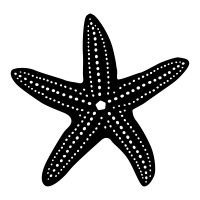 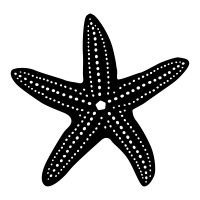 7
2
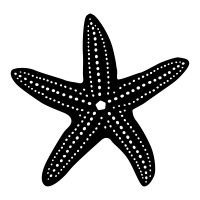 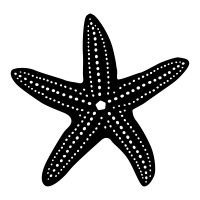 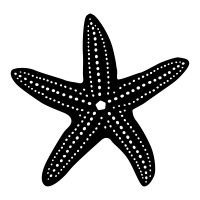 9
14
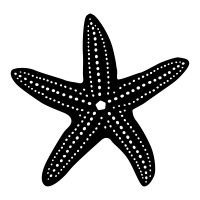 8
Spot on!
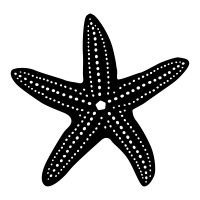 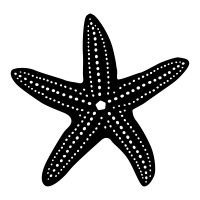 15
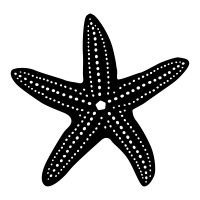 13
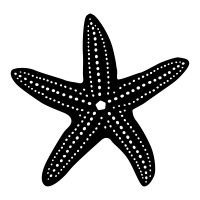 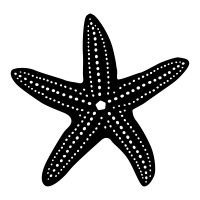 11
12
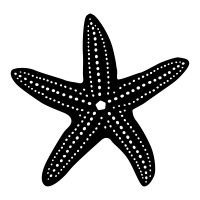 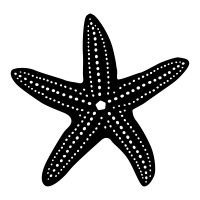 10
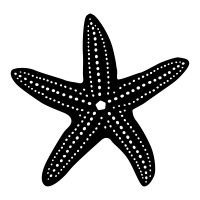 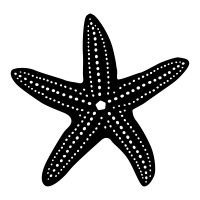 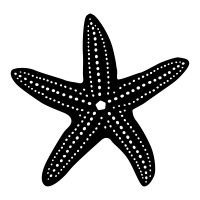 20
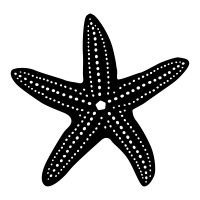 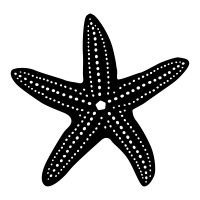 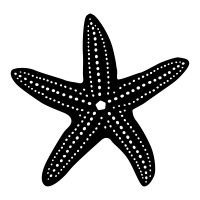 17
22
23
19
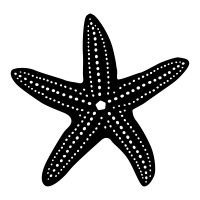 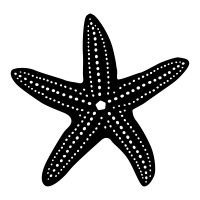 21
38
18
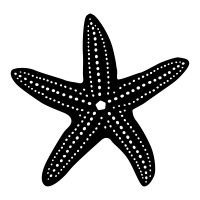 16
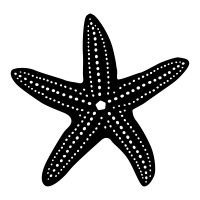 36
25
24
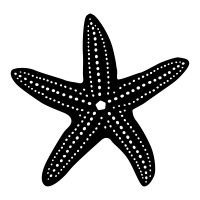 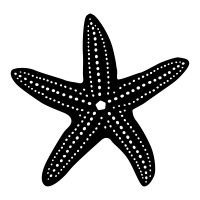 26
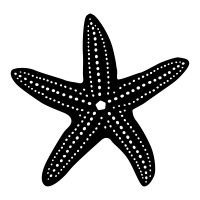 37
28
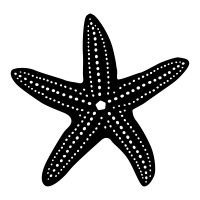 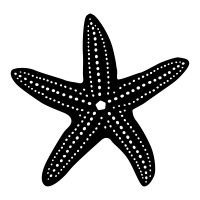 27
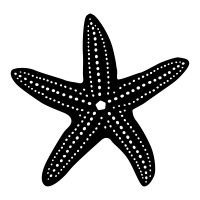 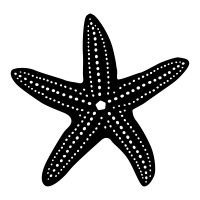 33
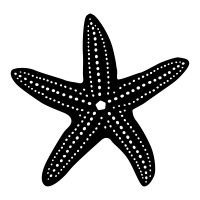 32
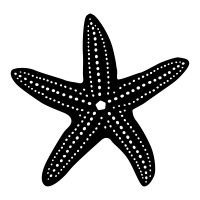 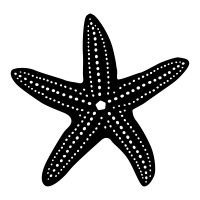 30
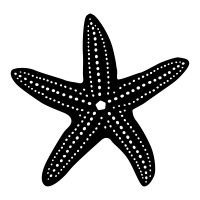 38
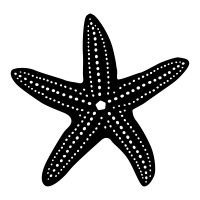 35
29
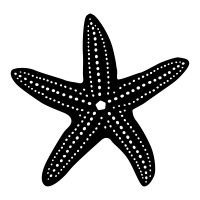 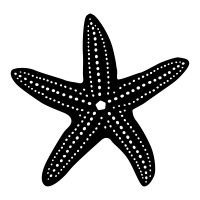 31
34
Population 
Distribution (dispersion)
Patterns
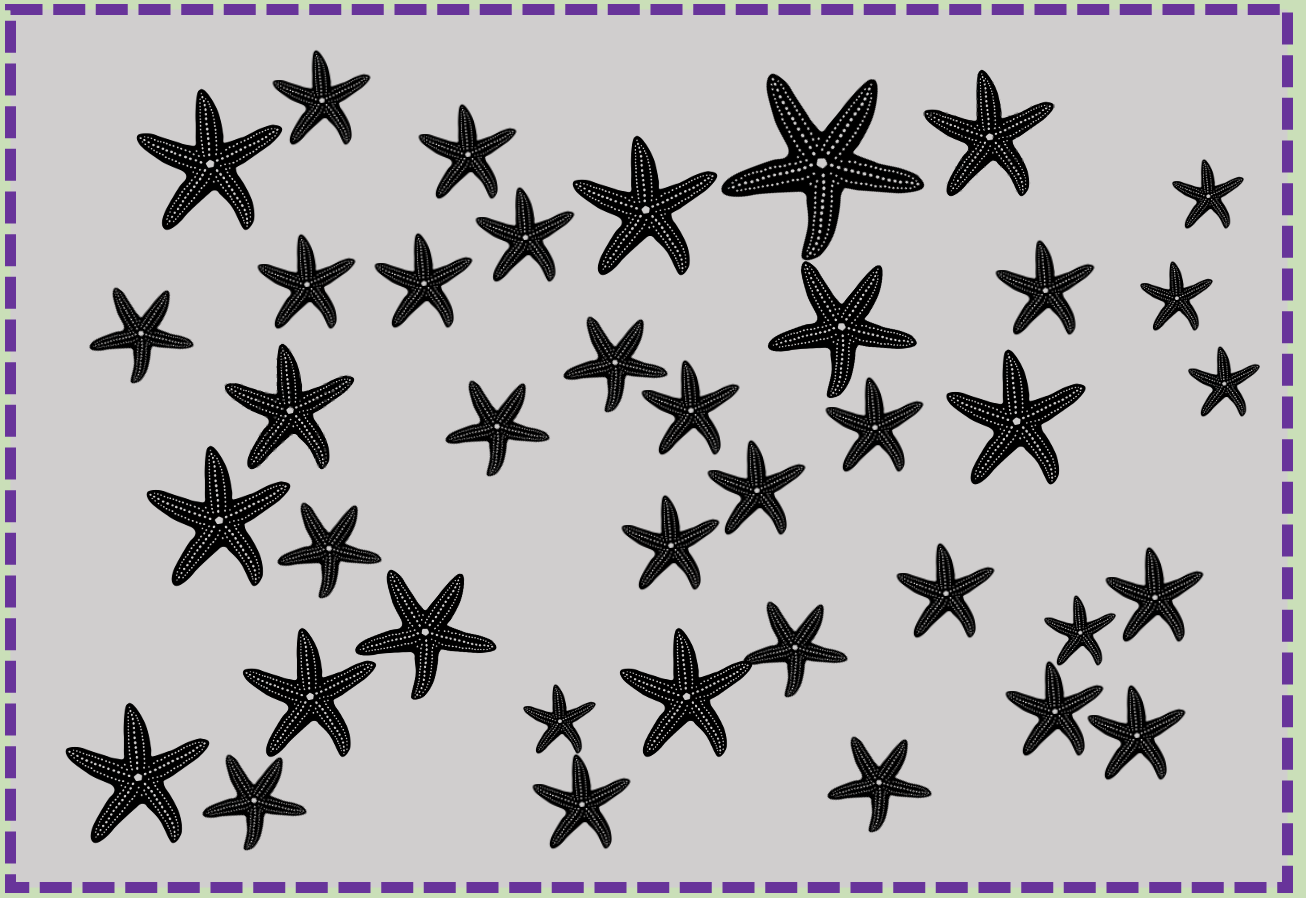 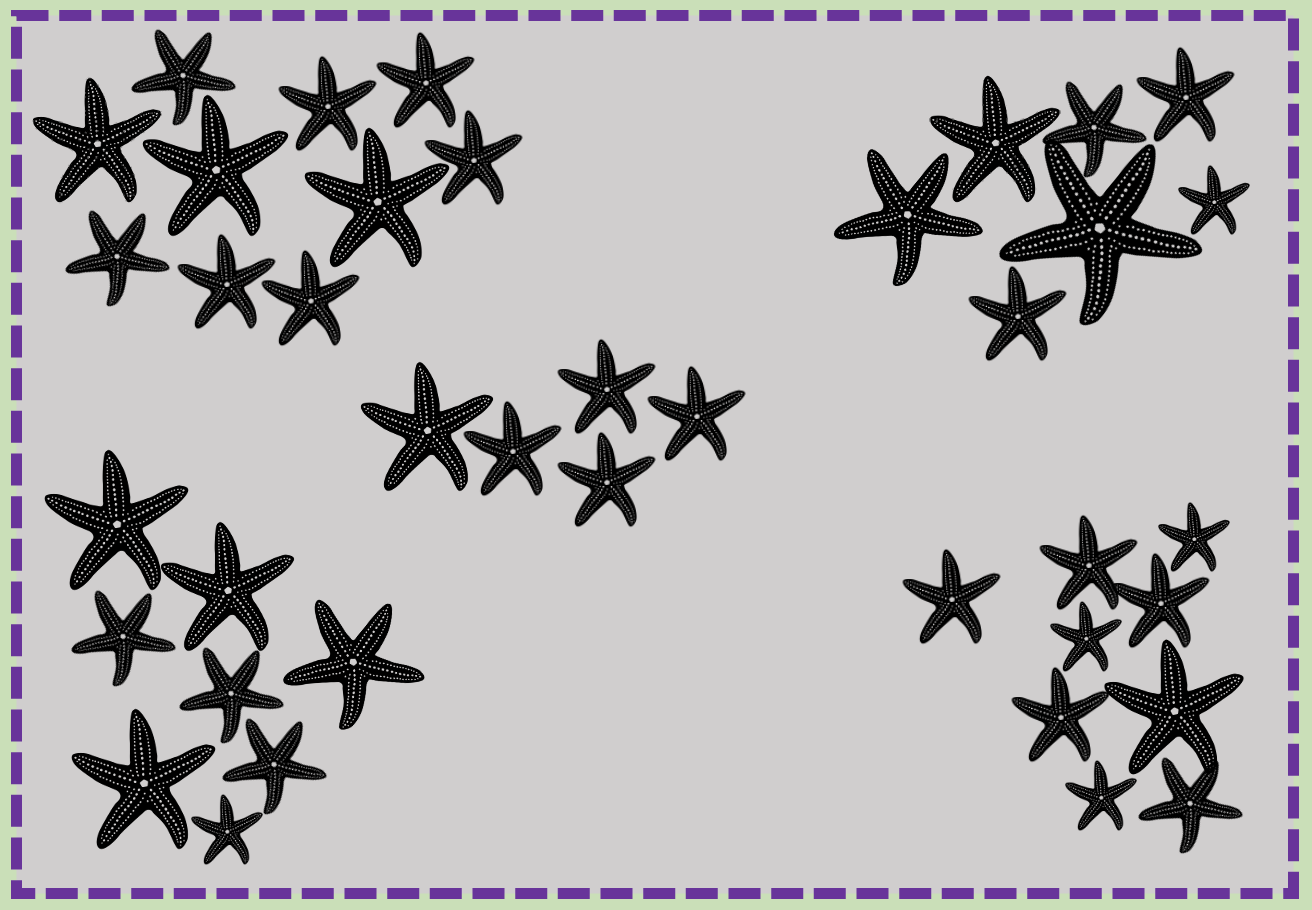 vs
What if they weren’t so evenly spread apart?

Would your estimate of the total population size (N=38) still be so accurate?
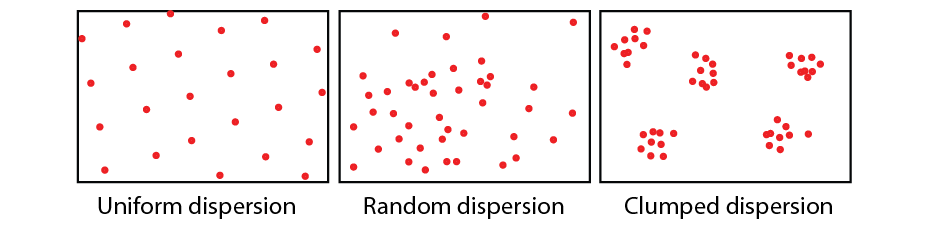 uniform
population distribution is 
where

individuals position themselves within the population


(also called ‘dispersion’)
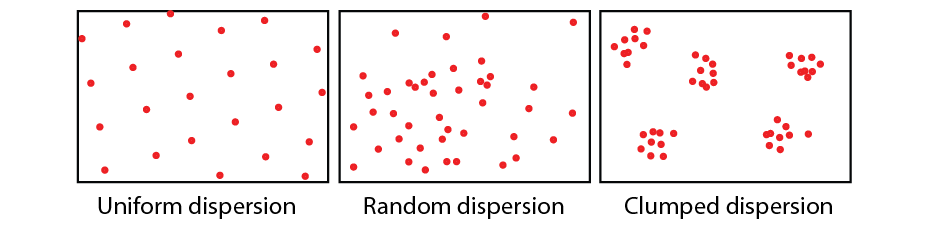 random
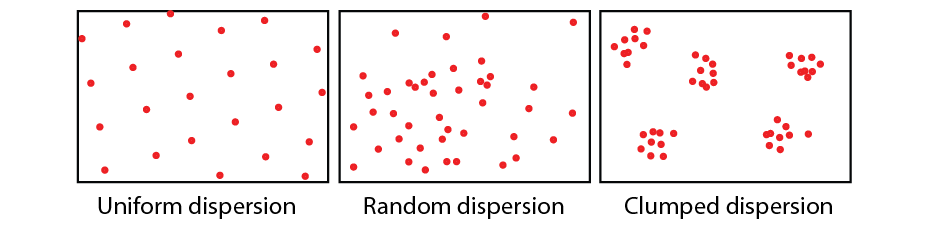 clumped
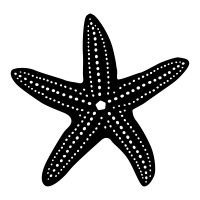 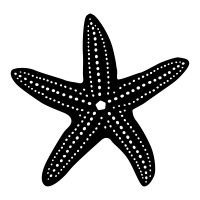 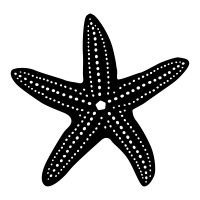 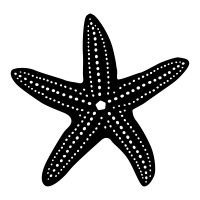 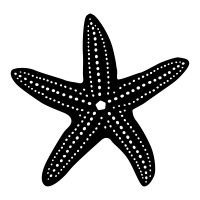 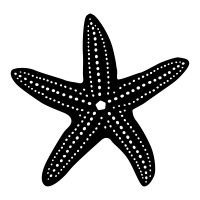 When a population is clumped, 
it’s very easy to overestimate or underestimate
its total size
 (depending on where the quadrats are placed).
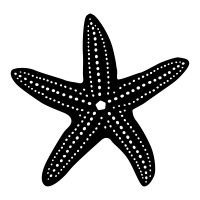 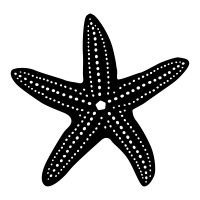 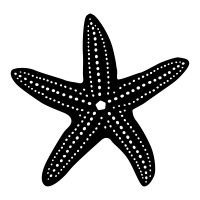 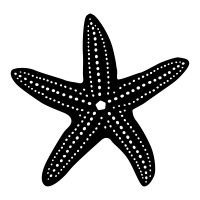 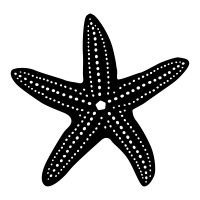 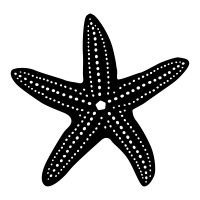 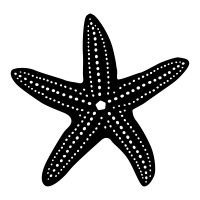 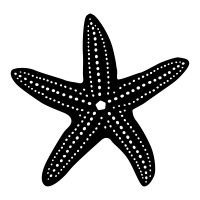 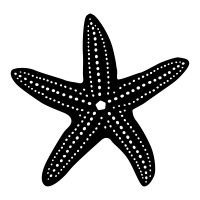 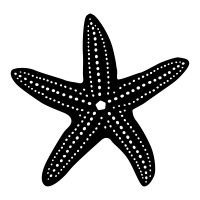 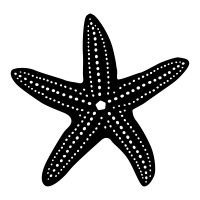 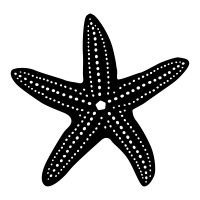 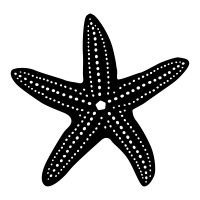 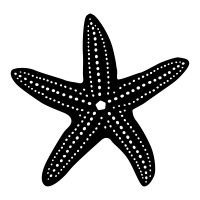 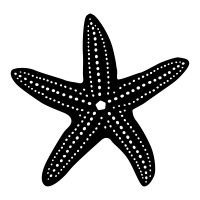 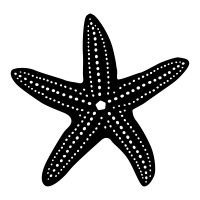 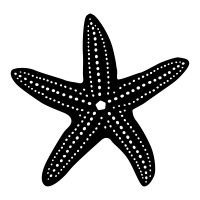 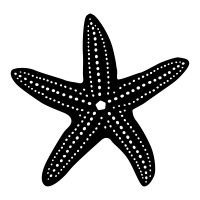 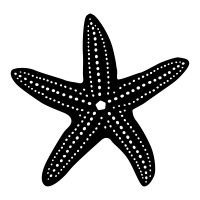 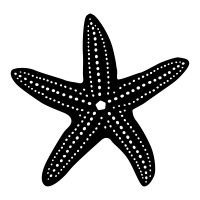 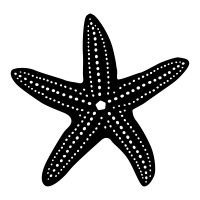 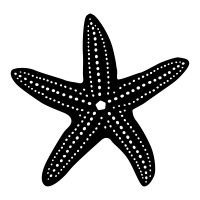 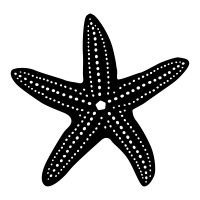 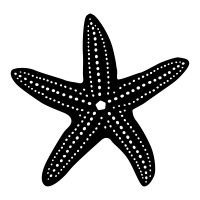 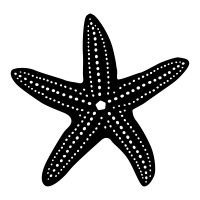 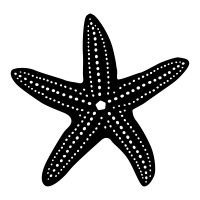 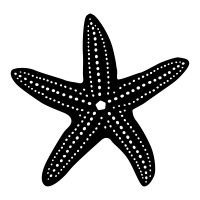 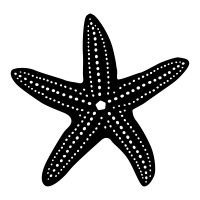 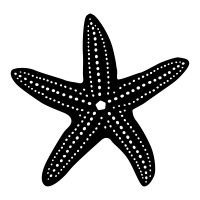 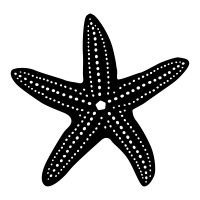 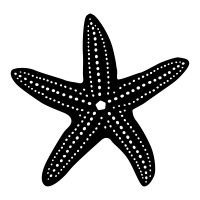 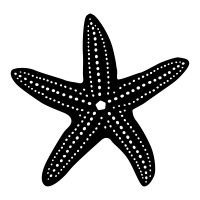 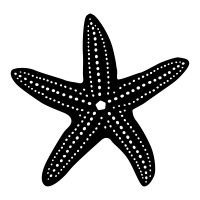 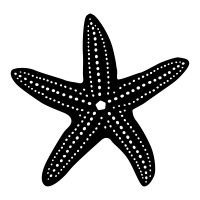 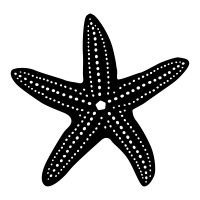 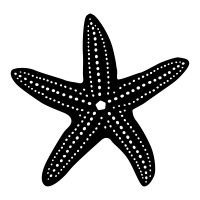 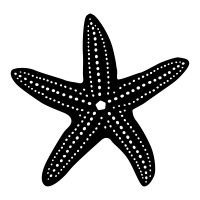 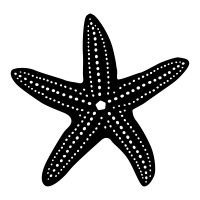 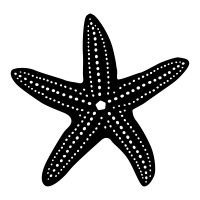 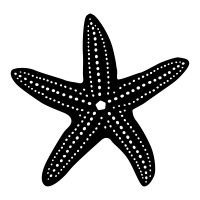 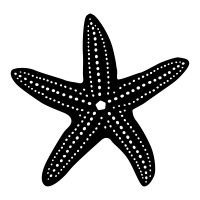 Consider this…..

what if we placed down
3 quadrats again and counted how many sea stars were in each…
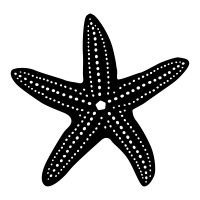 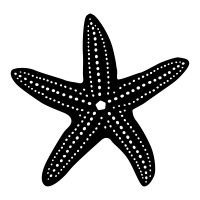 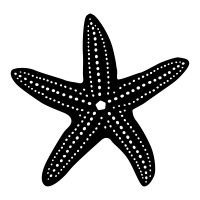 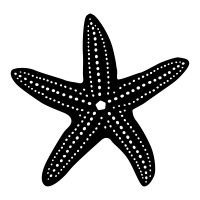 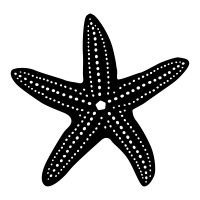 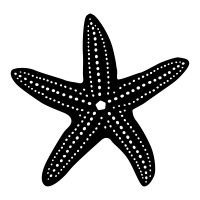 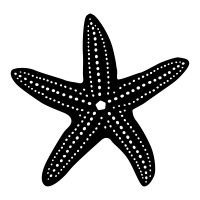 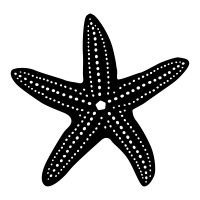 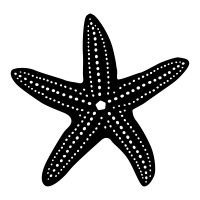 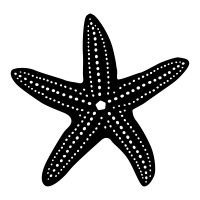 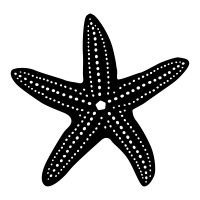 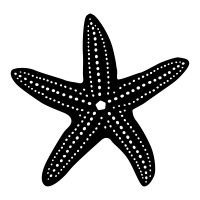 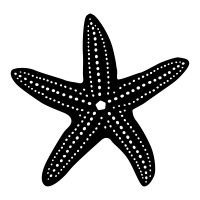 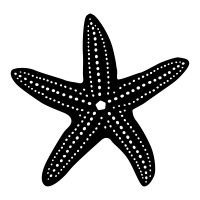 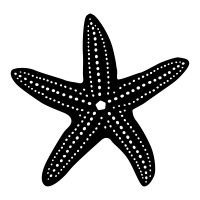 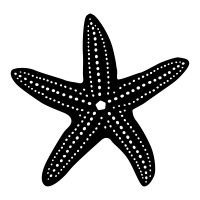 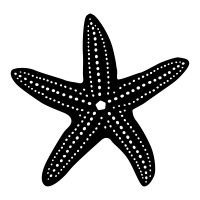 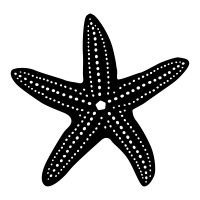 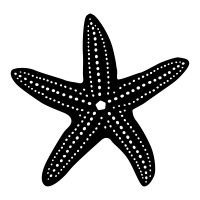 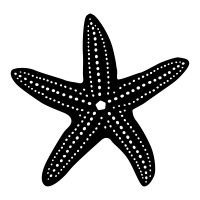 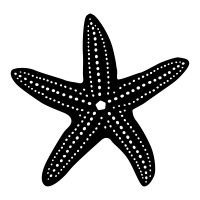 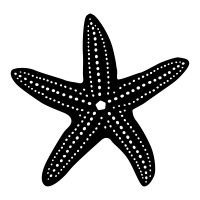 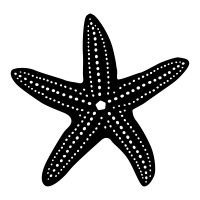 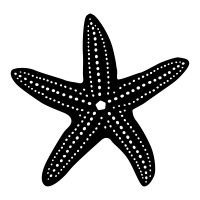 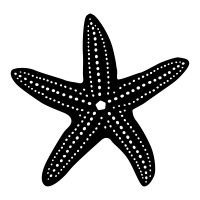 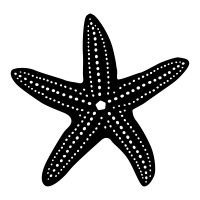 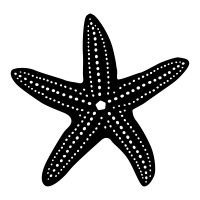 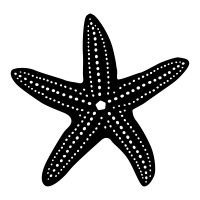 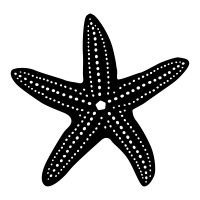 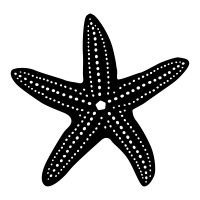 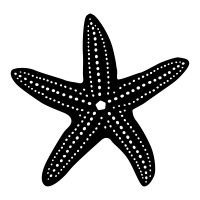 Results:

28 for the first quadrat

0 for the second quadrat and 

1 for the third quadrat
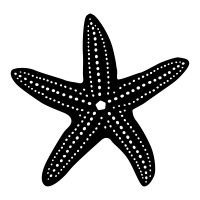 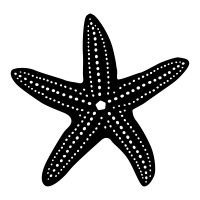 28
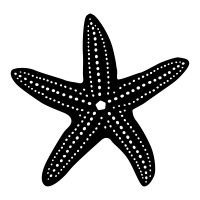 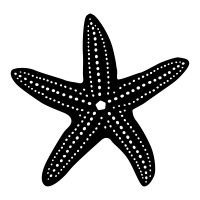 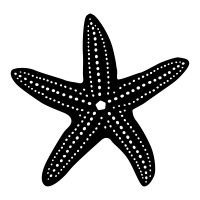 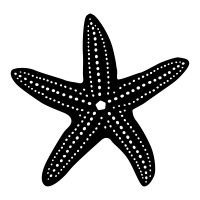 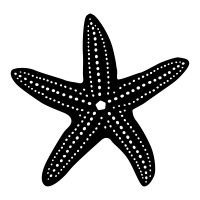 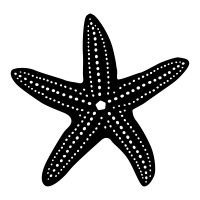 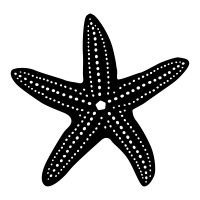 0
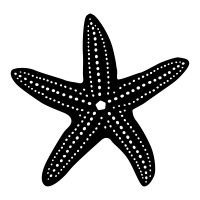 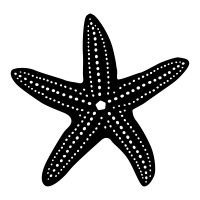 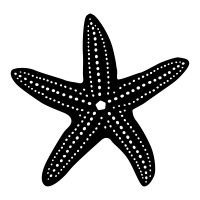 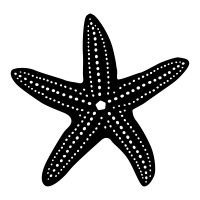 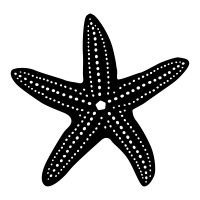 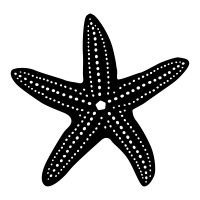 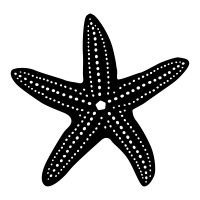 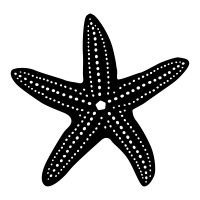 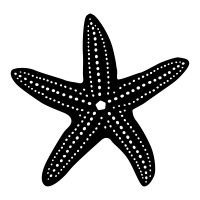 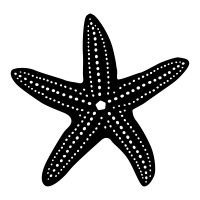 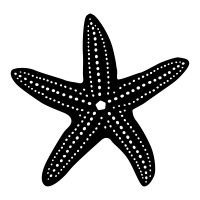 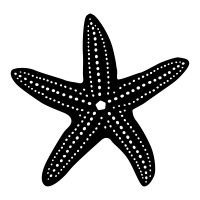 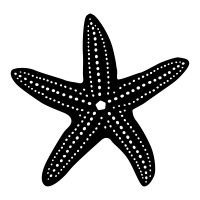 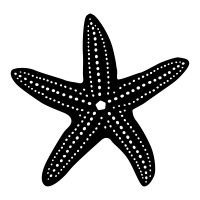 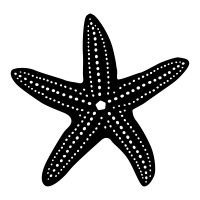 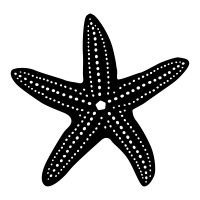 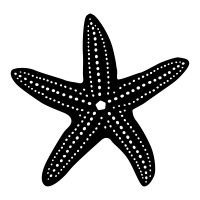 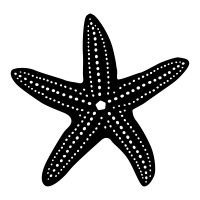 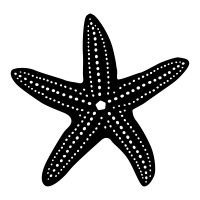 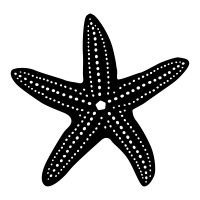 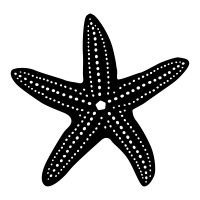 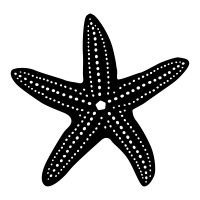 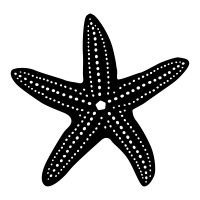 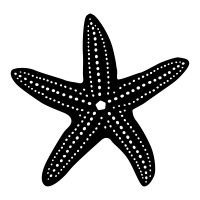 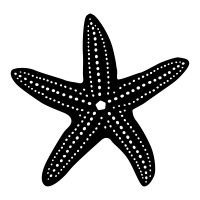 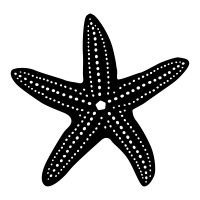 1
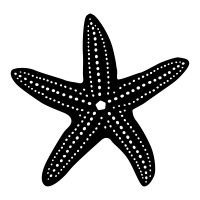 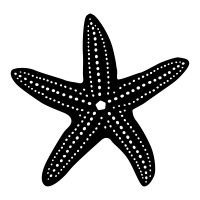 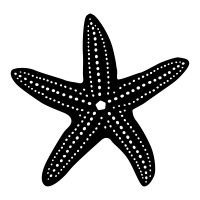 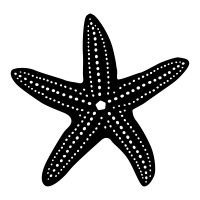 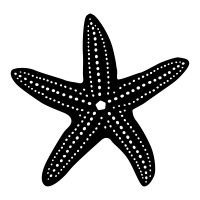 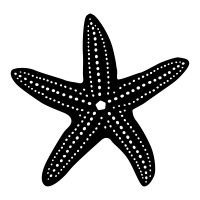 28
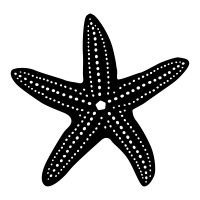 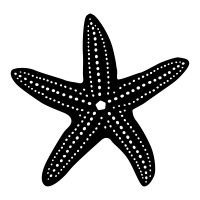 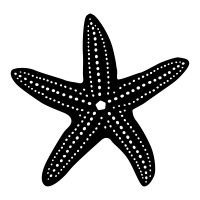 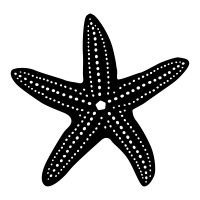 Total population size estimate?
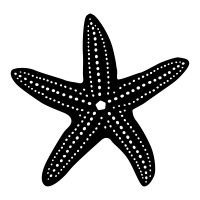 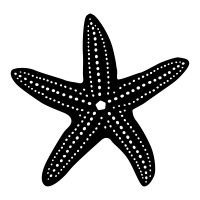 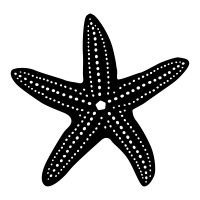 0
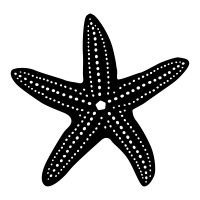 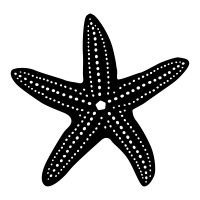 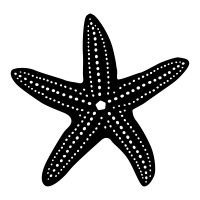 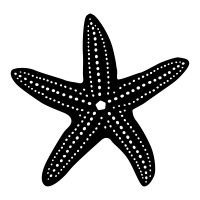 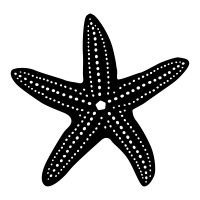 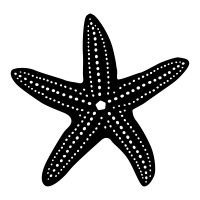 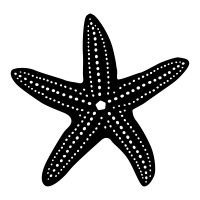 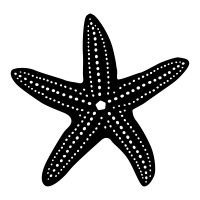 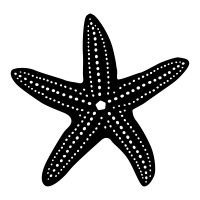 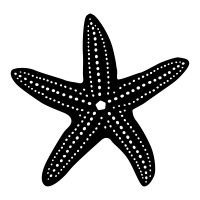 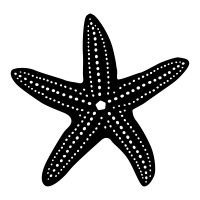 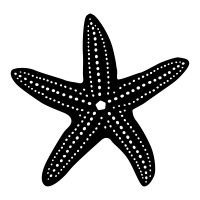 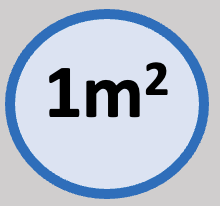 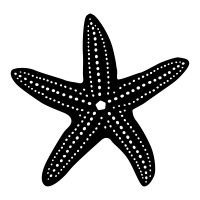 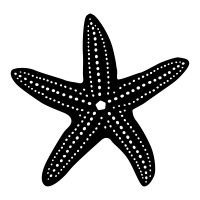 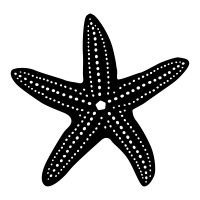 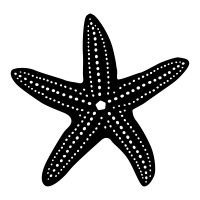 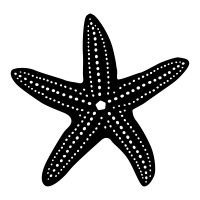 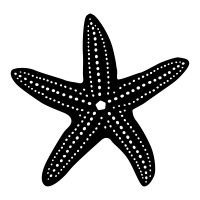 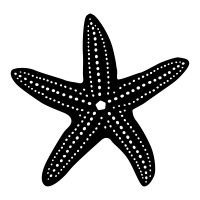 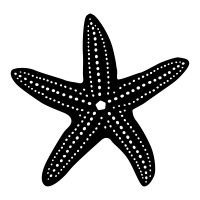 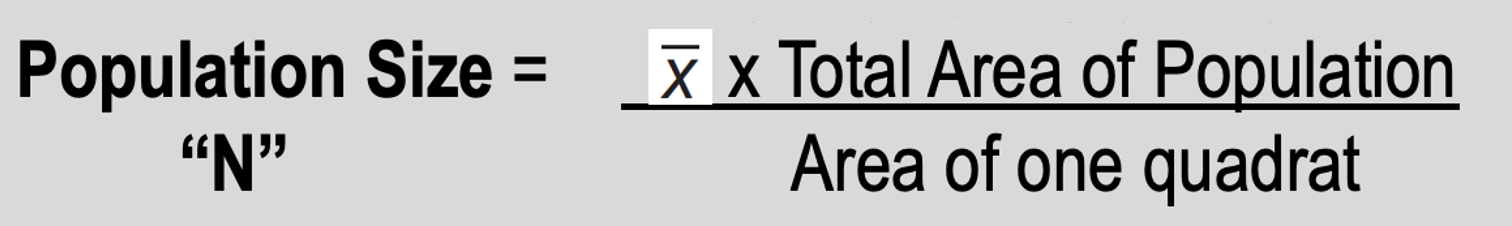 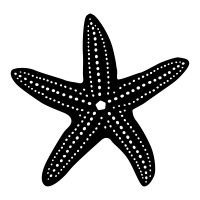 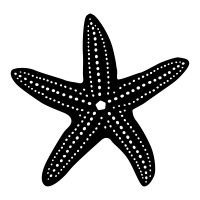 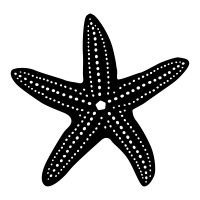 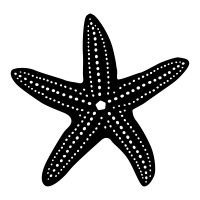 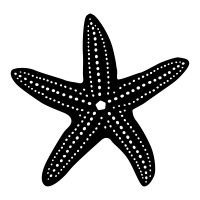 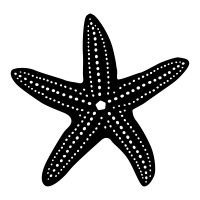 1
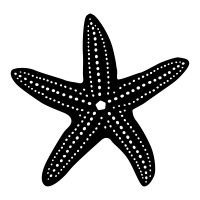 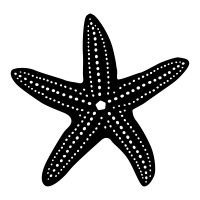 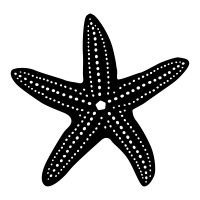 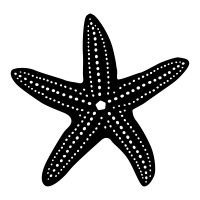 6.25m2
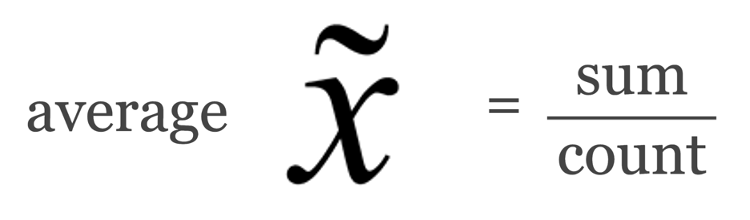 +
+
1
28
0
10
=
3
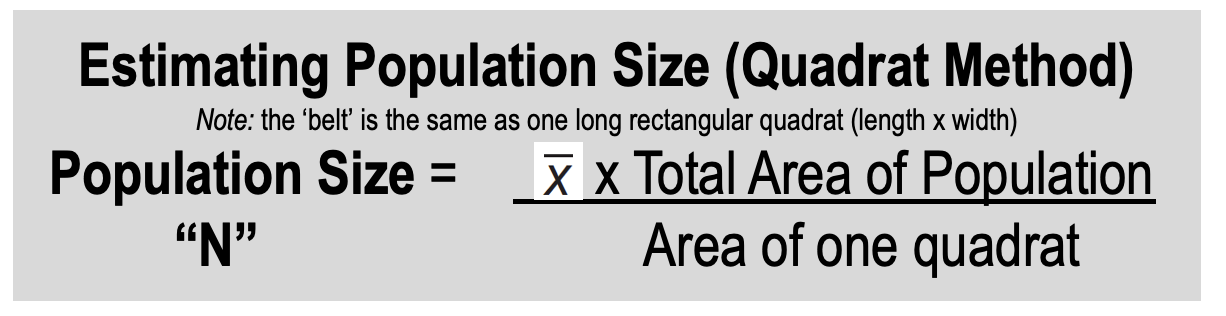 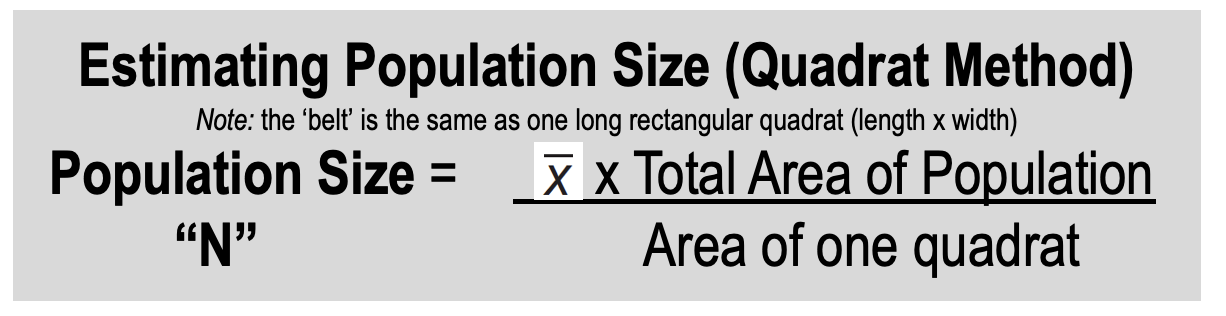 10
x
6.25m2
1m2
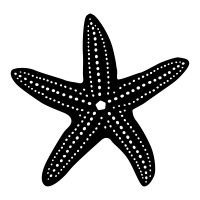 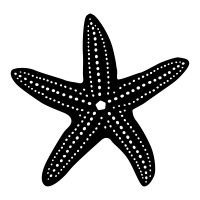 28
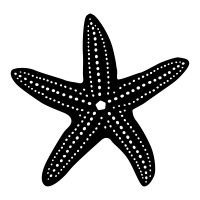 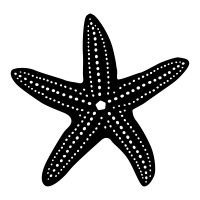 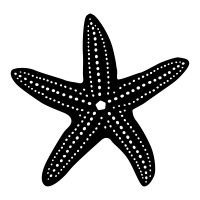 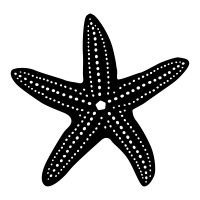 Total population size estimate?
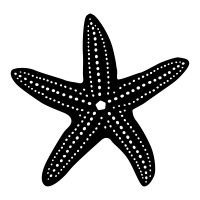 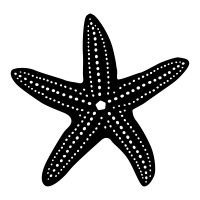 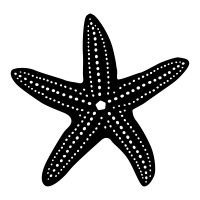 0
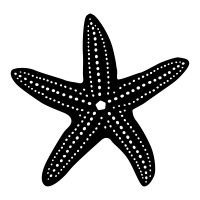 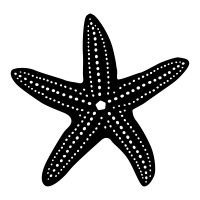 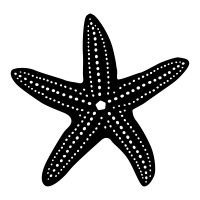 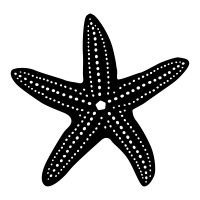 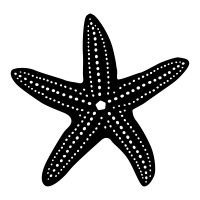 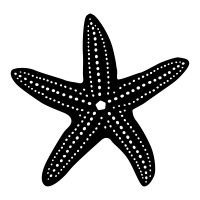 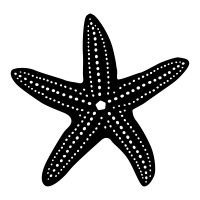 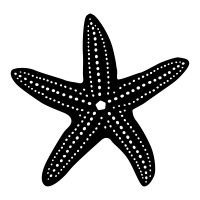 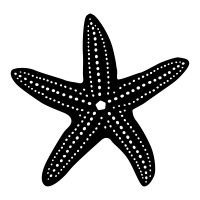 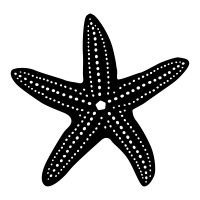 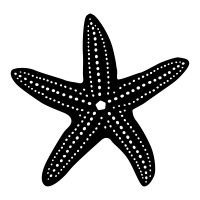 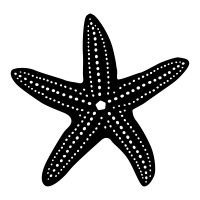 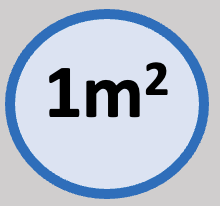 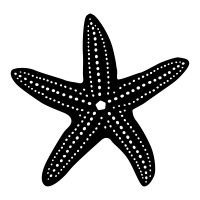 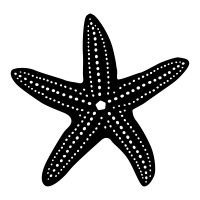 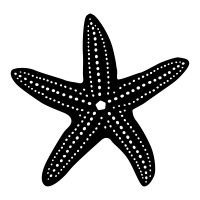 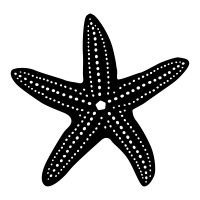 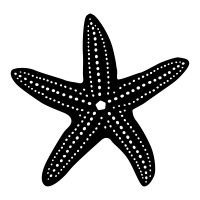 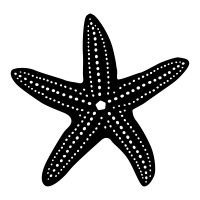 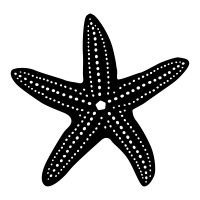 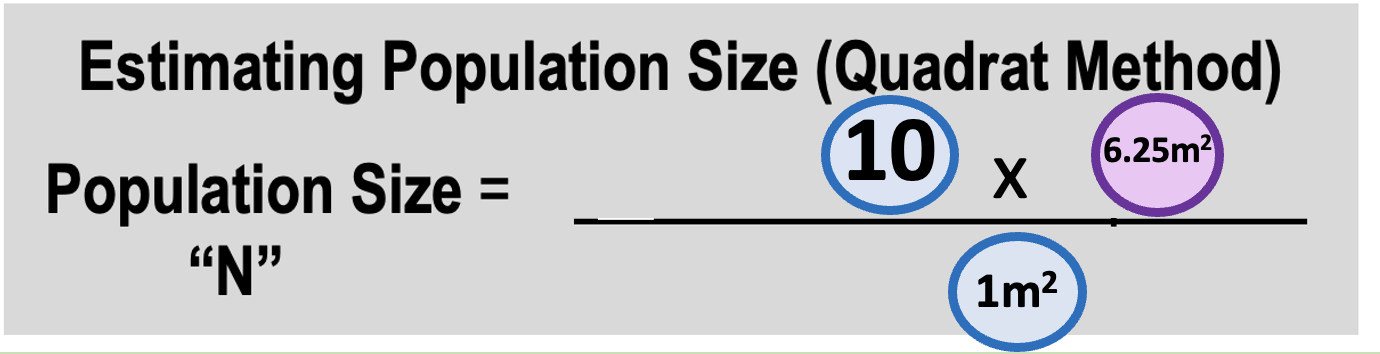 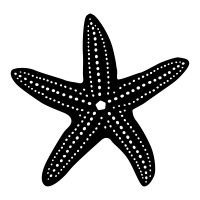 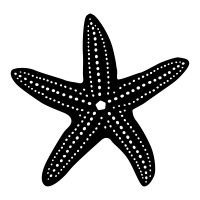 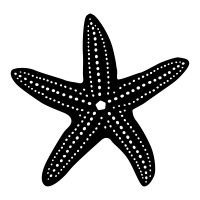 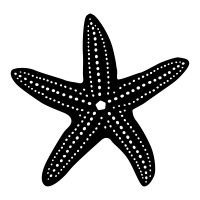 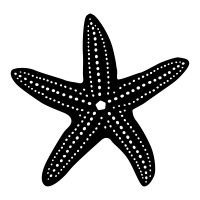 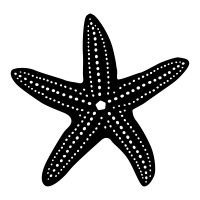 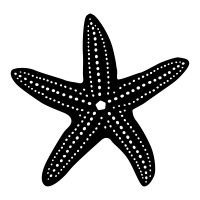 1
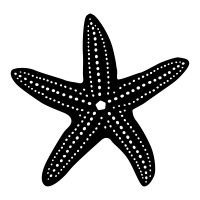 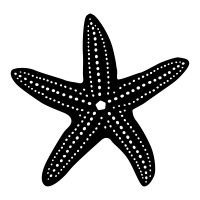 63
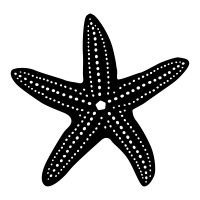 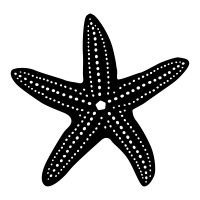 6.25m2
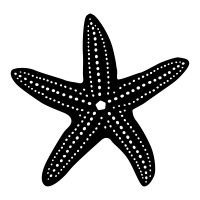 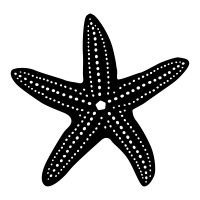 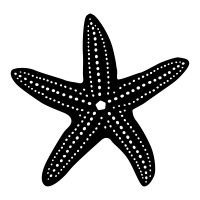 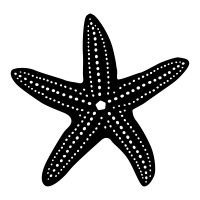 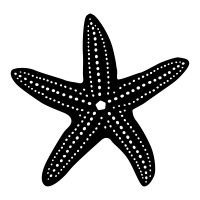 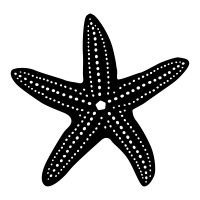 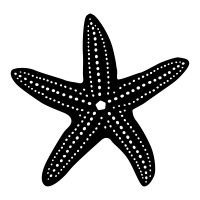 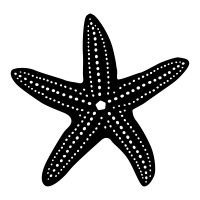 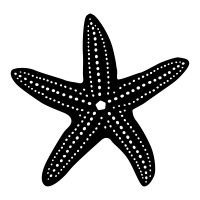 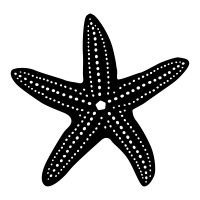 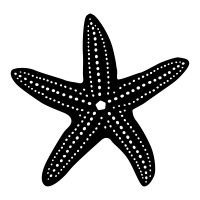 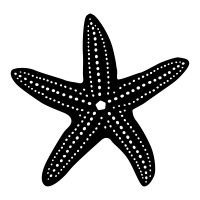 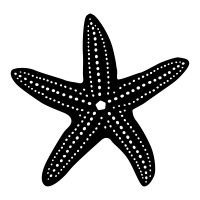 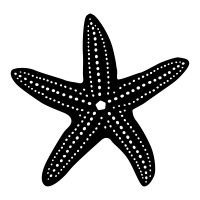 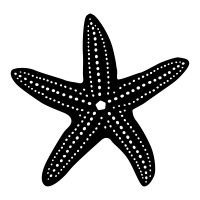 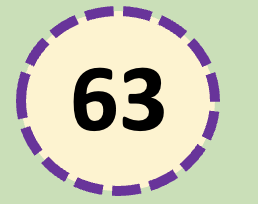 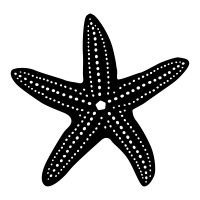 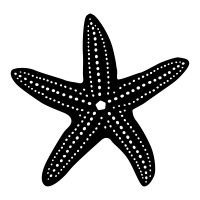 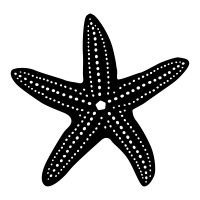 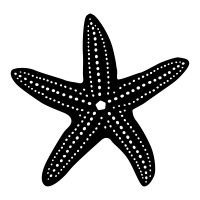 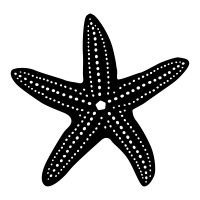 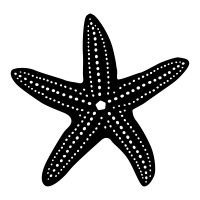 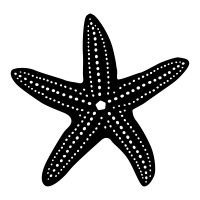 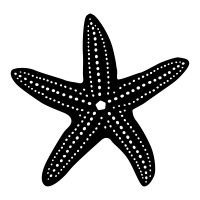 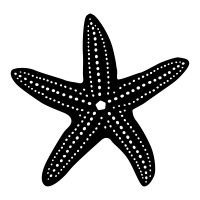 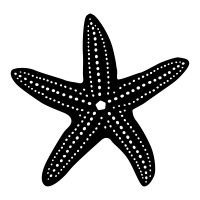 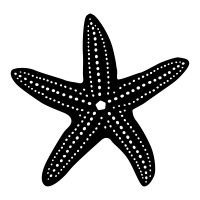 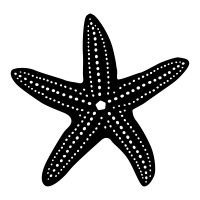 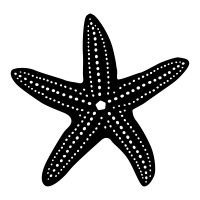 is a gross overestimate

(we know it’s 38)
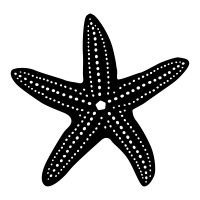 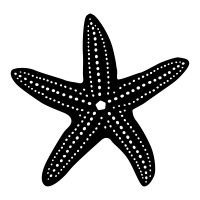 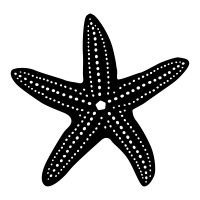 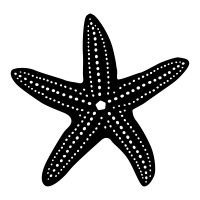 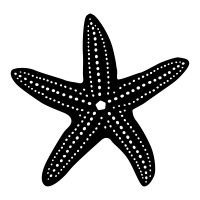 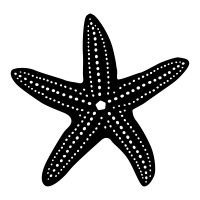 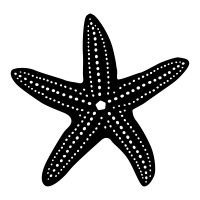 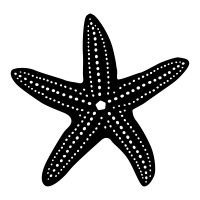 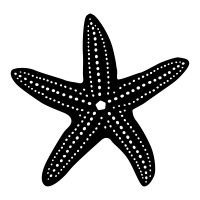 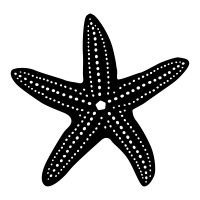 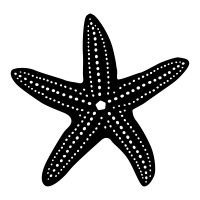 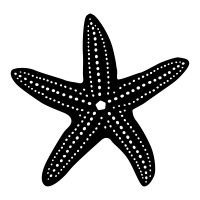 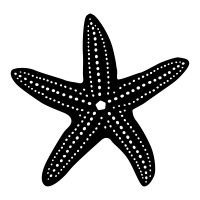 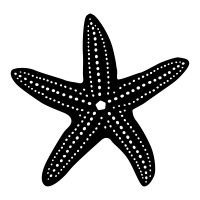 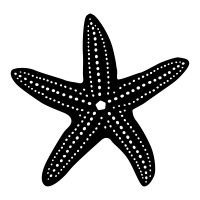 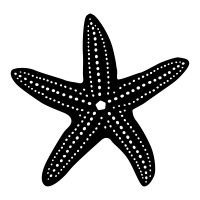 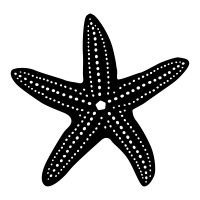 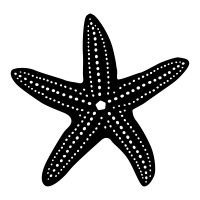 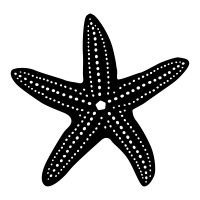 Consider this…..

what if we placed down
3 quadrats again, but this time in different spots
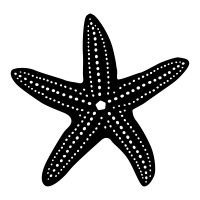 0
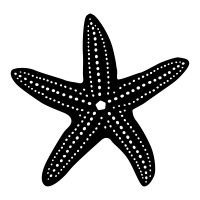 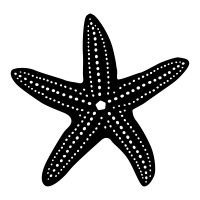 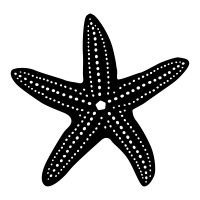 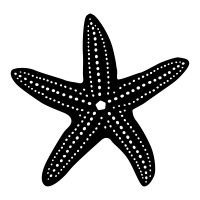 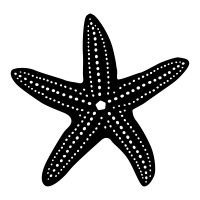 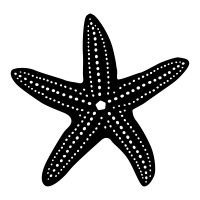 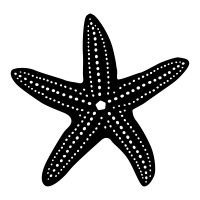 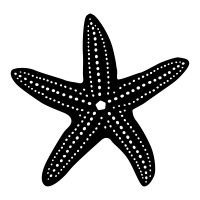 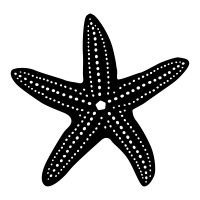 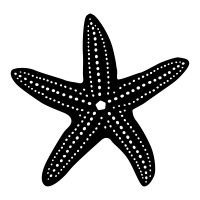 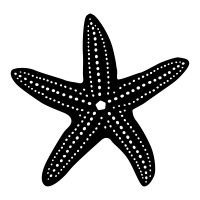 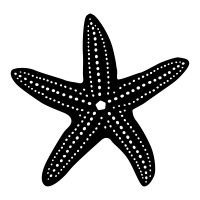 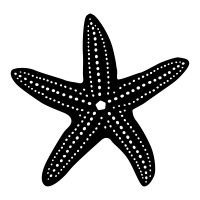 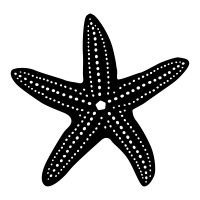 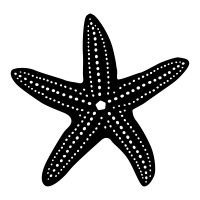 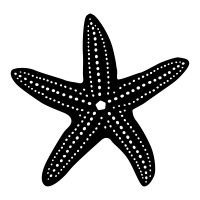 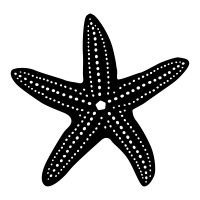 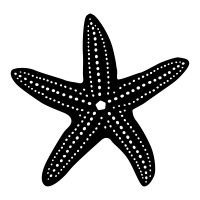 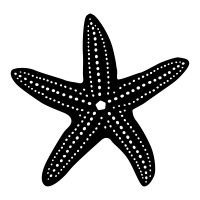 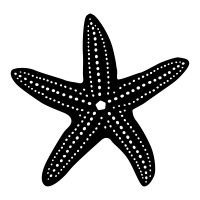 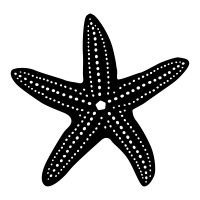 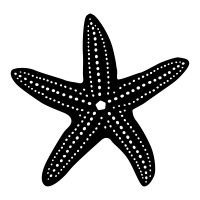 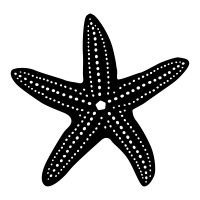 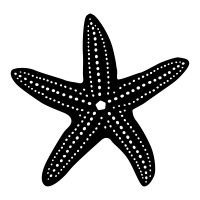 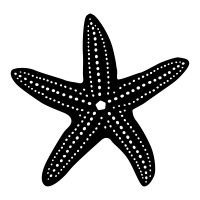 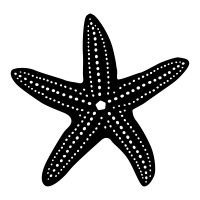 0
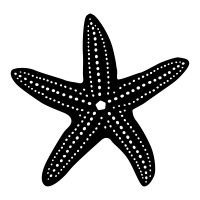 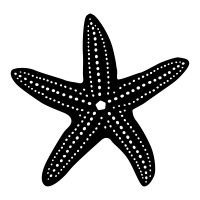 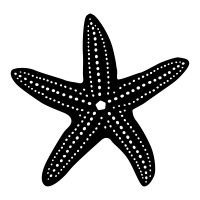 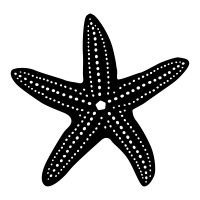 9
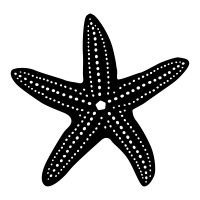 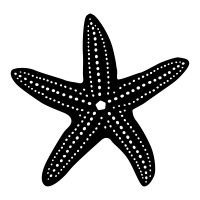 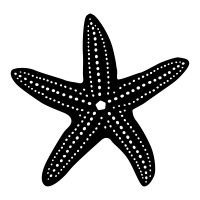 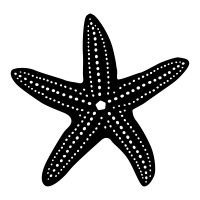 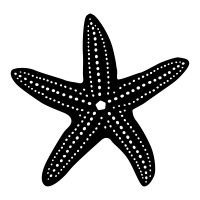 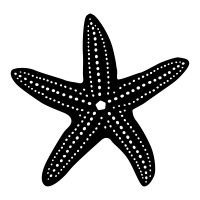 Total population size estimate?
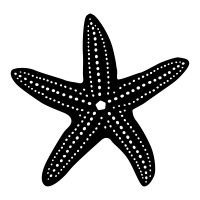 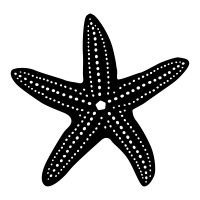 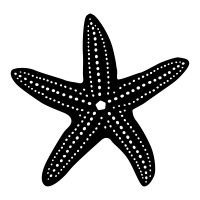 0
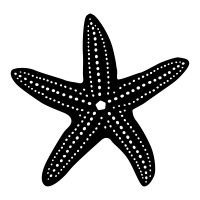 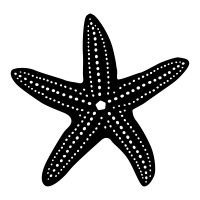 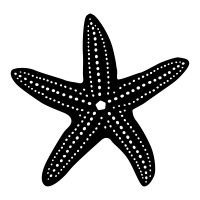 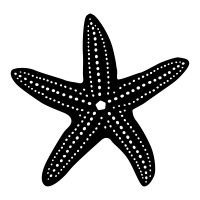 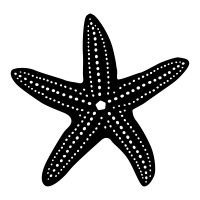 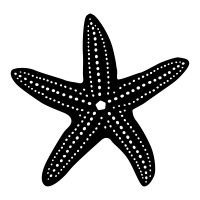 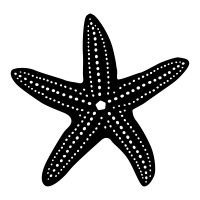 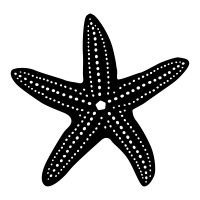 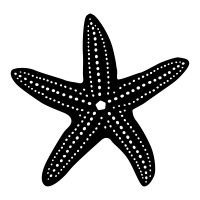 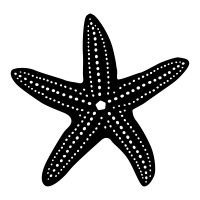 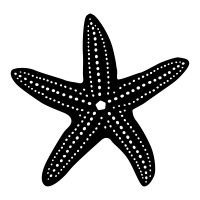 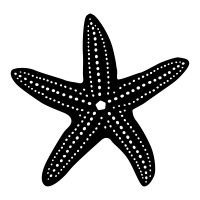 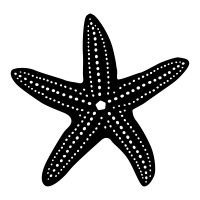 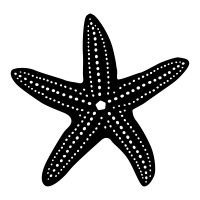 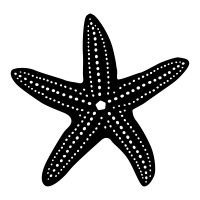 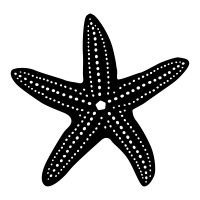 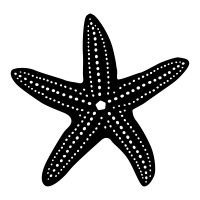 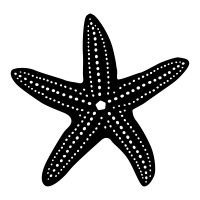 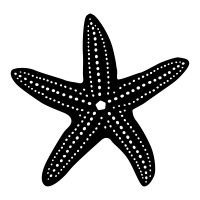 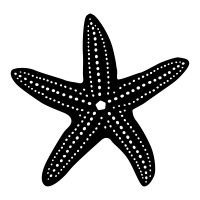 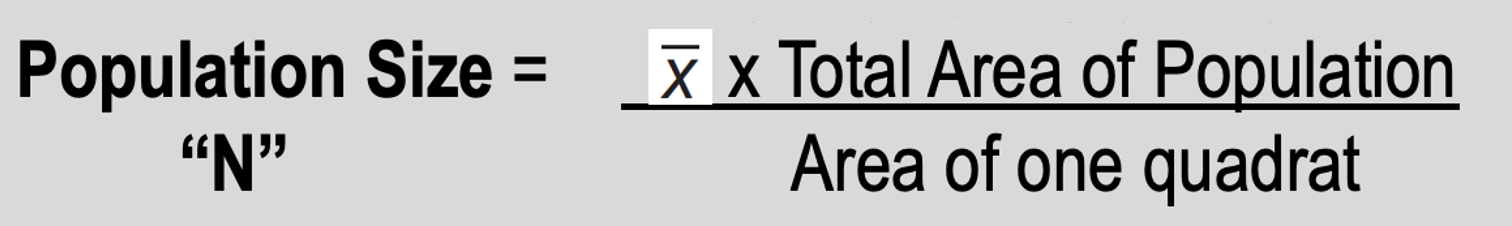 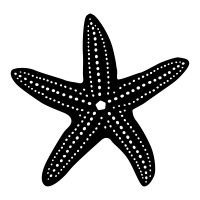 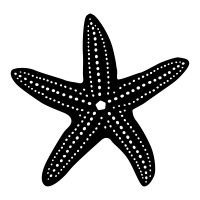 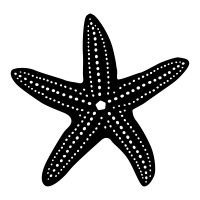 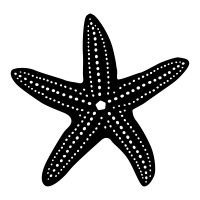 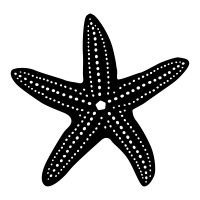 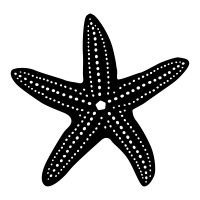 0
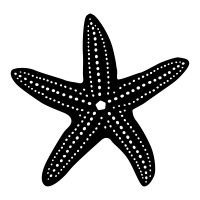 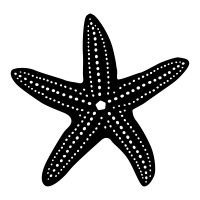 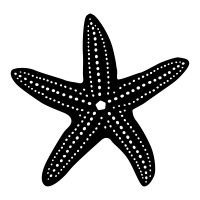 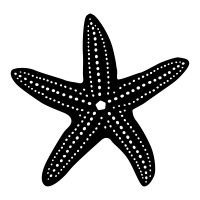 9
Results:

9 for the first quadrat

0 for the second quadrat and 

0 for the third quadrat
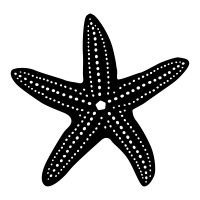 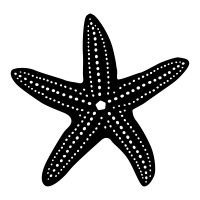 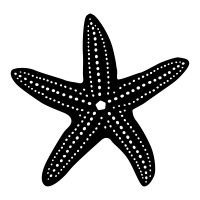 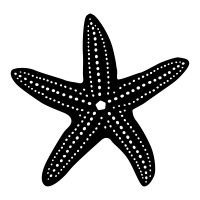 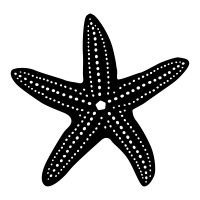 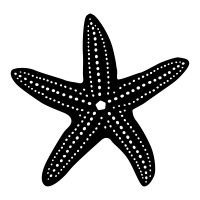 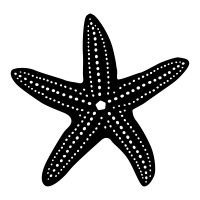 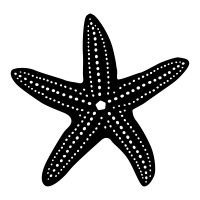 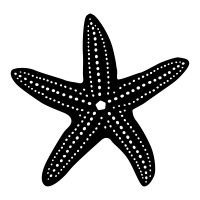 0
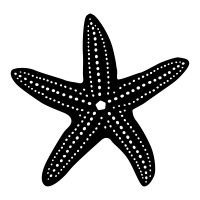 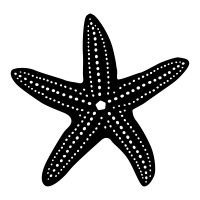 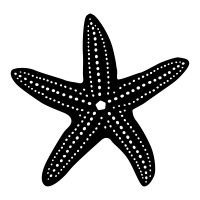 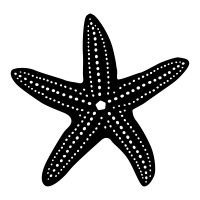 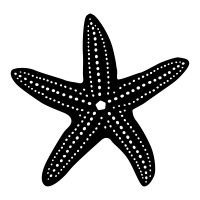 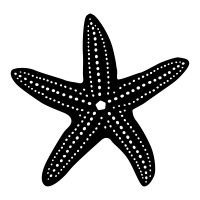 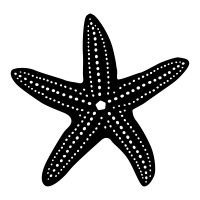 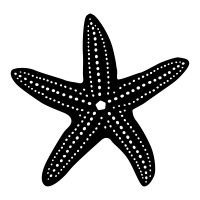 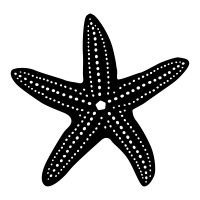 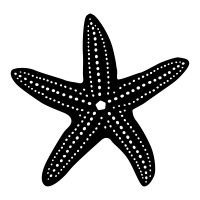 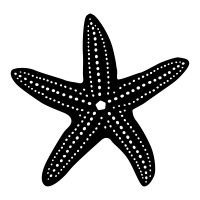 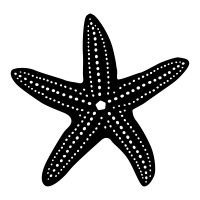 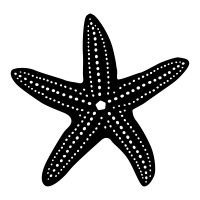 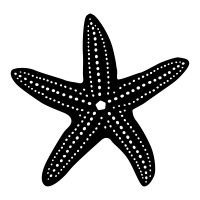 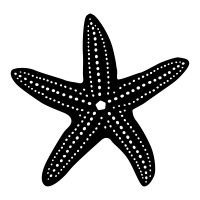 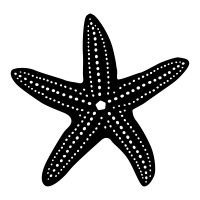 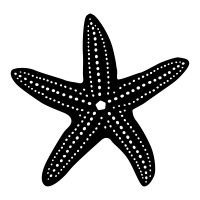 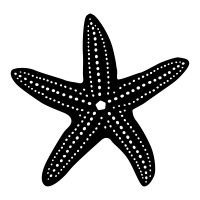 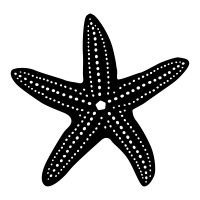 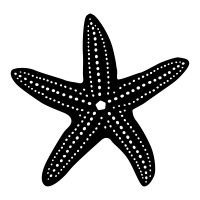 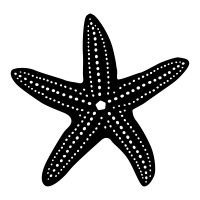 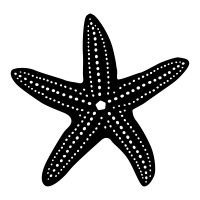 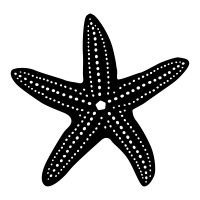 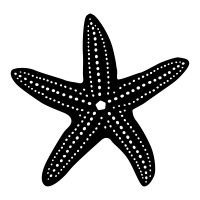 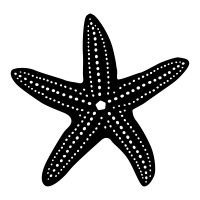 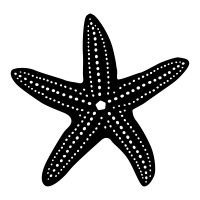 0
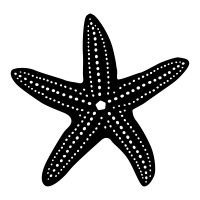 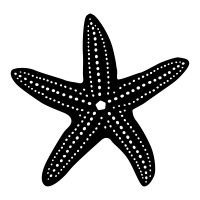 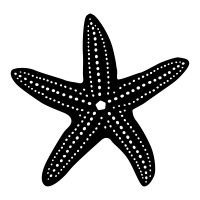 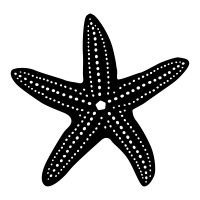 9
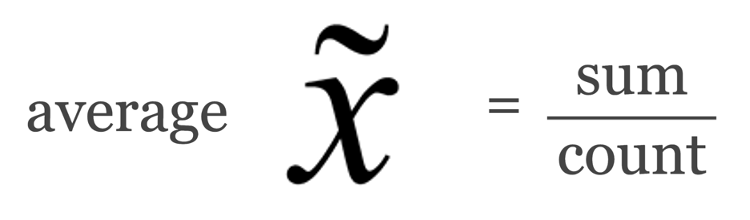 +
+
0
9
0
3
=
3
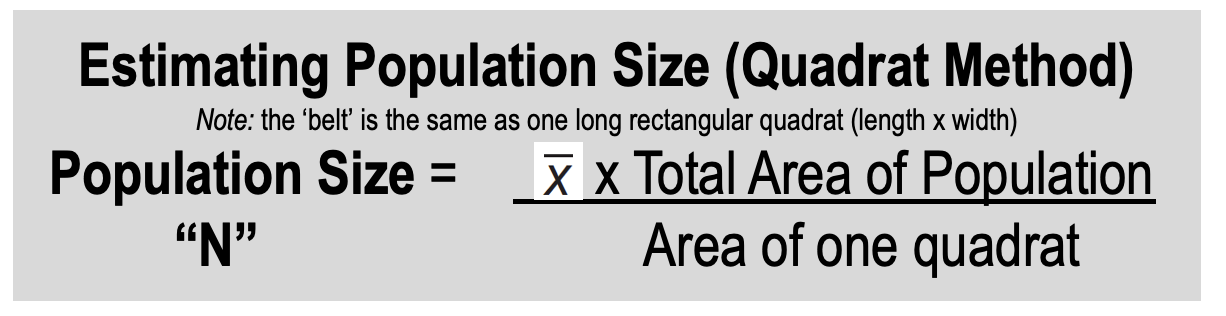 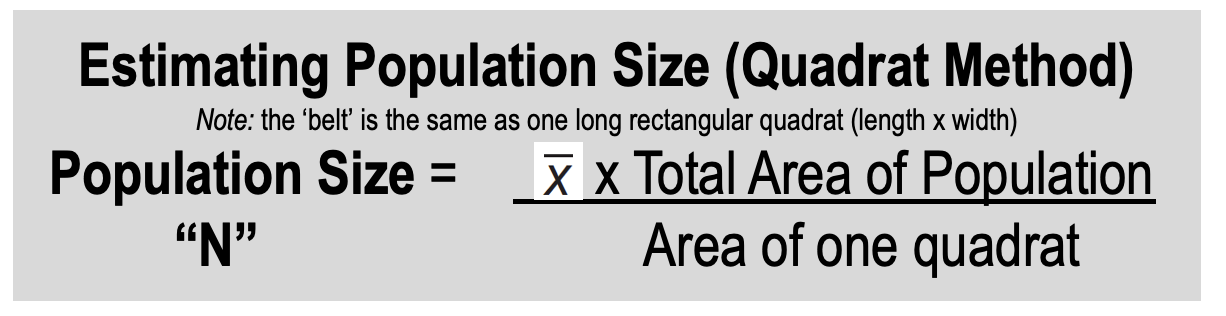 3
x
6.25m2
1m2
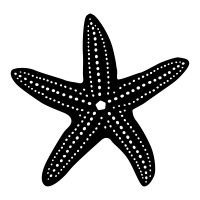 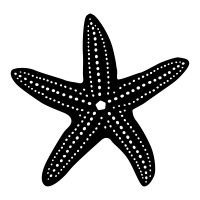 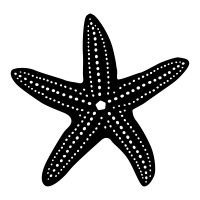 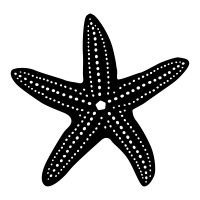 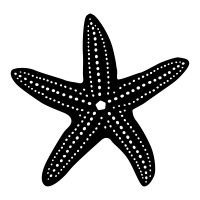 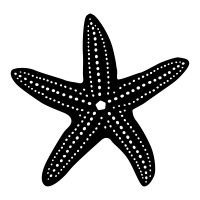 Total population size estimate?
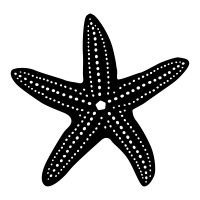 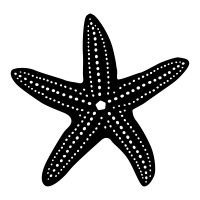 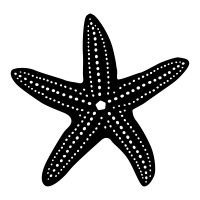 0
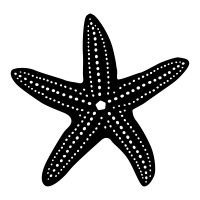 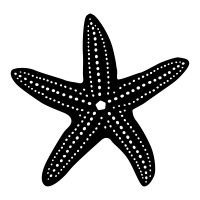 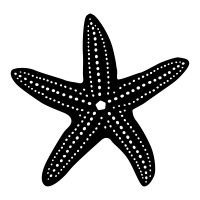 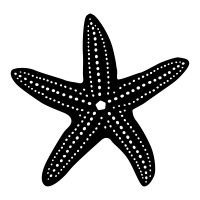 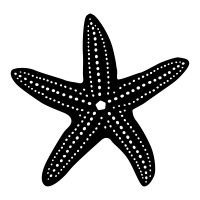 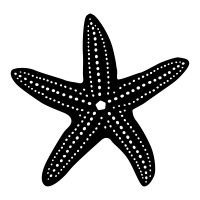 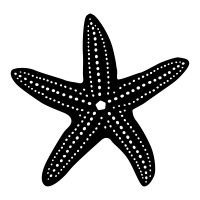 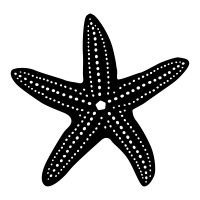 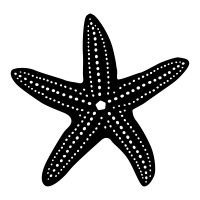 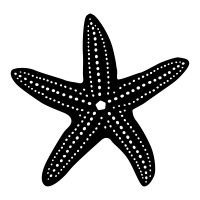 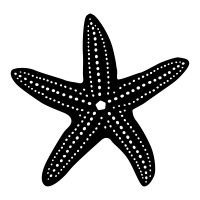 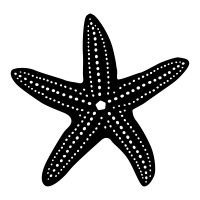 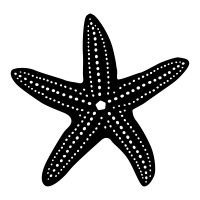 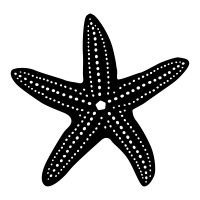 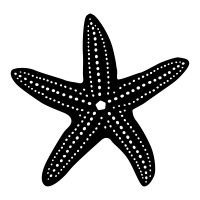 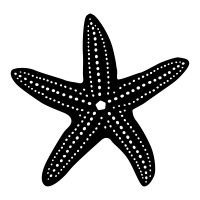 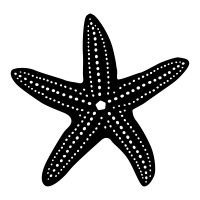 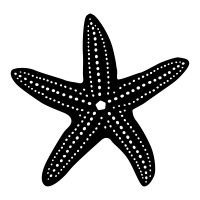 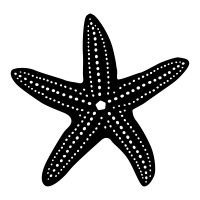 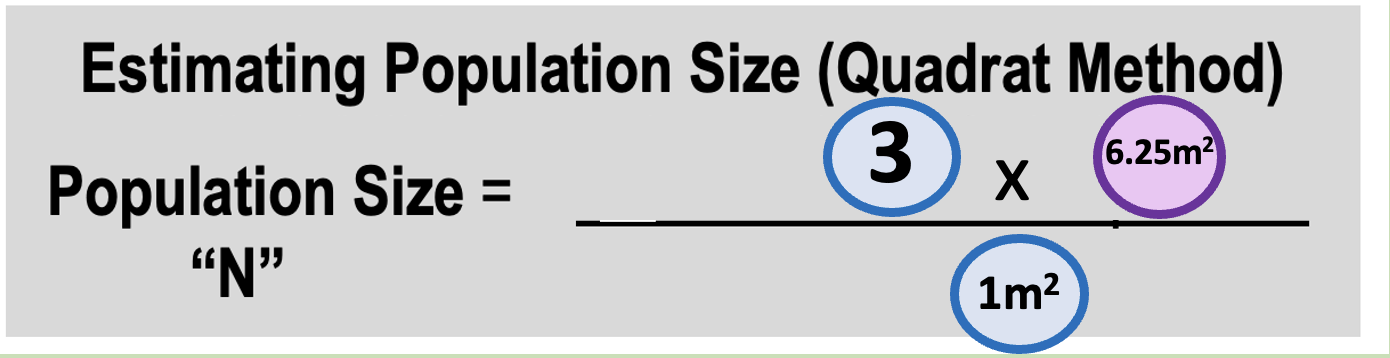 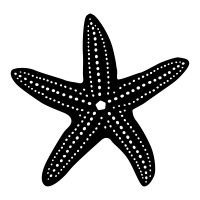 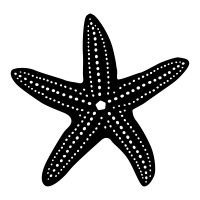 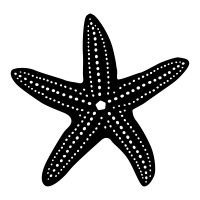 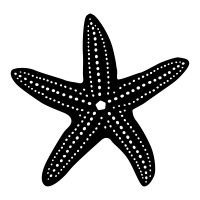 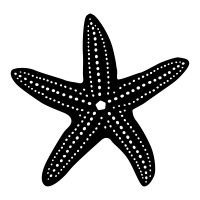 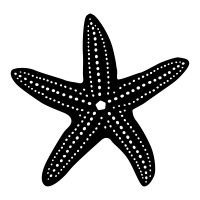 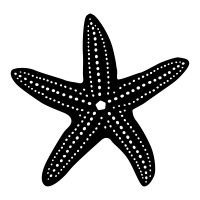 0
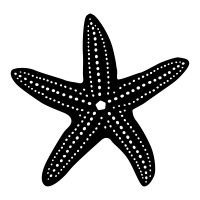 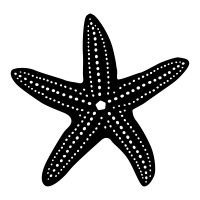 19
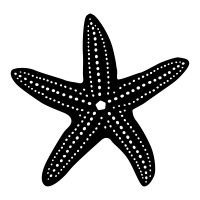 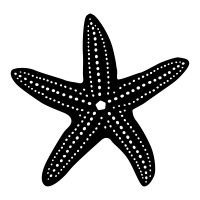 9
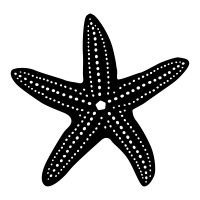 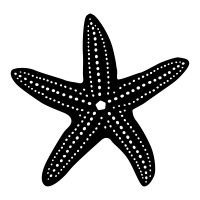 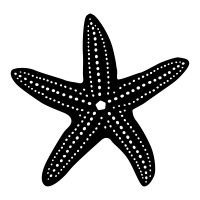 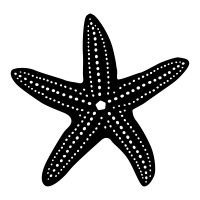 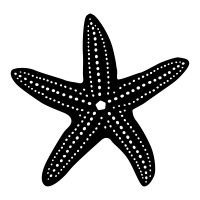 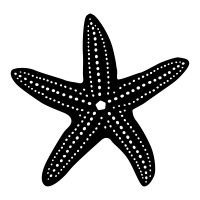 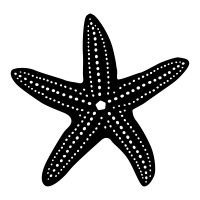 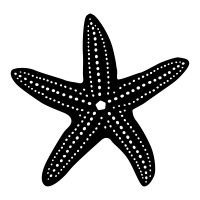 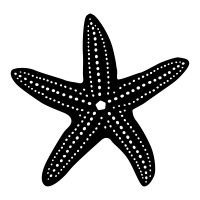 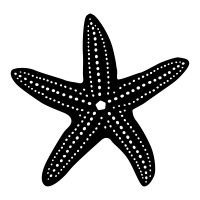 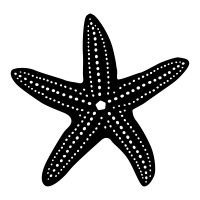 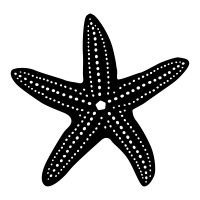 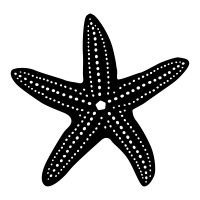 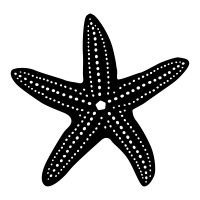 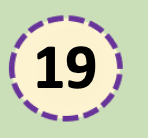 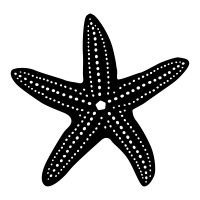 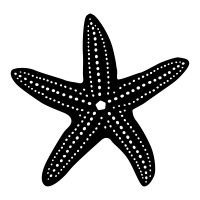 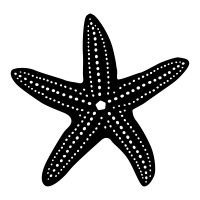 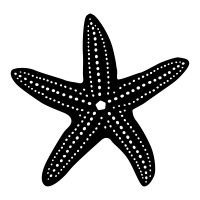 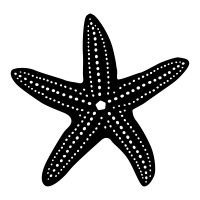 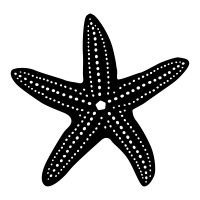 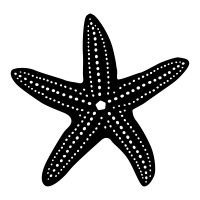 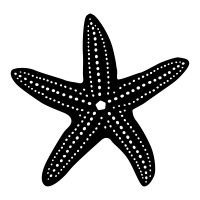 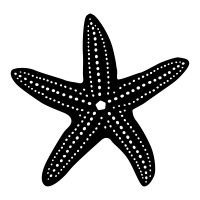 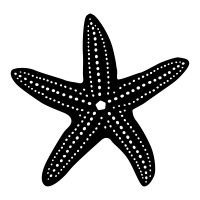 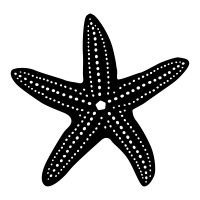 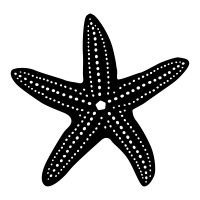 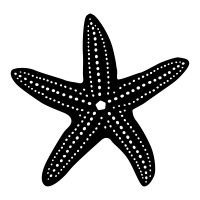 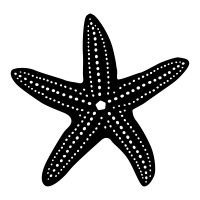 is a gross underestimate

(we know it’s 38)
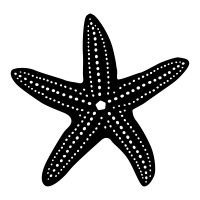 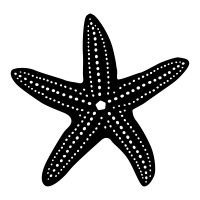 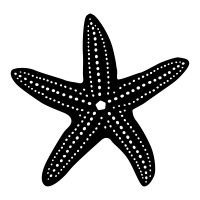 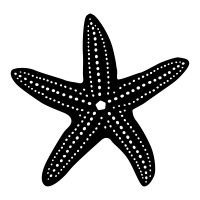 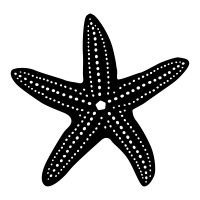 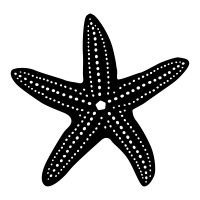 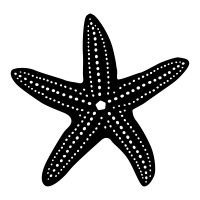 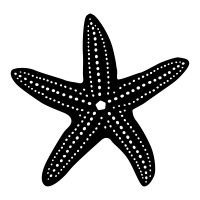 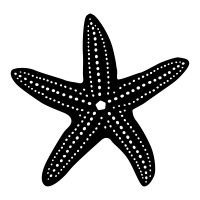 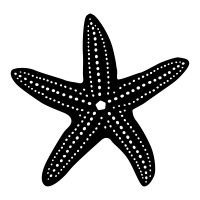 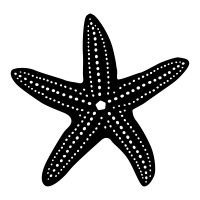 You can tell how accurate your estimate is going to be (or not be) by looking at the range of your quadrat counts.
Range = maximum value – minimum value
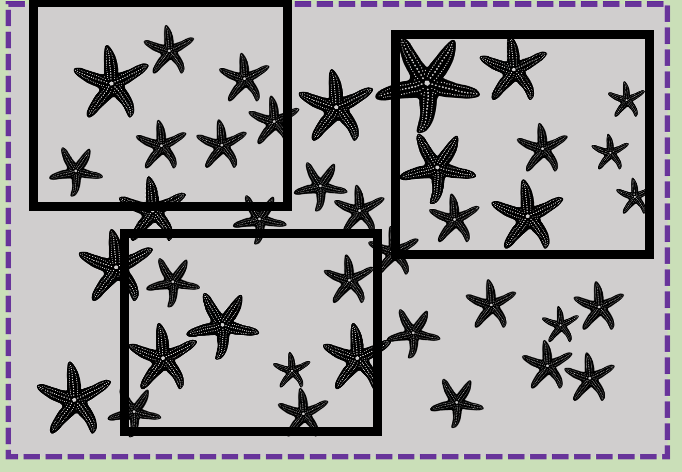 6, 7, 5
Range=2
Low range. 
Low margin of error (accurate)
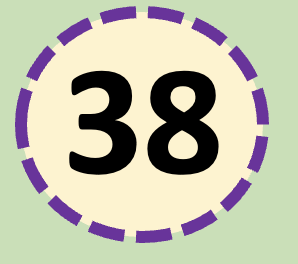 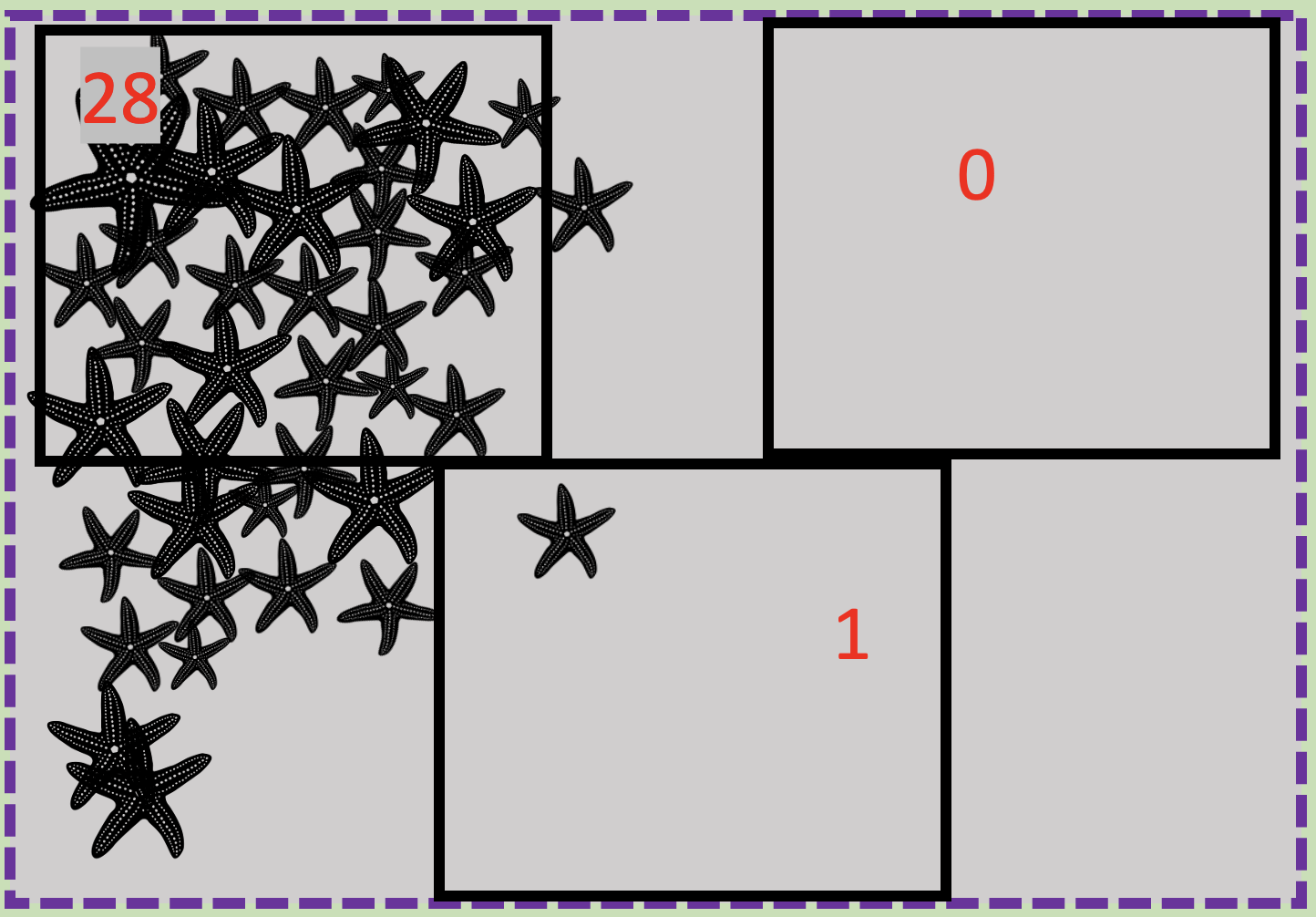 VERY large range. VERY Large margin of error (inaccurate)
28, 0, 1
Range=27
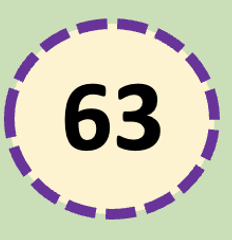 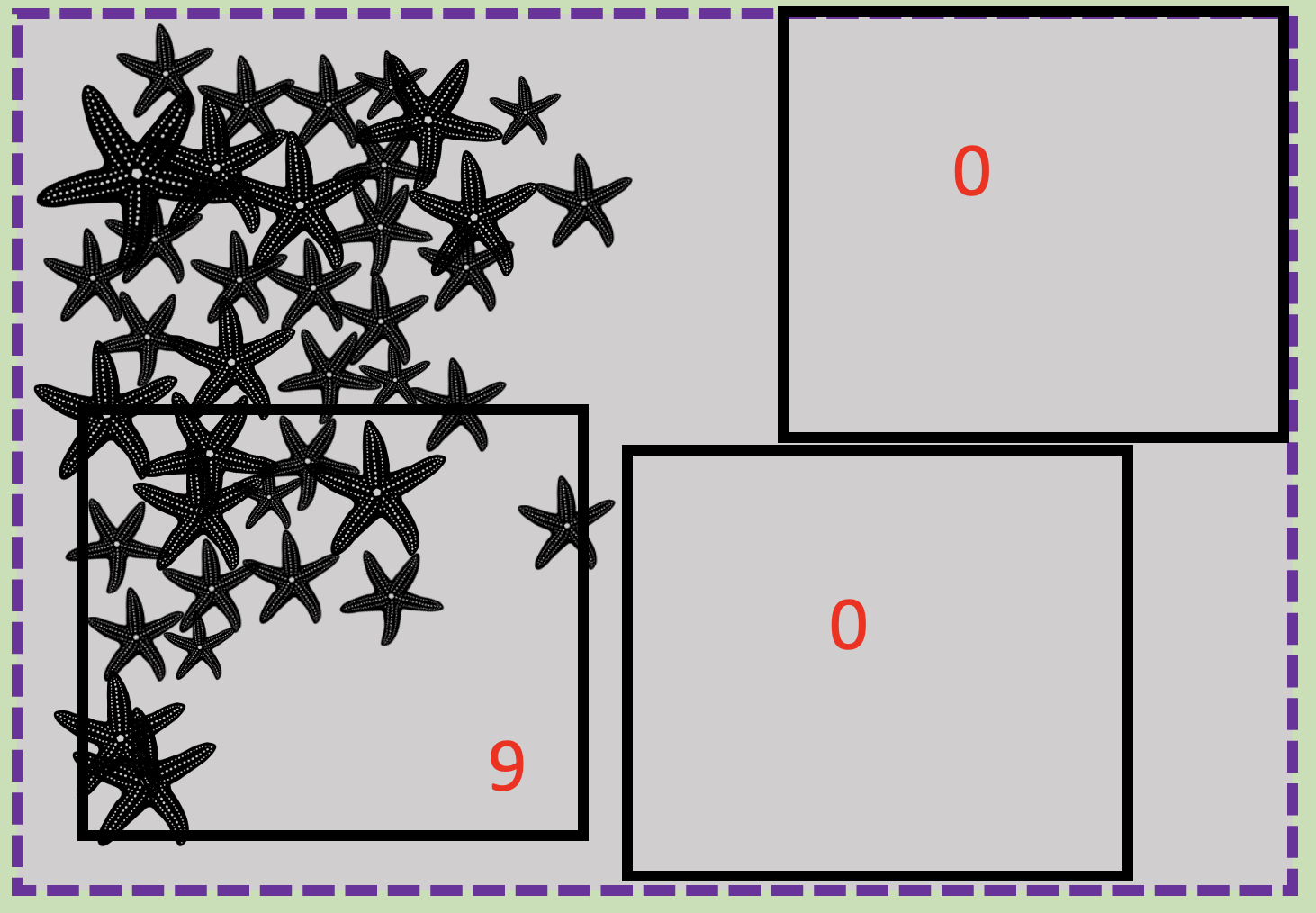 9, 0, 0
Range=9
Large range. 
Large margin of error (inaccurate)
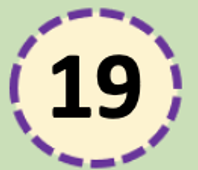 You can tell how accurate your estimate is going to be (or not be) by looking at the range of your quadrat counts.
Range = maximum value – minimum value
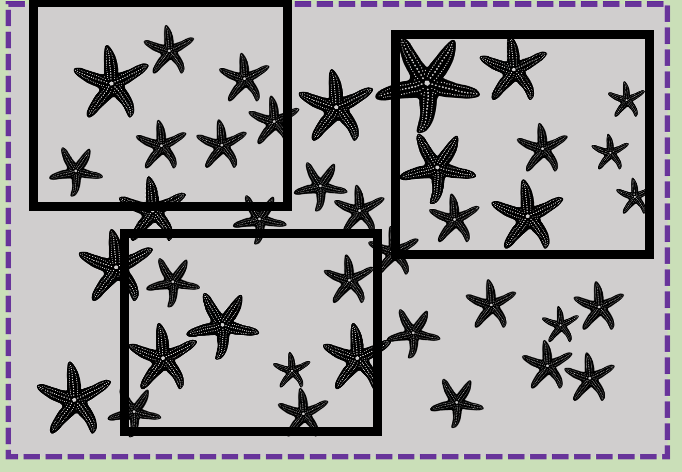 6, 7, 5
Range=2
Small
error bar
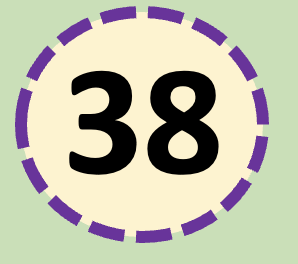 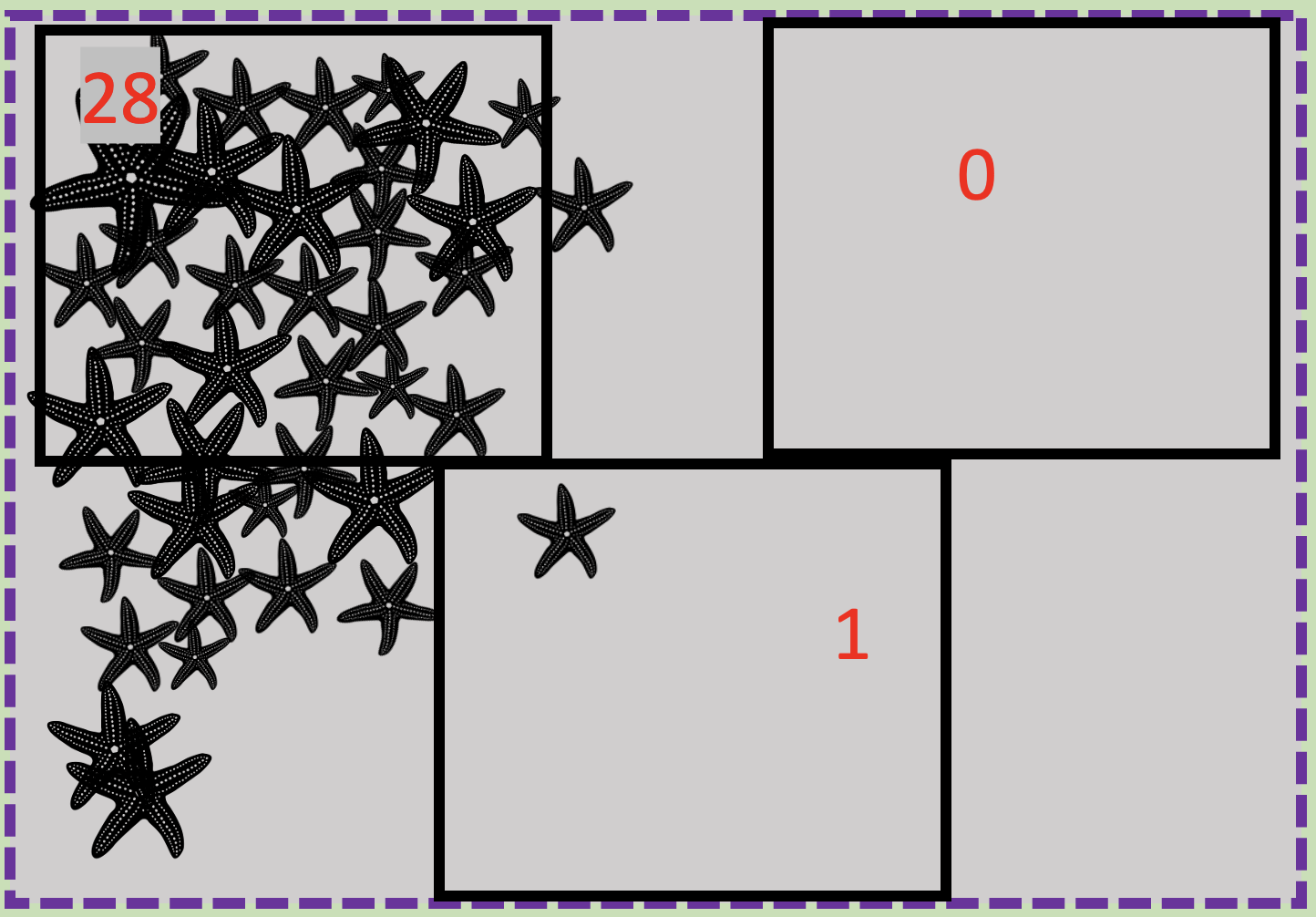 28, 0, 1
Range=27
VERY Large error bar
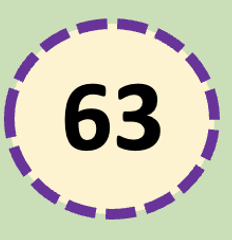 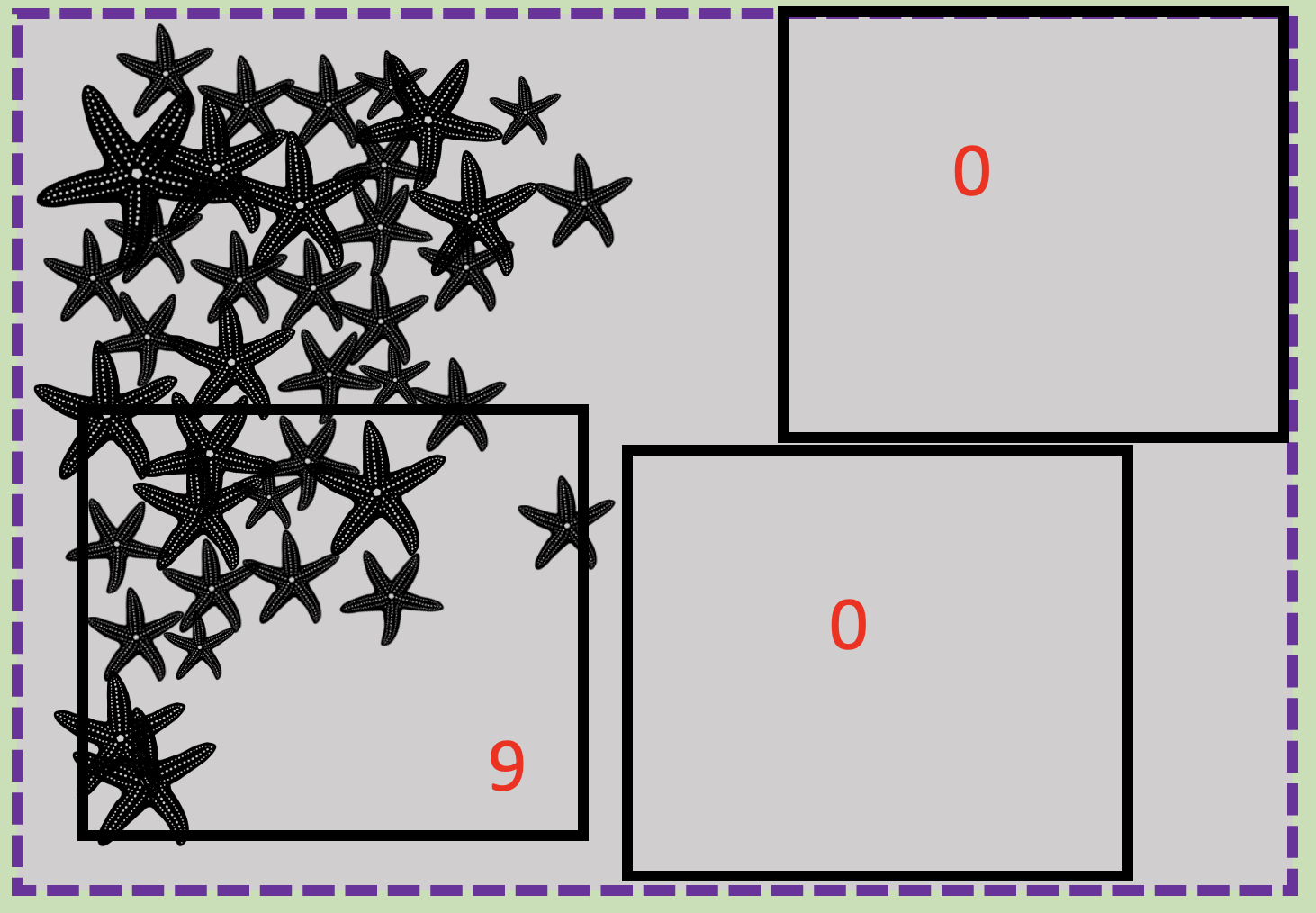 9, 0, 0
Range=9
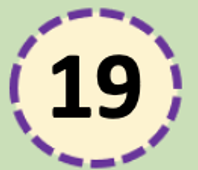 Large 
error bar
Limitations when estimating 
total population size (N) using quadrats
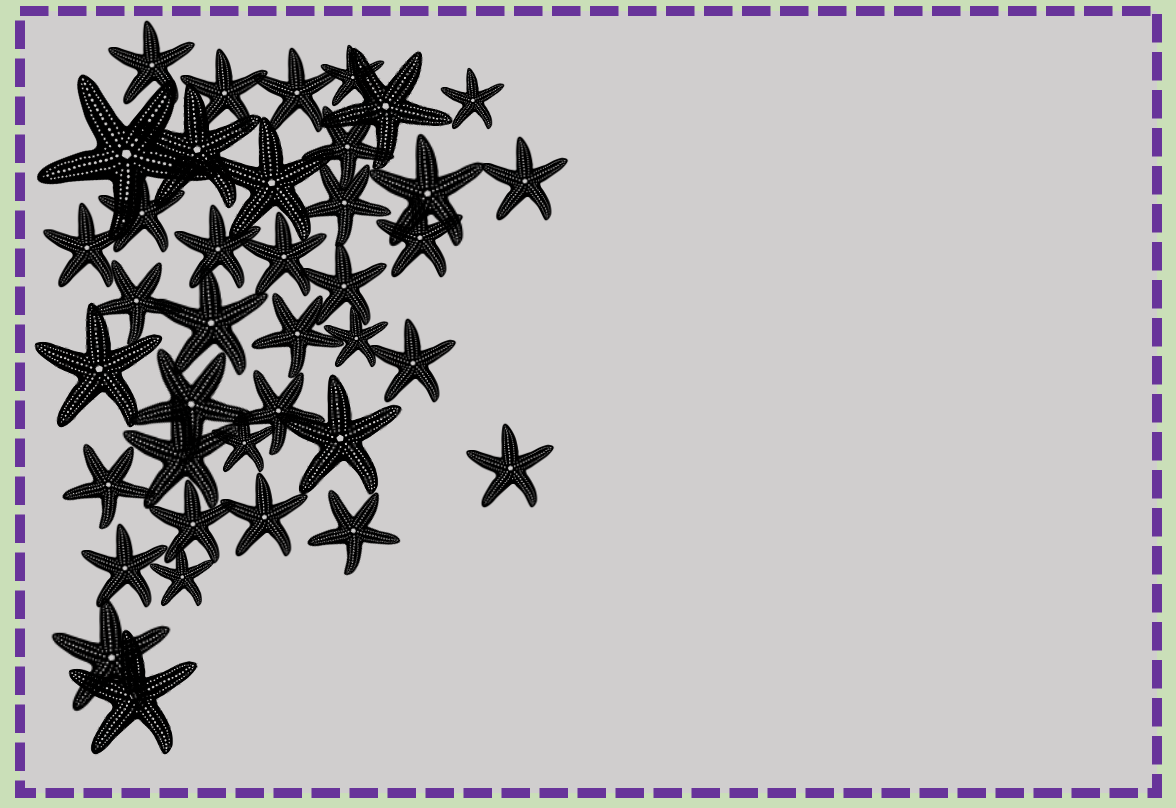 When individuals in a population are CLUMPED

When they can move in and out of the quadrat before counting is finished
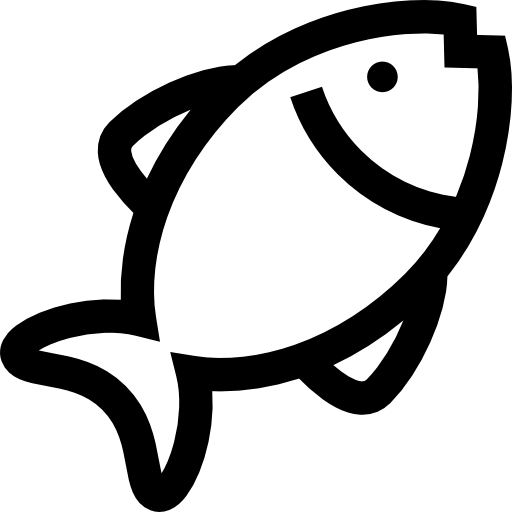 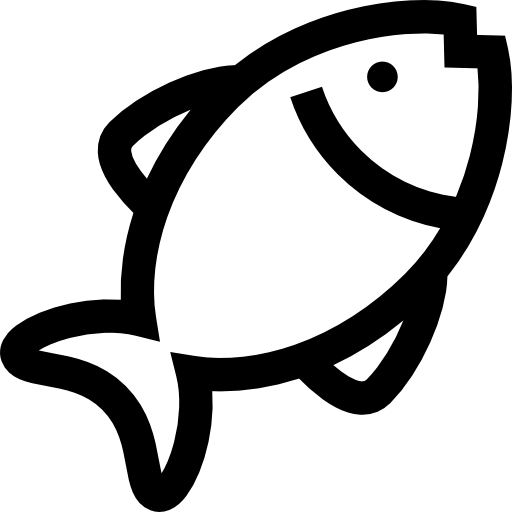 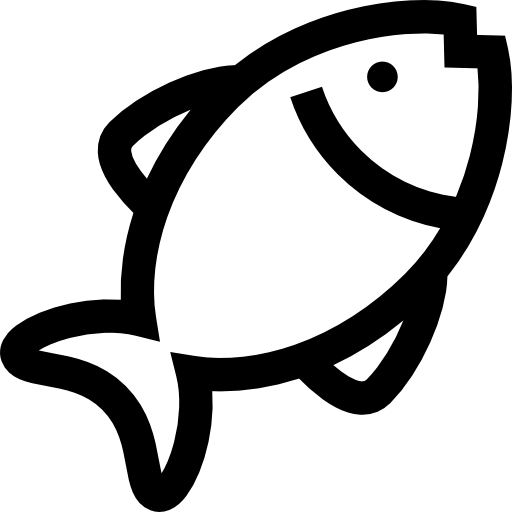 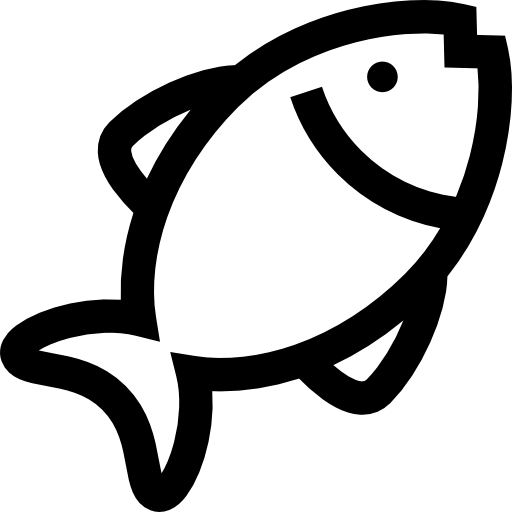 Estimating Population Density
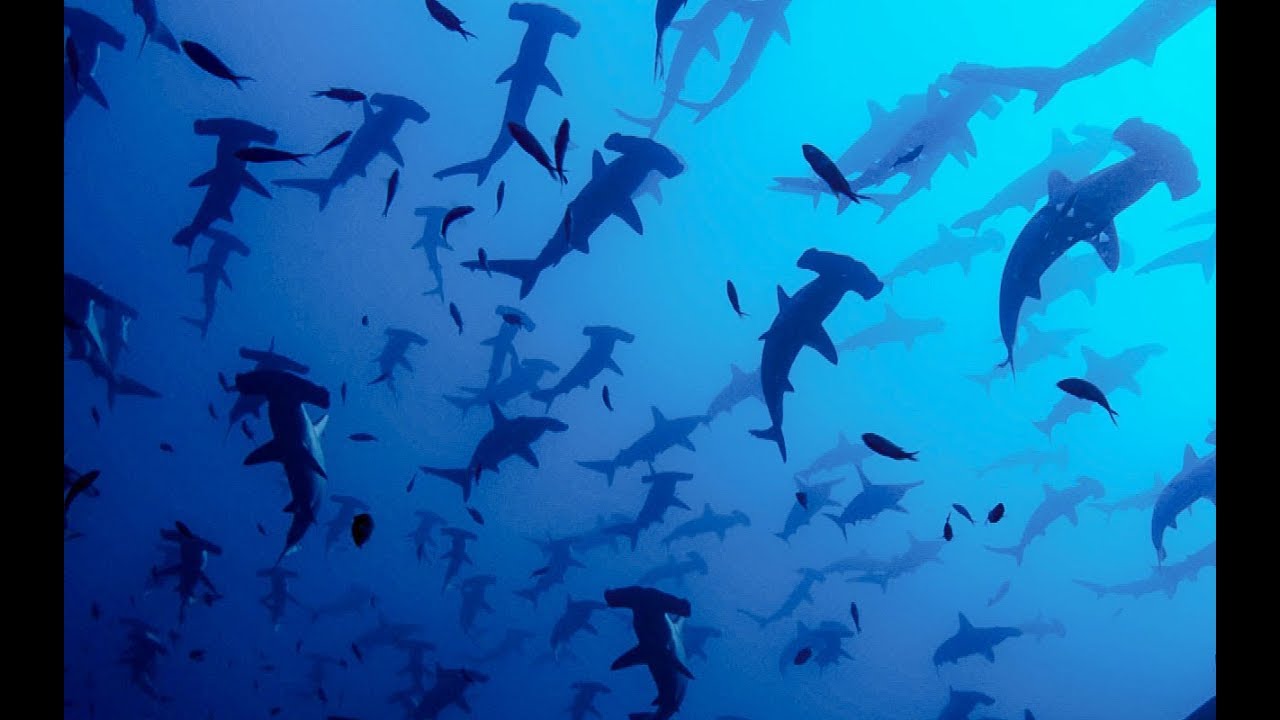 population density is simply 
population size

per unit of area

E.g. 50 species/km2
add area
Scalloped Hammerhead Sharks, Galapagos Islands.
[Speaker Notes: Image; https://www.google.com/url?sa=i&url=https%3A%2F%2Fm.youtube.com%2Fwatch%3Fv%3DKsWuJtQpgsw&psig=AOvVaw2-S_qMth1NF26q-BpnrlQr&ust=1710075317357000&source=images&cd=vfe&opi=89978449&ved=0CBMQjhxqFwoTCMjqk5Gd54QDFQAAAAAdAAAAABAD]
38
per 6.25m2
Population Density is:
add area
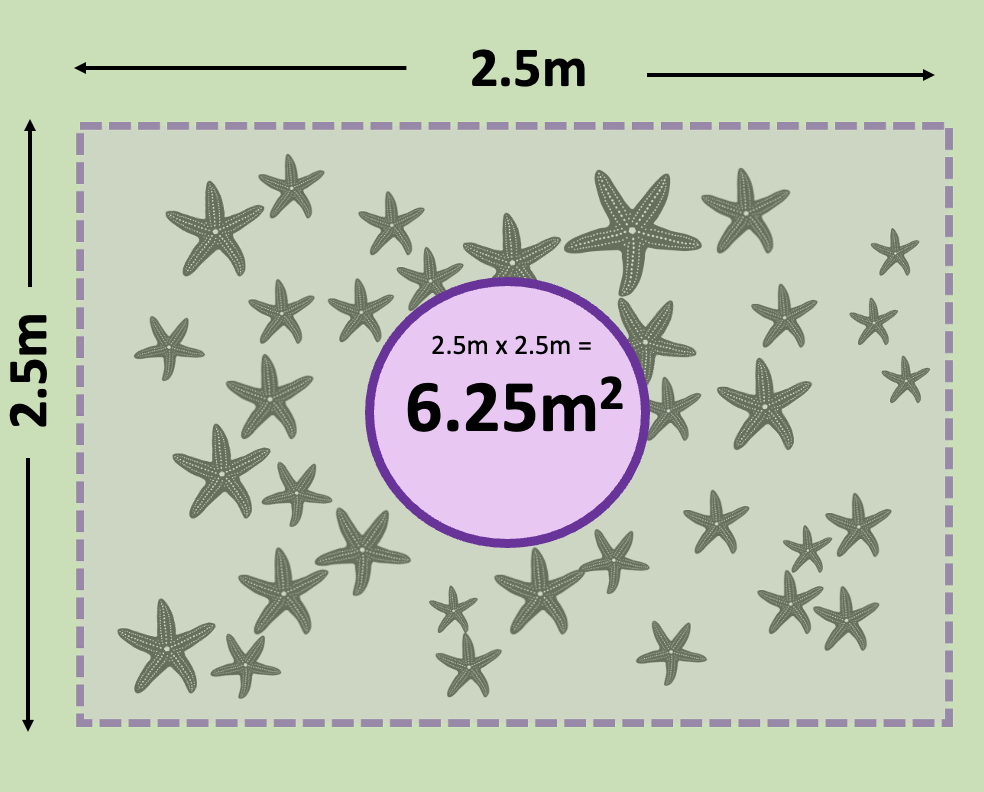 38
per 6.25m2
Population Density is:
‘per’ means ‘divide by’
to change the denominator to a 1  simply DIVIDE !!
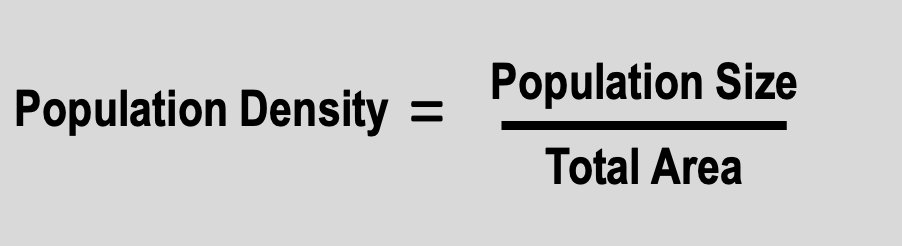 38
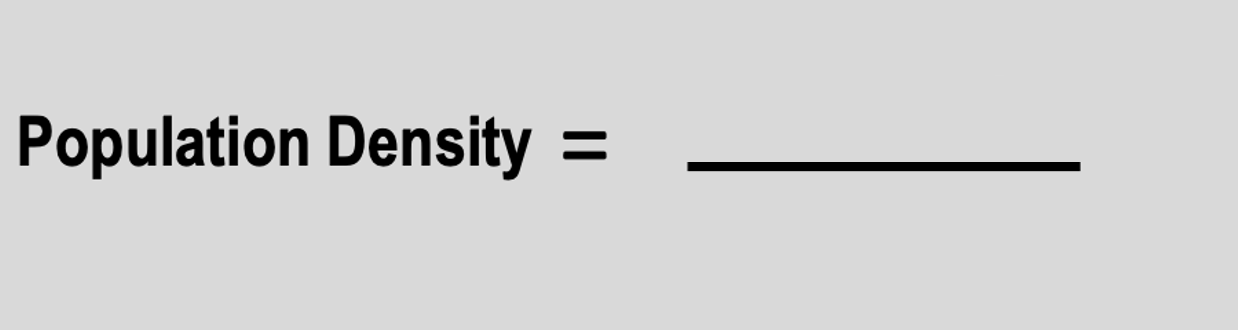 6.25m2
38
Population Density is:
per  6.25m2
‘per’ means ‘divide by’
changing the denominator to a 1
38
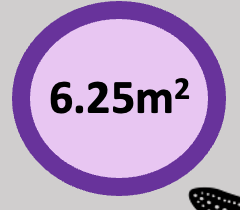 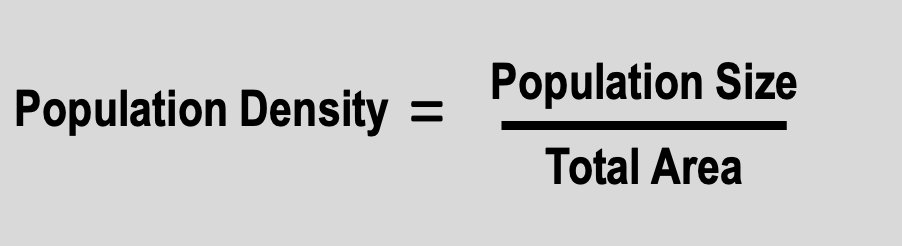 = 6 /m2
.08
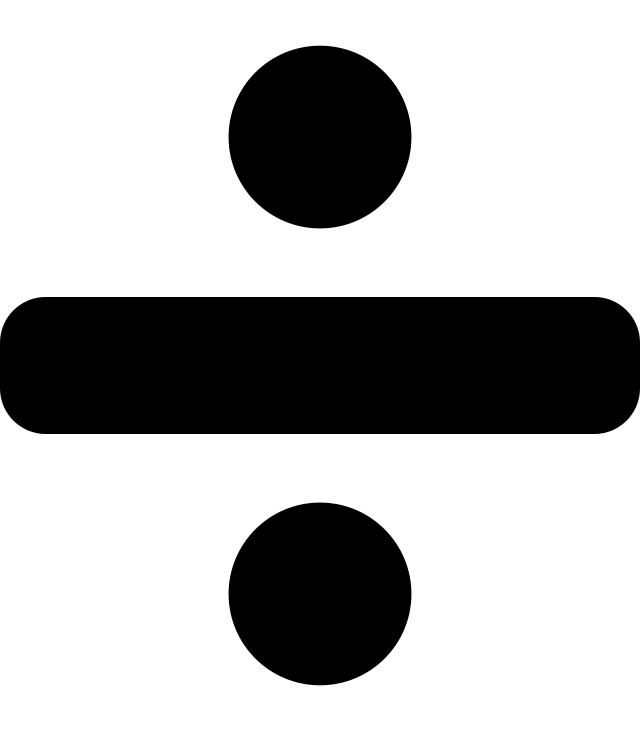 (but we don’t write the 1)
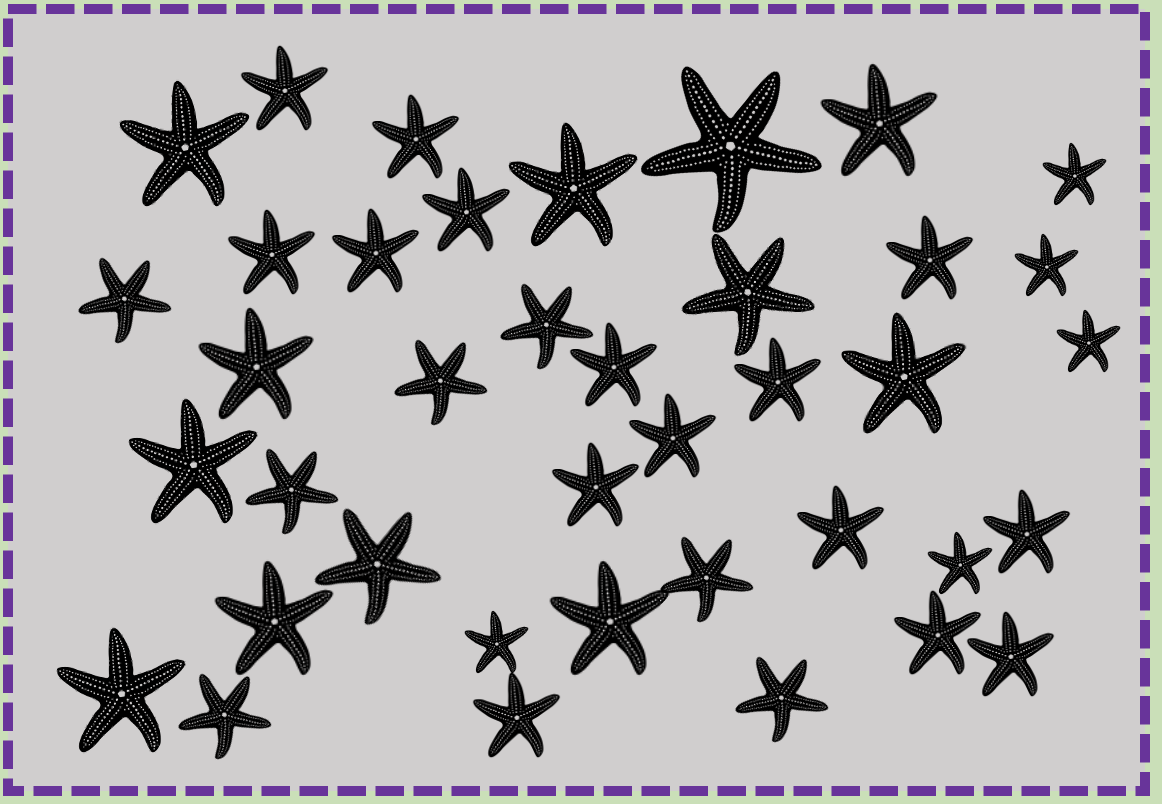 population density:
6/m2
6/m2
Carrying Capacity (K)
the maximum population size that a given area can sustain
Activity: Estimate carrying capacity

What you need…
25 grains of rice
Grid Paper
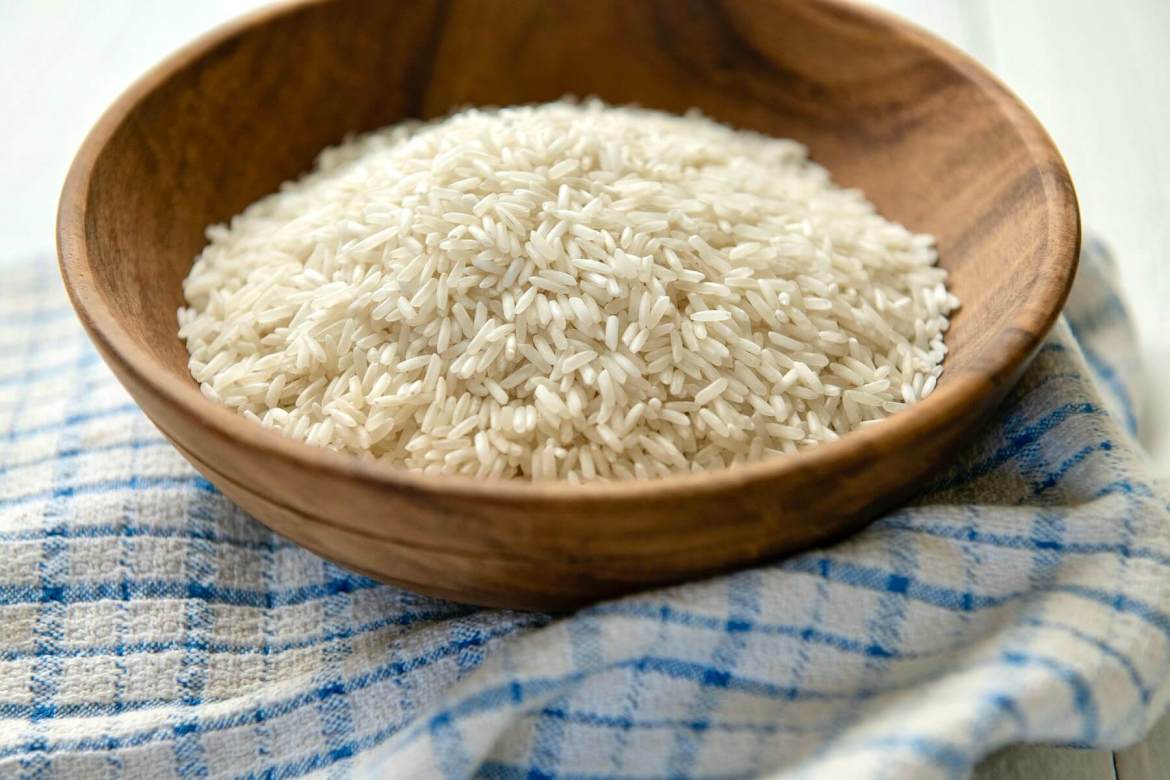 25
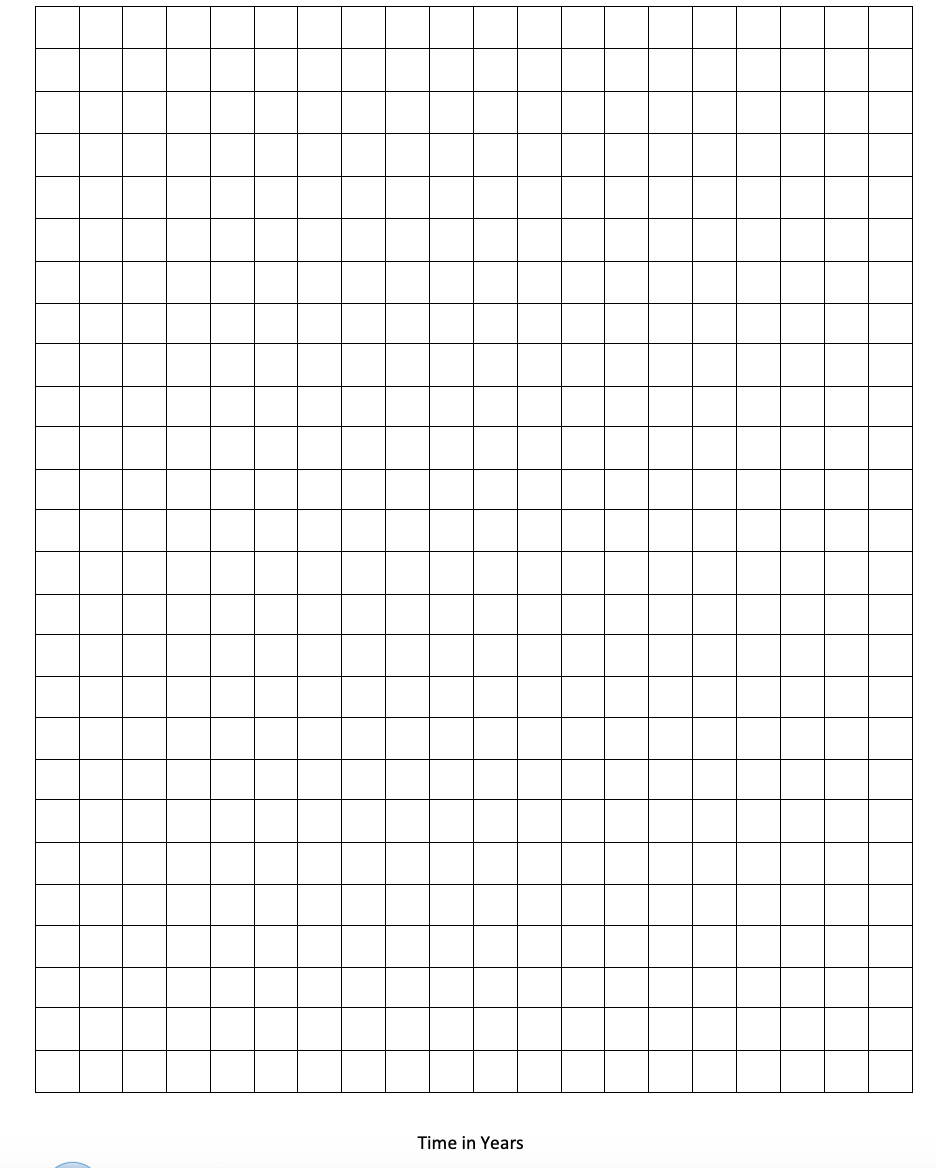 Cup
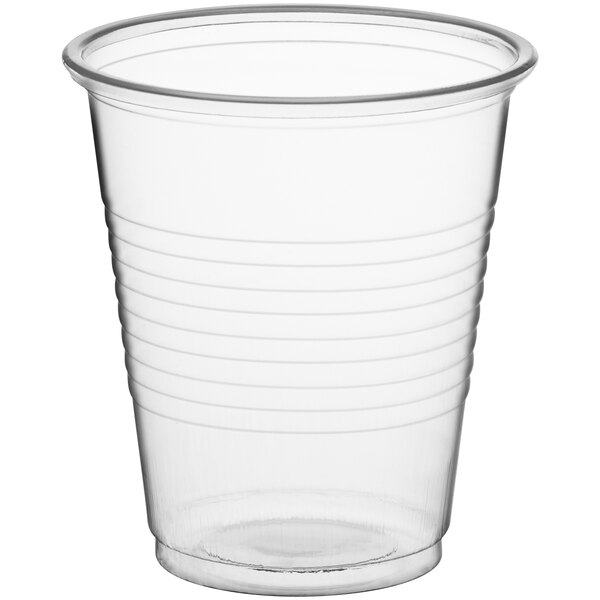 Population size
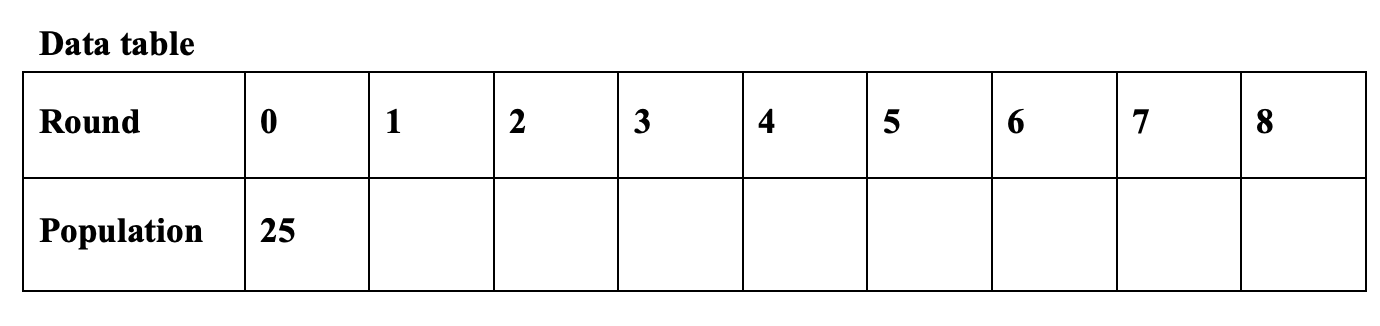 Time (years)
[Speaker Notes: Source: https://entnemdept.ufl.edu/hodges/ProtectUs/lp_webfolder/7th_grade/Student_Handout_2_for_7_grade.pdf]
Instructions:
Count out 25 pieces of rice (which represent fish in a population) and place them in the cup. 
Randomly dump the “fish” onto the grid from a height of about a ruler length (30cm). 
If five or more fish occupy a square, remove all of them from that square. This represents overpopulation of the environment (there were not enough resources to support them all) and that means that the fish have died. 
If 2, 3 or 4 rabbits occupy a square, add 1 piece of rice to that square for each one there (for example, if there are 2 fish in a square, add two more rice, if there are three, add three more, if there are four, add four more). This represents reproduction. The overpopulation and death rule doesn’t apply to these yet (they are babies and won’t eat much or take up too much space). 
If there is only one fish in a square, they survive to the next round but don’t reproduce because rabbits cannot reproduce without a mate. 
Now count the number of fish left on the grid and record the population for the next round in the data table.
Gather up all of the rice on the grid (the population number you recorded in #6), place them into the empty cup, and start over with step #2. 
Repeat the above process for eight rounds. Each of these rounds represents a year. Record the total population present at the end of each round. 
On the graph paper provided, graph the results from your data table with Population of fish on the y-axis and Time on the x-axis (let each round represent one year). 
Estimate the carrying capacity of your population and indicate it on your graph.
[Speaker Notes: Source: https://entnemdept.ufl.edu/hodges/ProtectUs/lp_webfolder/7th_grade/Student_Handout_2_for_7_grade.pdf]
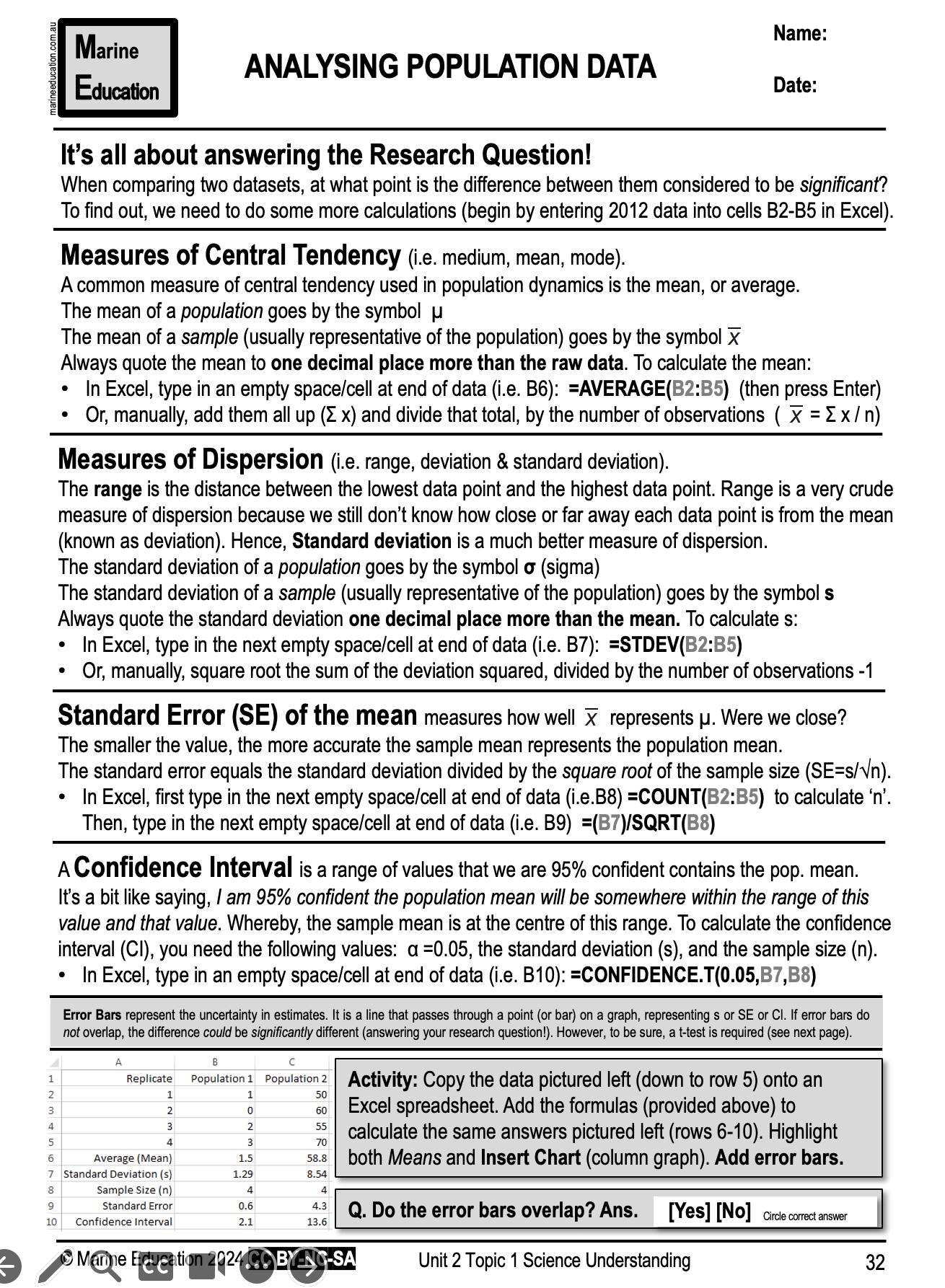 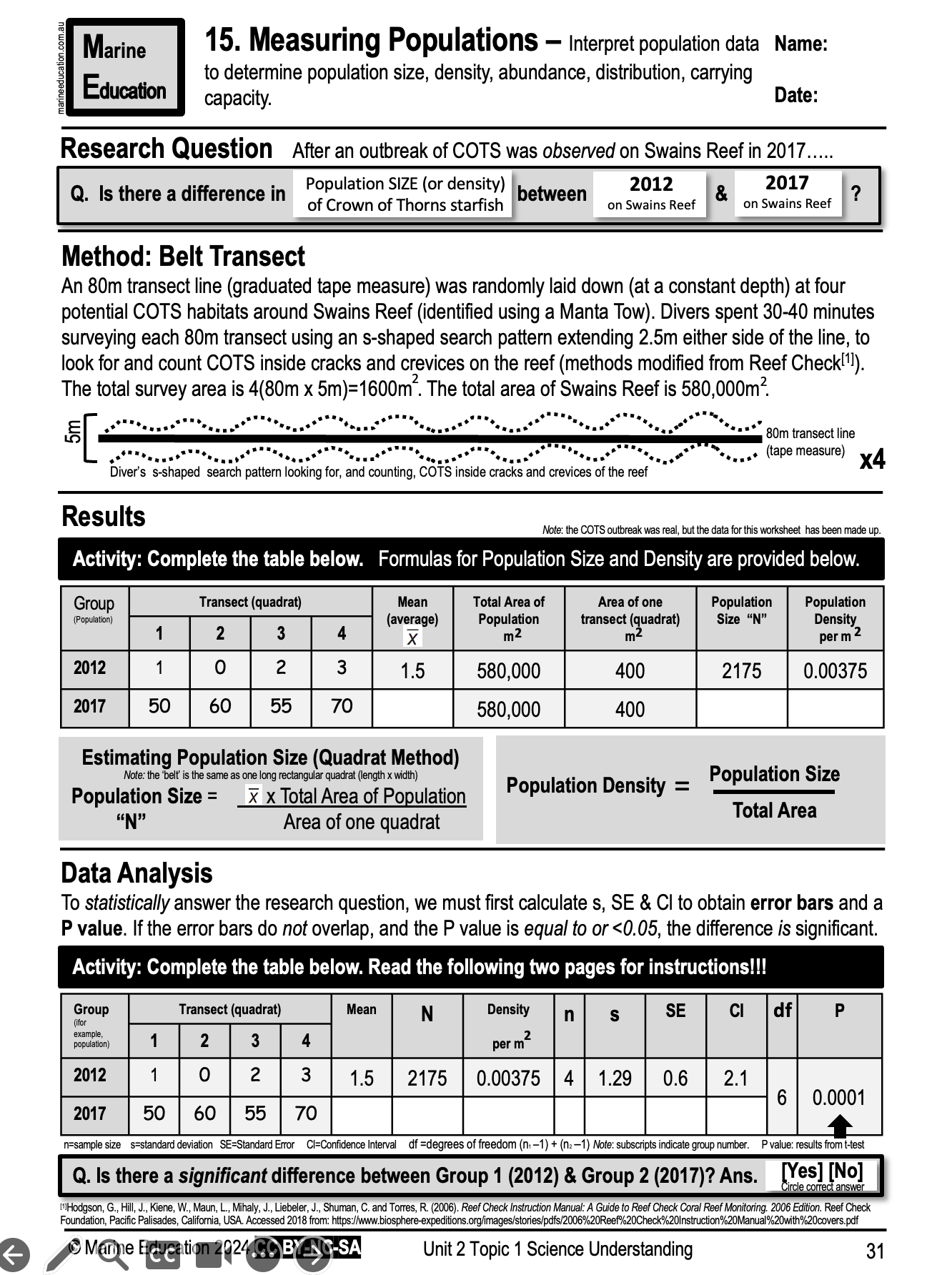 Learning Intention:

Interpret population data to determine population size, density, abundance, distribution, carrying capacity.
Success Criteria:

Complete Marine Education worksheet ‘15. Measuring Populations’